Komenda WojewódzkaPaństwowej Straży Pożarnej w Szczecinie
PAŃSTWOWA
POŻARNA
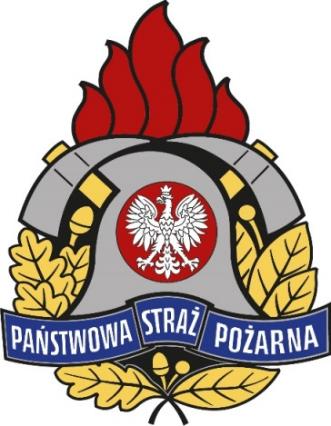 STRAŻ
Podsumowanie realizacji zadań w 2019 roku
na terenie województwa zachodniopomorskiego
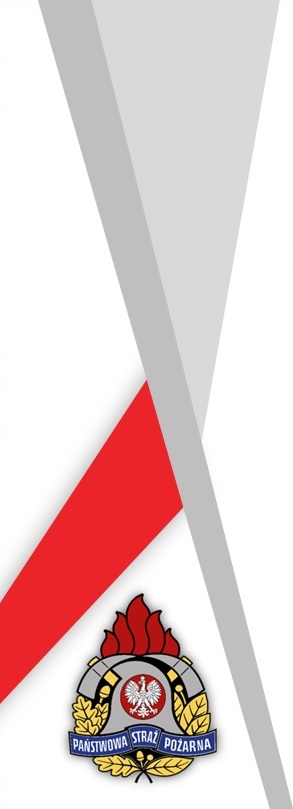 CHARAKTERYSTYKA WOJEWÓDZTWA ZACHODNIOPOMORSKIEGO
Powierzchnia – 22 892 km2
Liczba mieszkańców – 1,707 mln
Liczba powiatów – 21, w tym 3 miasta na prawach powiatu
Liczba gmin – 114
Długość linii brzegowej – 185 km
Długość granicy z RFN – 189 km
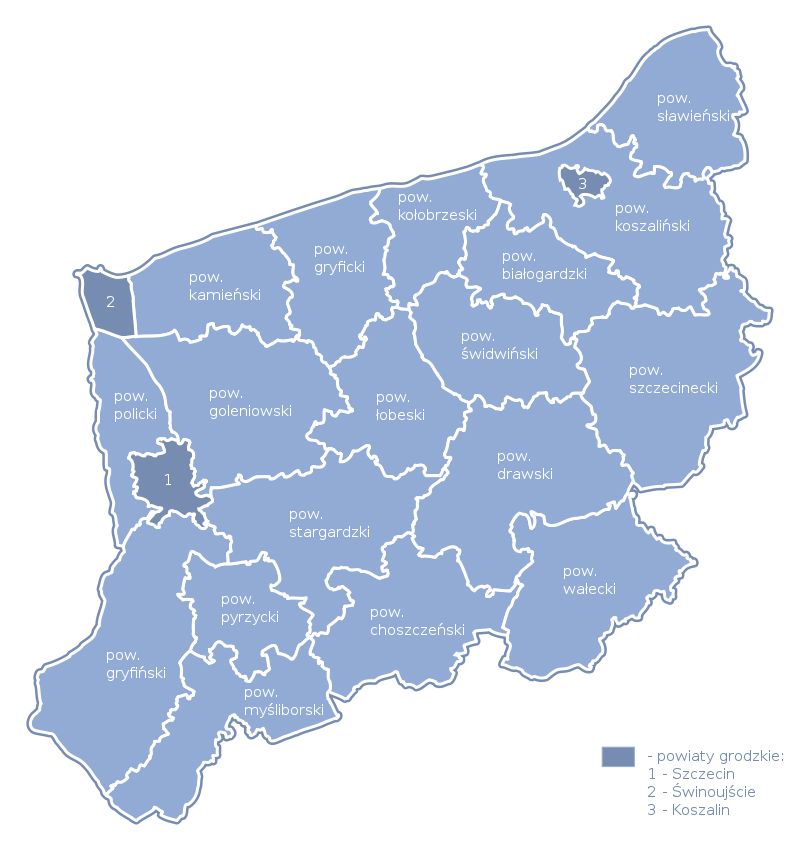 2
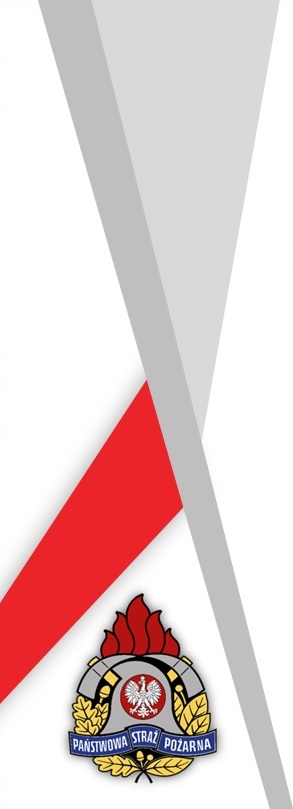 POTENCJAŁ RATOWNICZY
20 Komend Miejskich i Powiatowych PSP; 
30 Jednostek Ratowniczo-Gaśniczych, w tym 4 posterunki;
1591 strażaków i pracowników cywilnych, 
	w tym 1251 w systemie zmianowym;
263 strażaków w stałej gotowości,
	w tym 23 w stanowiskach kierowania;
41 średnich samochodów ratowniczo-gaśniczych;
34 ciężkie samochody ratowniczo-gaśnicze;
29 drabin mechanicznych i podnośników ratowniczych;
18 pojazdów specjalistycznych, SRT, SRChem, SRW, SRWys.
3
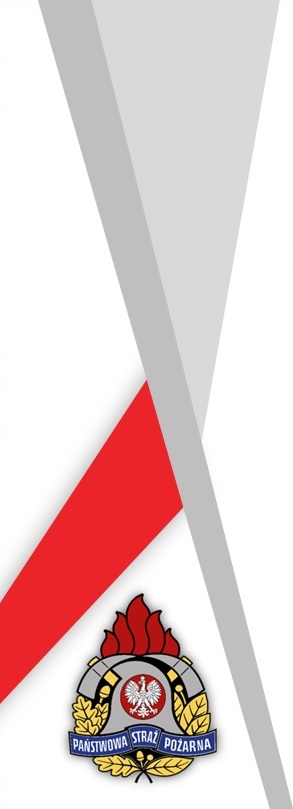 POTENCJAŁ RATOWNICZY SPOZA PSP
5 Zakładowych Straży Pożarnych,
13 Wojskowych Straży Pożarnych, w tym 4 włączone do ksrg, 
440 jednostek Ochotniczych Straży Pożarnych, w tym 191 włączonych do ksrg,
Ponad 11,5 tys. strażaków ochotników, w tym 7251 przeszkolonych biorących udział w działaniach, natomiast 6115 ochotników zrzeszonych jest w OSP włączonych do ksrg, w tym 3875 przeszkolonych biorących udział w działaniach. 
Jednostki OSP dysponują 741 pojazdami ratowniczo-gaśniczymi i pomocniczymi.
W jednej jednostce OSP prężnie działa grupa poszukiwawczo-ratownicza posiadająca 10 certyfikowanych psów (14 certyfikatów) wraz z przewodnikami oraz specjalistyczny samochód do ich przewozu i wspomagania poszukiwań.
4
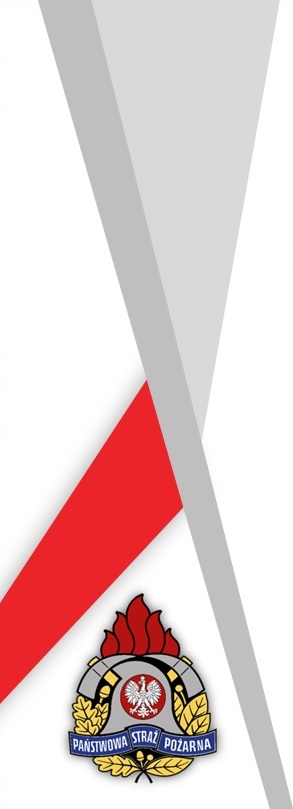 STATYSTYKA ZDARZEŃ
ZDARZEŃ OGÓŁEM				-  22 734
spadek do roku poprzedniego o	     1,6%


POŻARY							-   8 057
spadek do roku poprzedniego o 	    19,1% 


MIEJSCOWE ZAGROŻENIA			-   13 020
wzrost do roku poprzedniego o	    10,4%


ALARMY FAŁSZYWE				-   1 657
wzrost do roku poprzedniego  o	    22,1 %
5
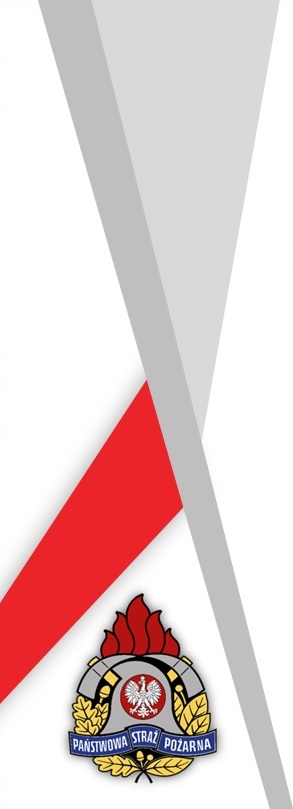 ŚREDNIO
62ZDARZENIA DZIENNIEw województwieo 1 mniej w stosunku do roku poprzedniego
6
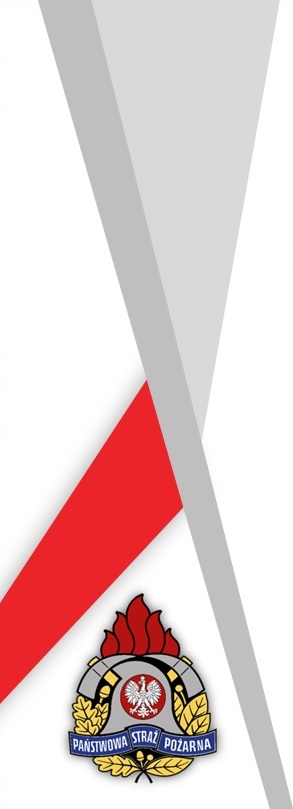 CZĘSTOTLIWOŚĆ
Co  23 minuty wyjazd do akcji

Co  40 minut wyjazd do miejscowego zagrożenia

Co  65 minut wyjazd do pożaru
7
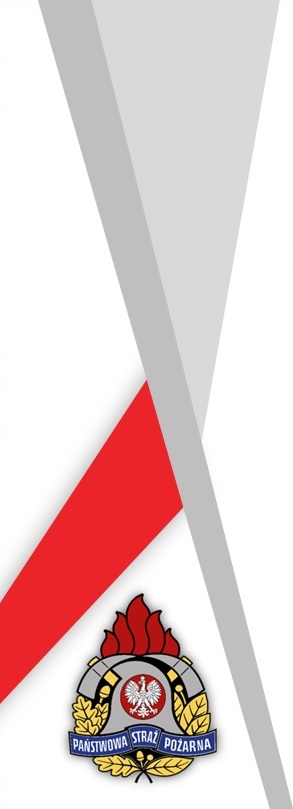 POŻARY A MIEJSCOWE ZAGROŻENIA
8
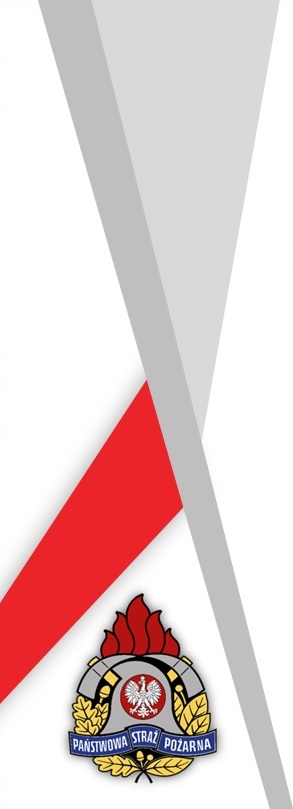 POŻARY wg wielkości w 2019 roku (ogółem 8 057)
9
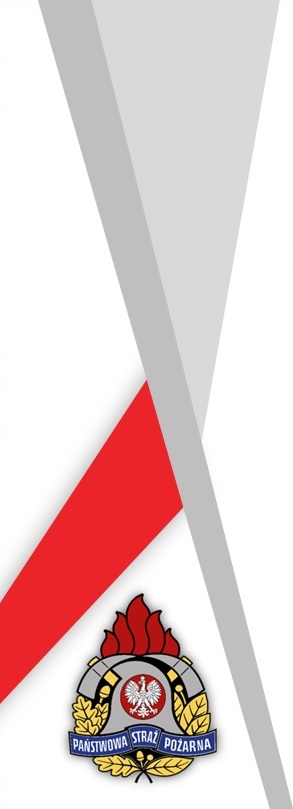 MIEJSCOWE ZAGROŻENIA  w 2019 roku (ogółem 13 020)
10
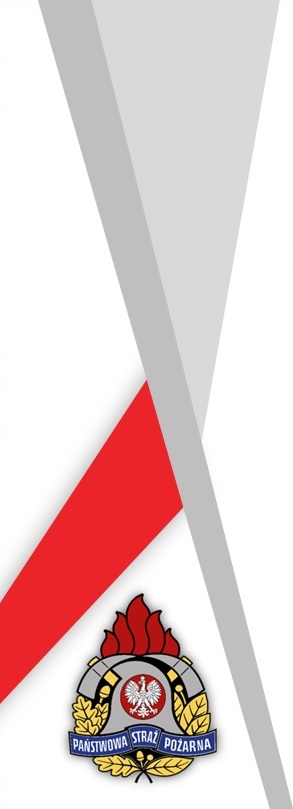 ZACHODNIOPOMORSKIE W  SKALI  KRAJUzdarzenia ogółem  - 11 miejsce w 2019 r.
11
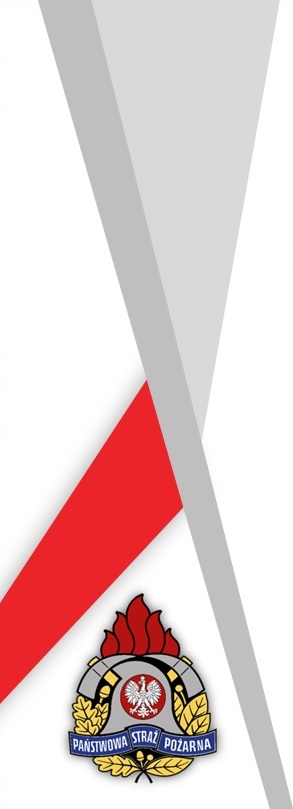 ZDARZENIA  w poszczególnych komendach PSP w 2019 r.
12
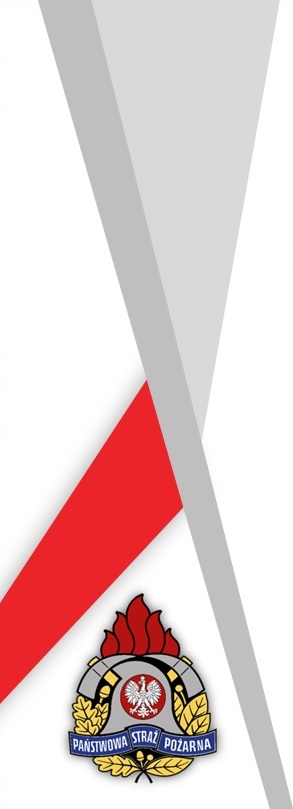 ZDARZENIA W LATACH 2009 - 2019
13
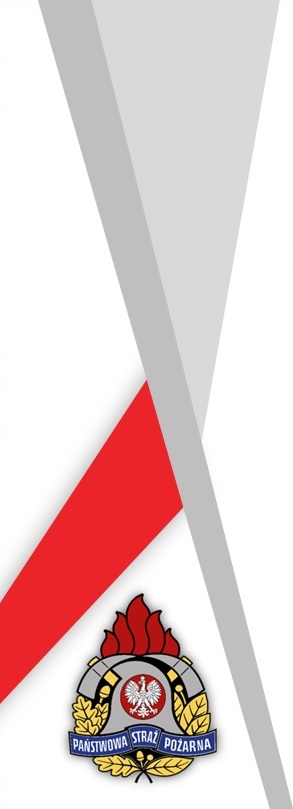 CZAS DOJAZDU JEDNOSTEK 
w minutach od zgłoszenia do przybycia na miejsce zdarzenia
14
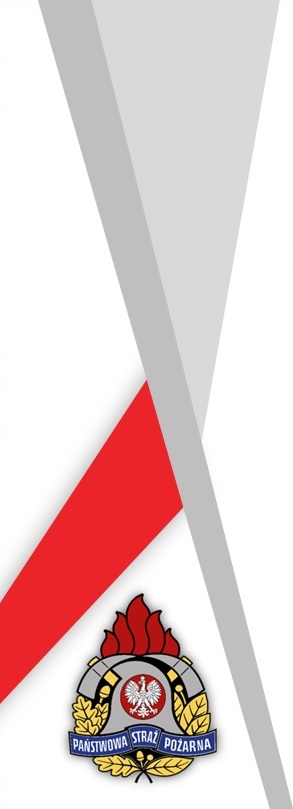 OPERACJA ZABEZPIECZENIA
WYDOBYCIA NIEWYBUCHÓW W ŚWINOUJŚCIU

PRAC  POŻAROWO NIEBEZPIECZNYCH (TERMINAL LNG)

STRZELAŃ PODCZAS ĆWICZEŃ WOJSKOWYCH
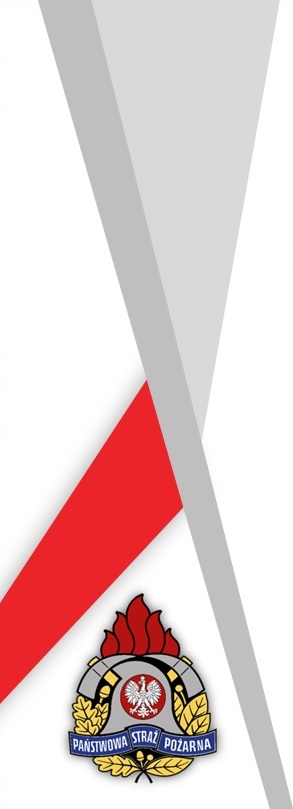 ĆWICZENIA O CHARAKTERZE NIEZAPOWIEDZIANYM
W 2019 r. na terenie województwa zachodniopomorskiego zostały przeprowadzone ćwiczenia taktyczno-bojowe o charakterze niezapowiedzianym.

Zakres ćwiczeń taktyczno-bojowych obejmował trzy tematy:

Powstanie wielkopowierzchniowego pożaru lasu  - pk. „LAS-19”, kwiecień 2019r.

Powstanie zagrożenia powodziowego - pk. „WODA-19”, maj-czerwiec 2019 r.

Budowa układów pompowo-wężowych - pk. „ZENIT-19”, październik 2019r.
16
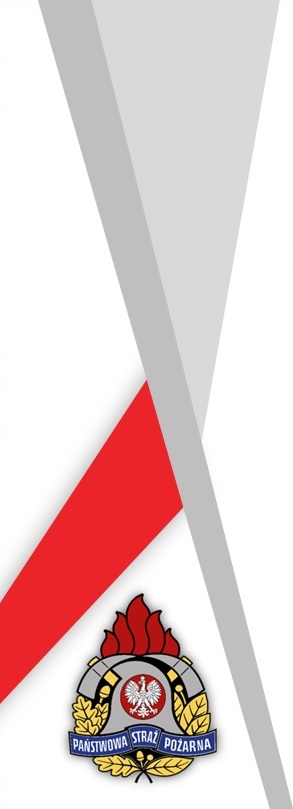 ĆWICZENIA O CHARAKTERZE NIEZAPOWIEDZIANYM
„LAS -19”

Zweryfikowanie stopnia przygotowania do prowadzenia działań na poziomie taktycznym na terenie powiatów zagrożonych wystąpieniem powstania wielkopowierzchniowego pożaru lasu.

Weryfikacja możliwości sprzętowych, umiejętności dowódczych oraz poprawności realizacji założeń taktycznych.

Ilość ćwiczeń	–  6 z siłami i środkami z trzech powiatów
			–  1 z siłami i środkami z dwóch powiatów
Ilość strażaków 	–  408 (w tym 310 z OSP i 98 z PSP)
Ilość zastępów 	–  101
Czas realizacji	–  4 dni
17
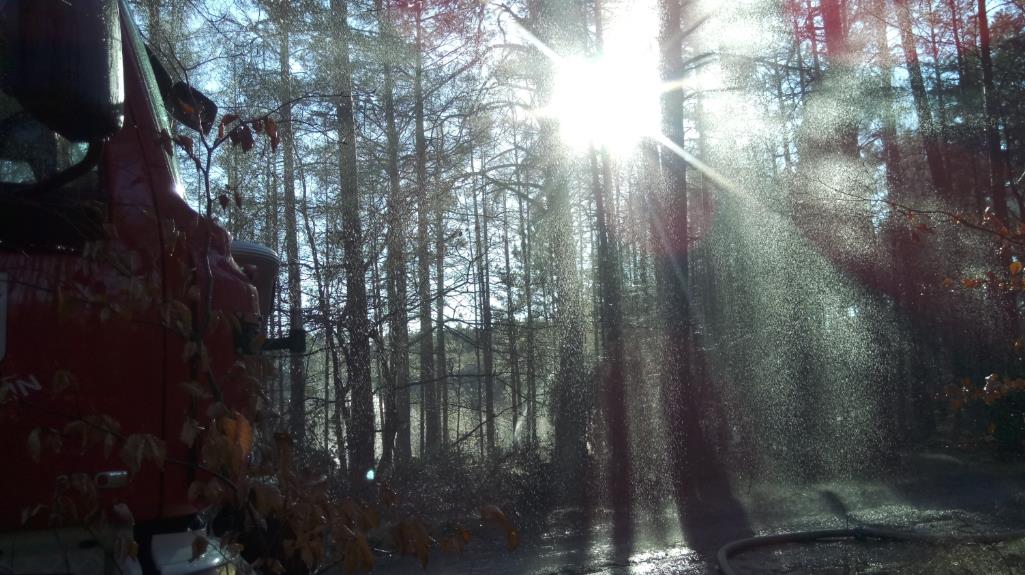 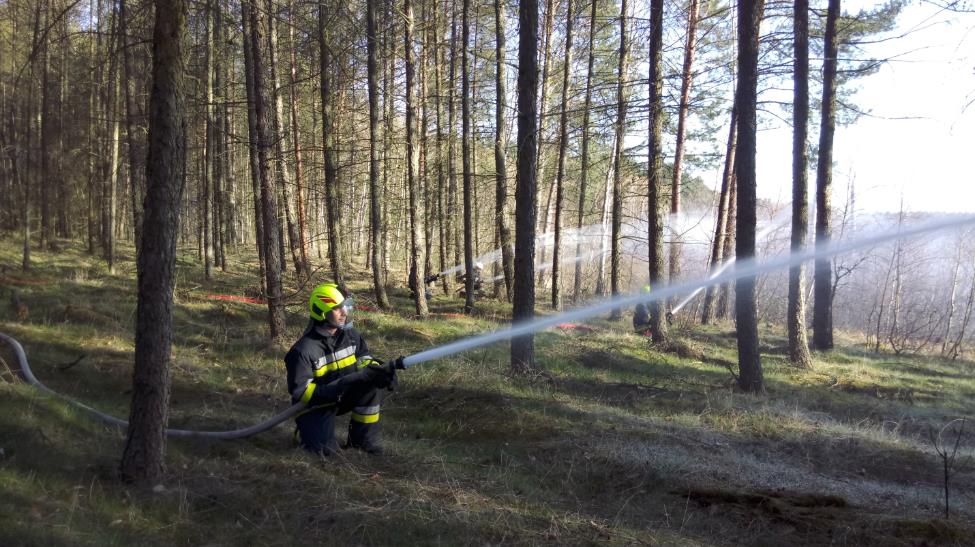 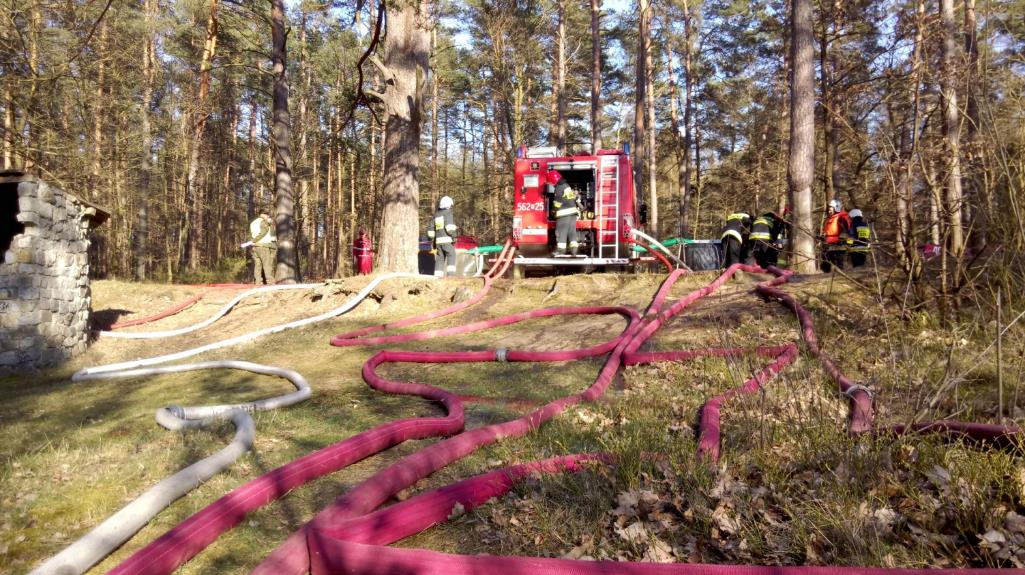 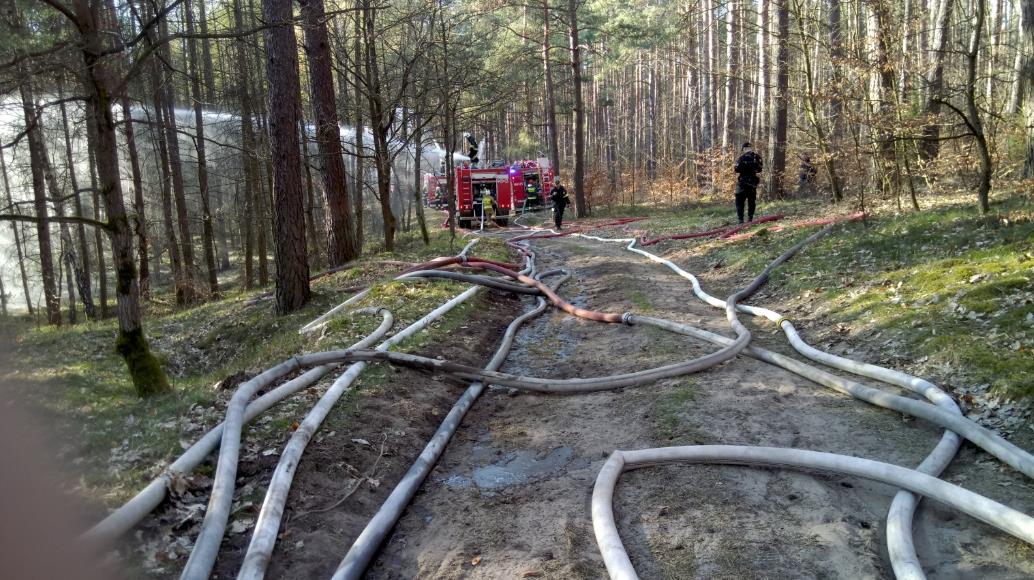 18
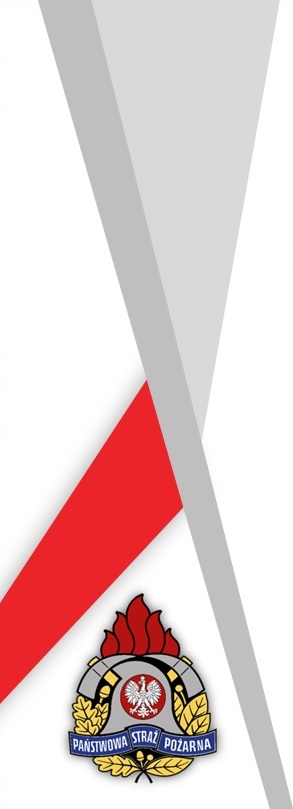 ĆWICZENIA O CHARAKTERZE NIEZAPOWIEDZIANYM
„WODA-19”

Działania związków taktycznych na wypadek powstania powodzi opadowych oraz przyborów wód, z wykorzystaniem sił i środków krajowego systemu ratowniczo-gaśniczego o wielkości co najmniej kompanii. 

Ilość ćwiczeń	–  6 z siłami i środkami z trzech powiatów
			–  1 z siłami i środkami z dwóch powiatów
Ilość strażaków	–  228 (w tym 102 z OSP i 126 z PSP)
Ilość zastępów	–  83
Czas realizacji	– 4 dni
19
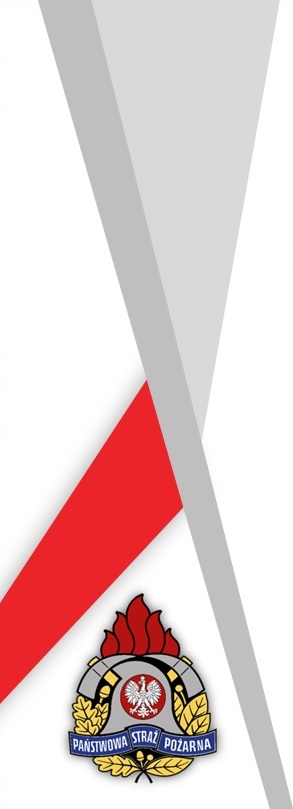 ĆWICZENIA O CHARAKTERZE NIEZAPOWIEDZIANYM
„ZENIT-19”

Ćwiczenia pk. „ZENIT-19” zawierały cykl 5 ćwiczeń z użyciem sił i środków PSP oraz OSP w ksrg.
Założenie do ćwiczeń: Rozwinięcia taktyczno-bojowe w zakresie budowania układów pompowo-wężowych z wykorzystaniem sił i środków krajowego systemu ratowniczo-gaśniczego o wielkości co najmniej kompanii. Wykonanie założeń realizowane było na podstawie opracowanych przez KG PSP dziesięciu wariantów układów pompowo-wężowych.
	
Ilość ćwiczeń	– 3 z siłami i środkami z czterech powiatów
			– 1 z siłami i środkami z pięciu powiatów
			– 1 z siłami i środkami z sześciu powiatów
Ilość strażaków	– 301
Ilość zastępów	– 88
Czas realizacji	– 5 dni
20
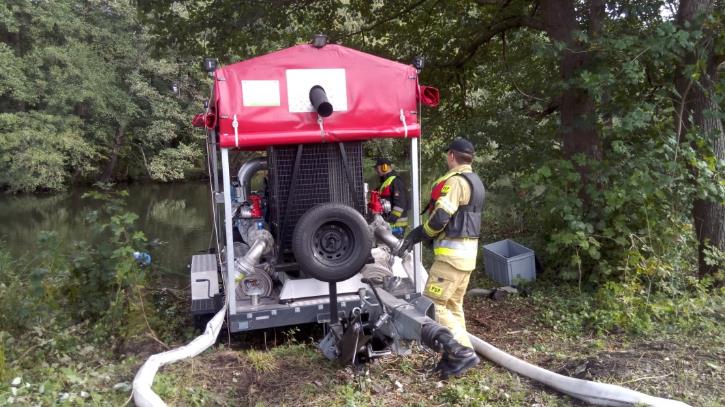 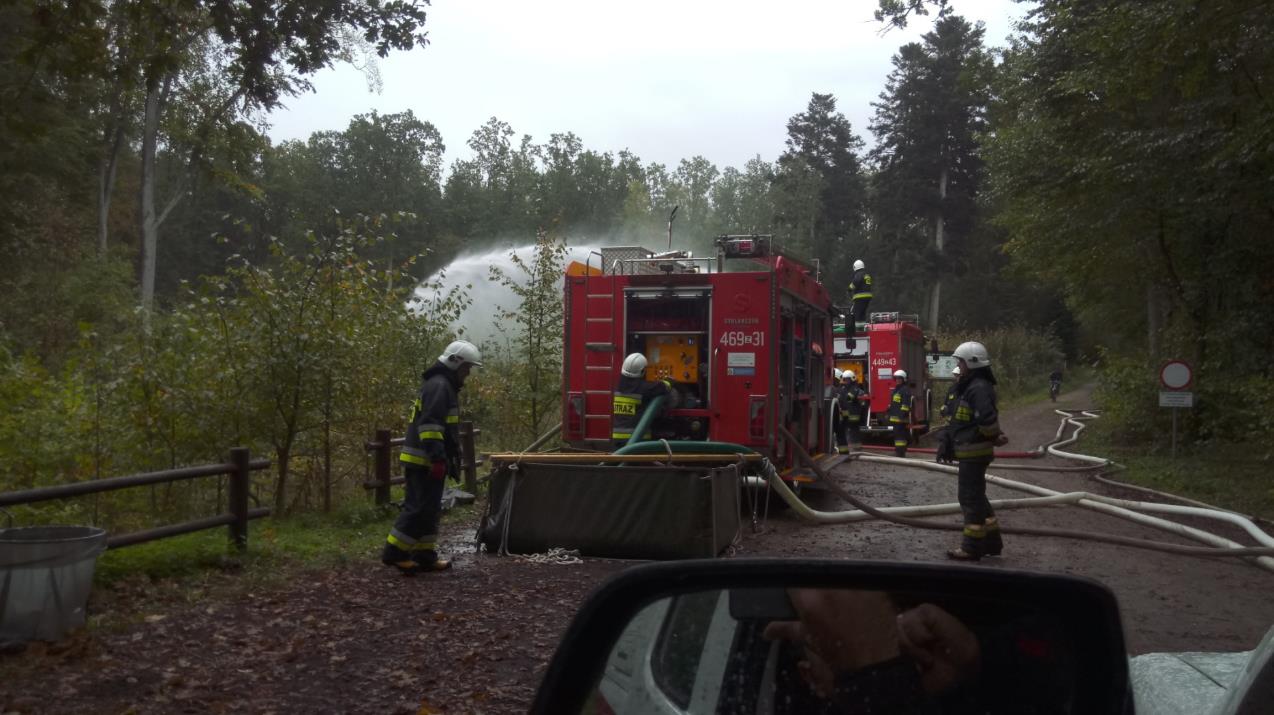 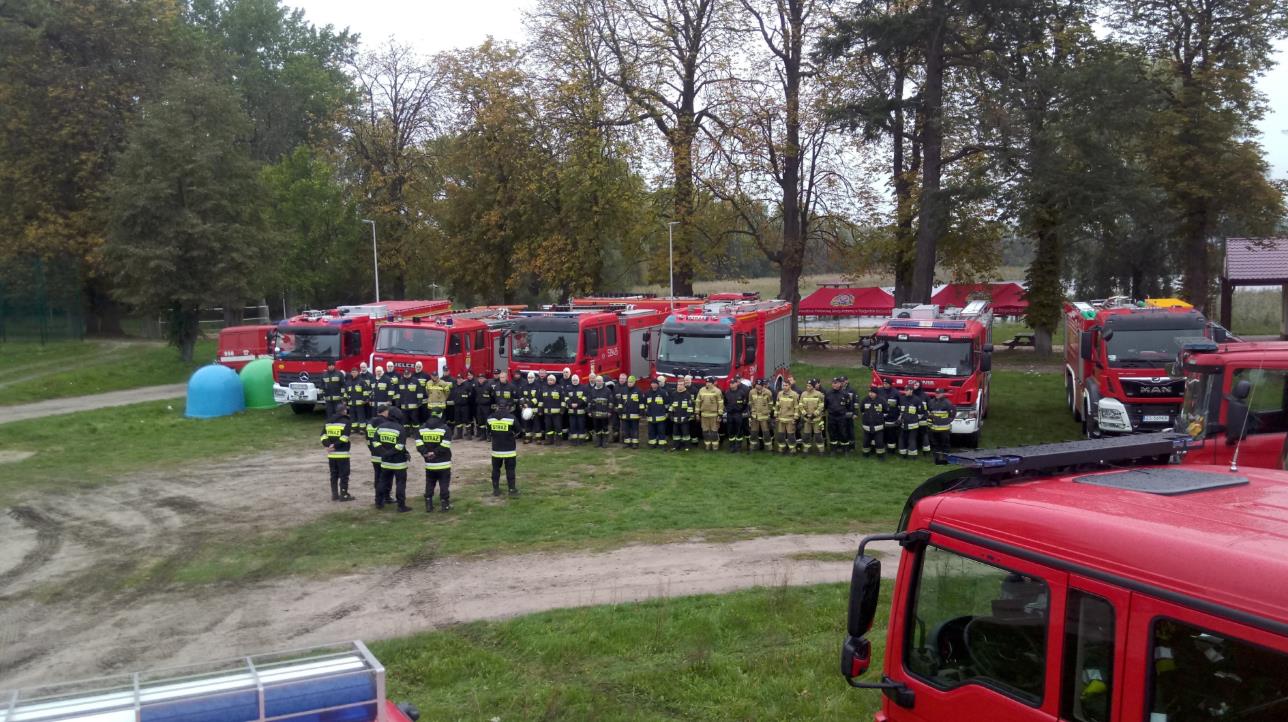 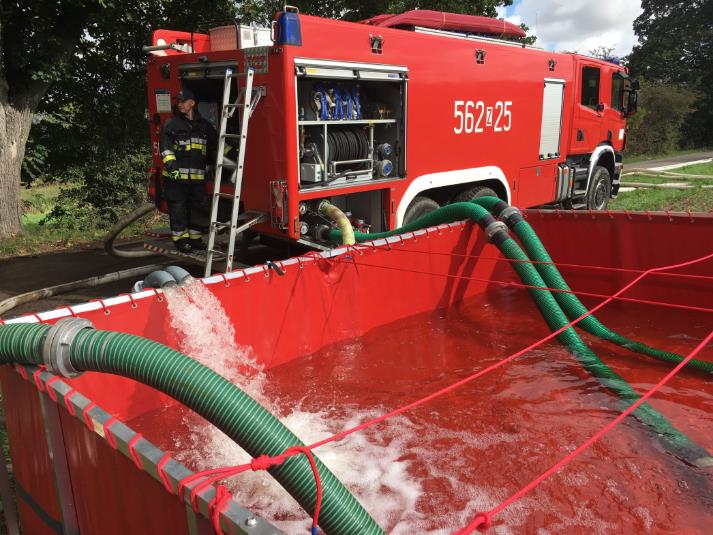 21
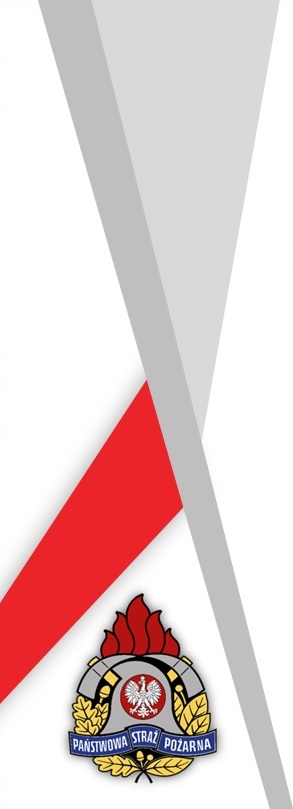 ĆWICZENIA TAKTYCZNO-BOJOWE
„COFKA-19”

Ćwiczenia związków taktycznych na terenie powiatów, na których może wystąpić zjawisko podtopień związanych z brakiem możliwości odpływu wód rzek do morza. 
Ćwiczenia odbyły się w konwencji warsztatowej, umożliwiając uczestnikom poszerzenie wiedzy oraz sprawdzenie możliwości sprzętowych, które mogą zostać wykorzystane w przypadku wystąpienia podtopień.
Weryfikacja umiejętności dowódczych oraz poprawności realizacji założeń taktycznych.
22
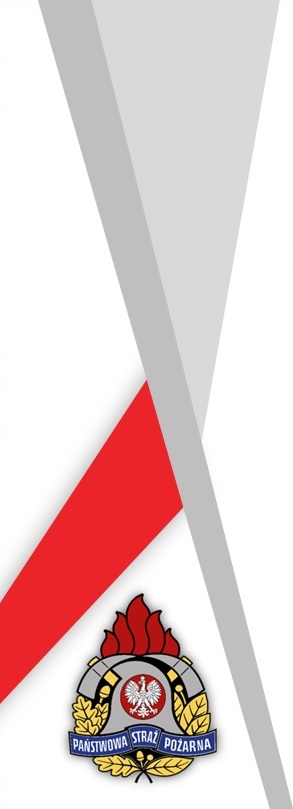 ĆWICZENIA TAKTYCZNO-BOJOWE
„GNIAZDO 19 BRZEG”

Tematyką przewodnią ćwiczeń było prowadzenie działań ratowniczych podczas zdarzeń z usuwaniem zanieczyszczeń ropopochodnych z brzegu morskiego. 

Cel: Sprawdzenie założeń dokumentu:
„Kierunki rozwoju PSP w związku z zagrożeniami chemiczno-ekologicznymi na linii brzegowej”. 

Ćwiczenia zrealizowano w dniach 24-25 września 2019 r. na terenie powiatu gryfickiego w miejscowości Mrzeżyno.
23
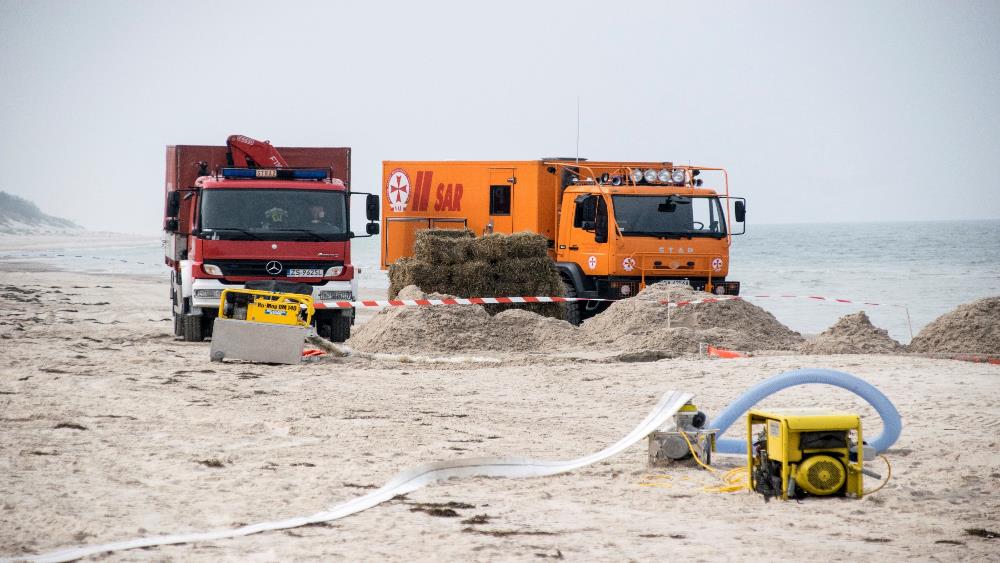 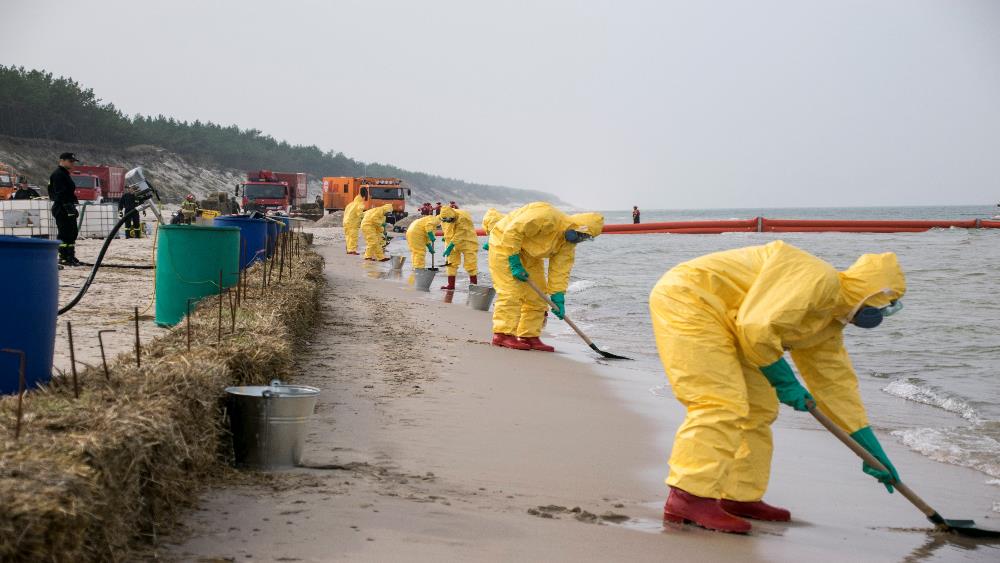 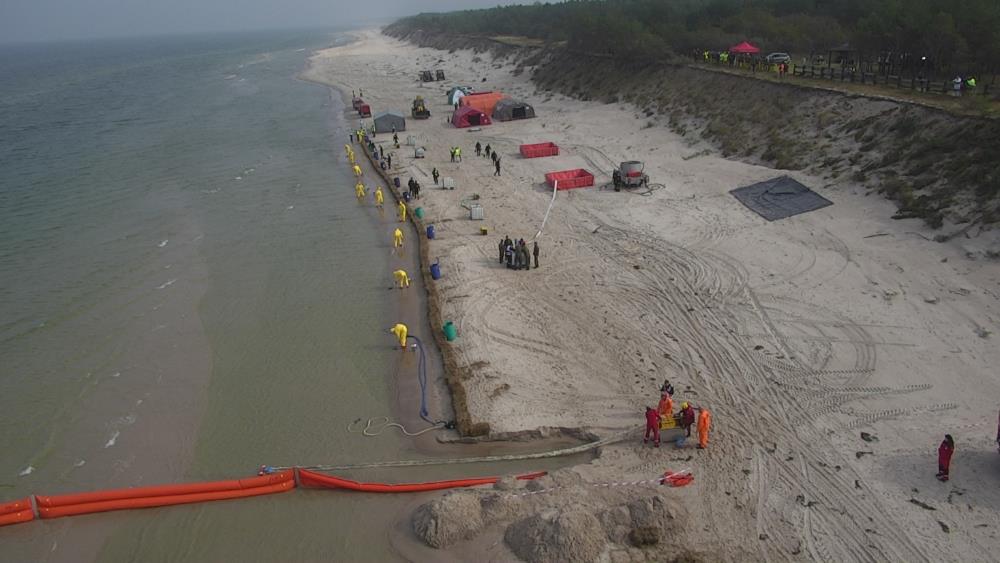 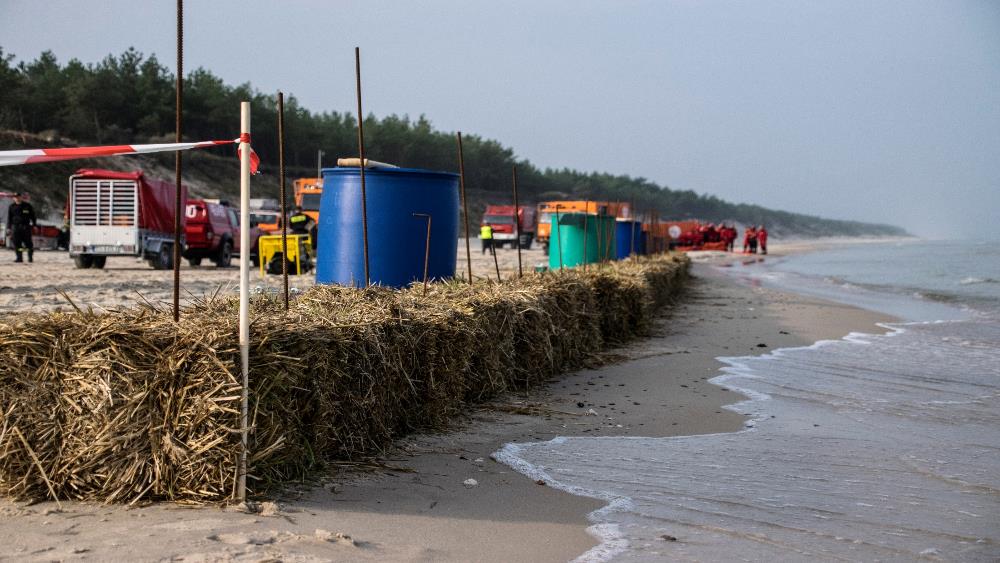 24
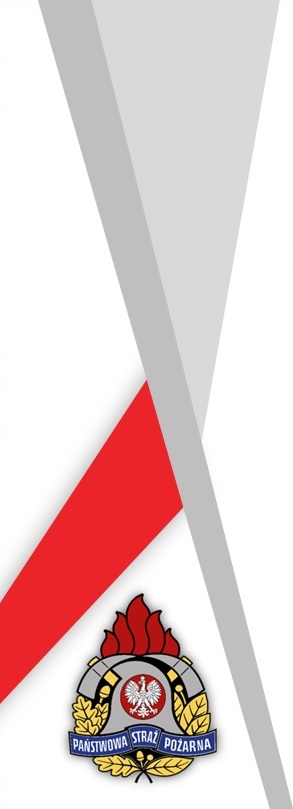 ĆWICZENIA TAKTYCZNO-BOJOWE
„GNIAZDO 19 KARAMBOL”

Celem głównym ćwiczeń jest ustalenie stopnia przygotowania sił i środków centralnego odwodu operacyjnego krajowego systemu ratowniczo-gaśniczego do działań ratowniczych podczas zdarzeń związanych z katastrofą w ruchu lądowym.

Termin przeprowadzenia ćwiczeń: 21 listopada 2019 r.

Miejsce przeprowadzenia ćwiczeń: fragment drogi S3 – Dargobądz, powiat kamieński, 

Ćwiczenie składało się z dwóch części:
scenariusz I: zderzenia pojazdów na drodze podczas transportu substancji niebezpiecznej;
scenariusz II: Karambol kilku pojazdów z dużą liczbą osób poszkodowanych.
25
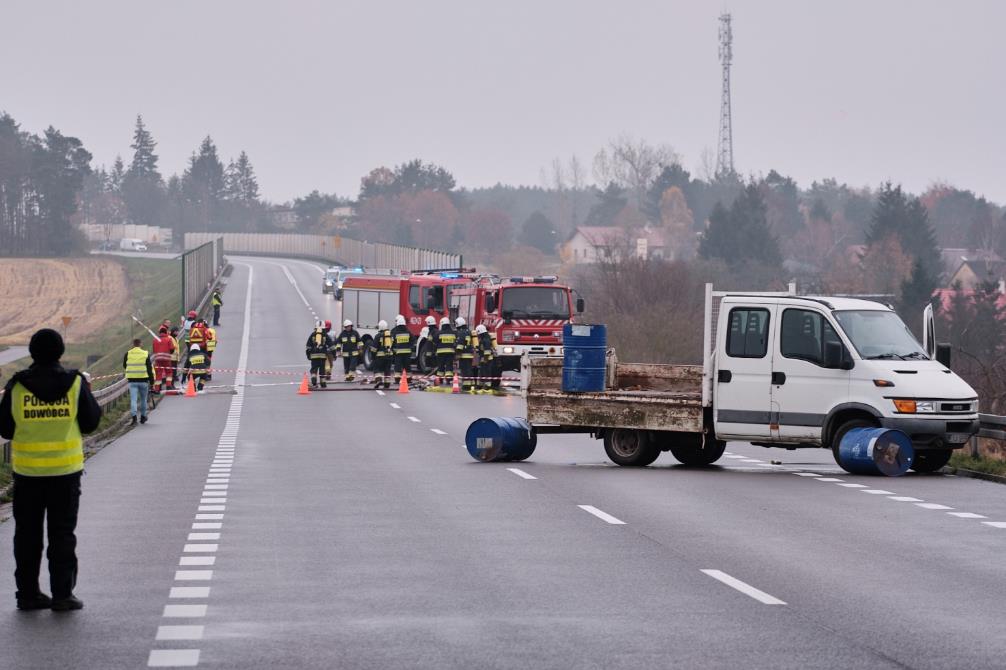 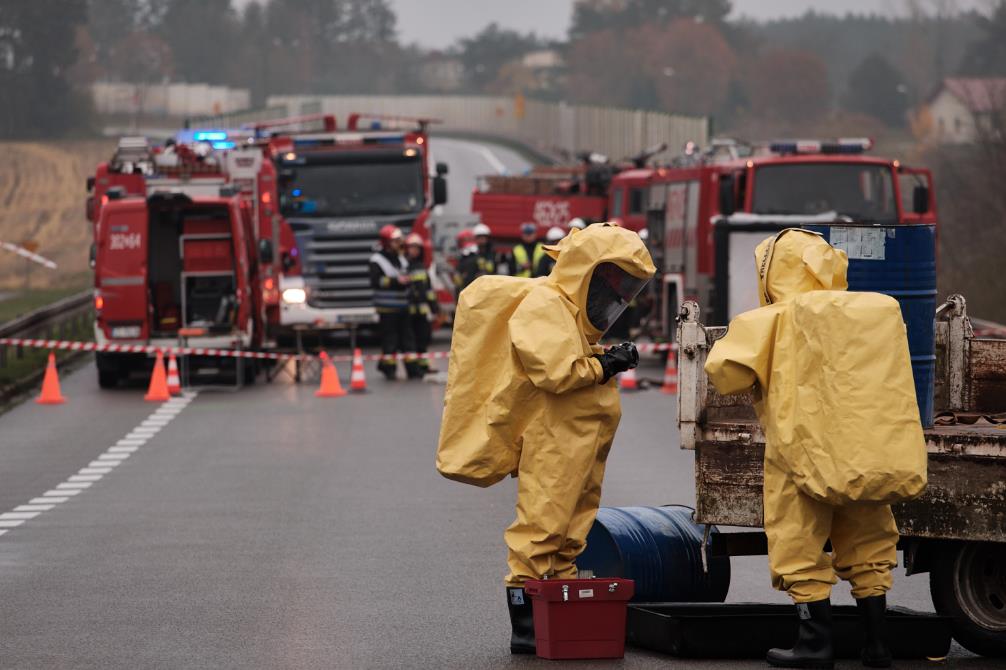 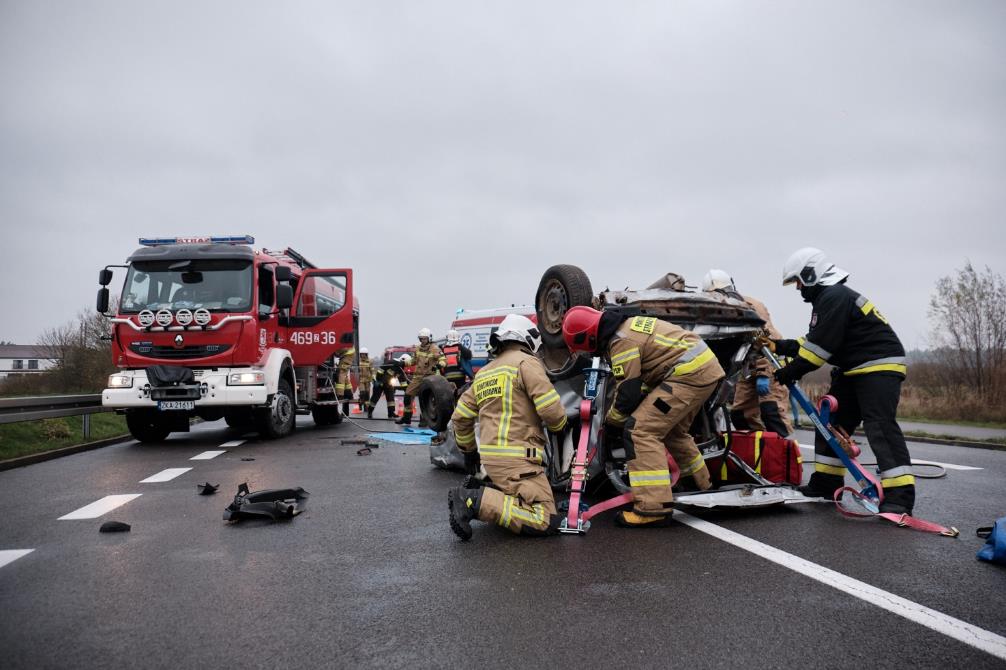 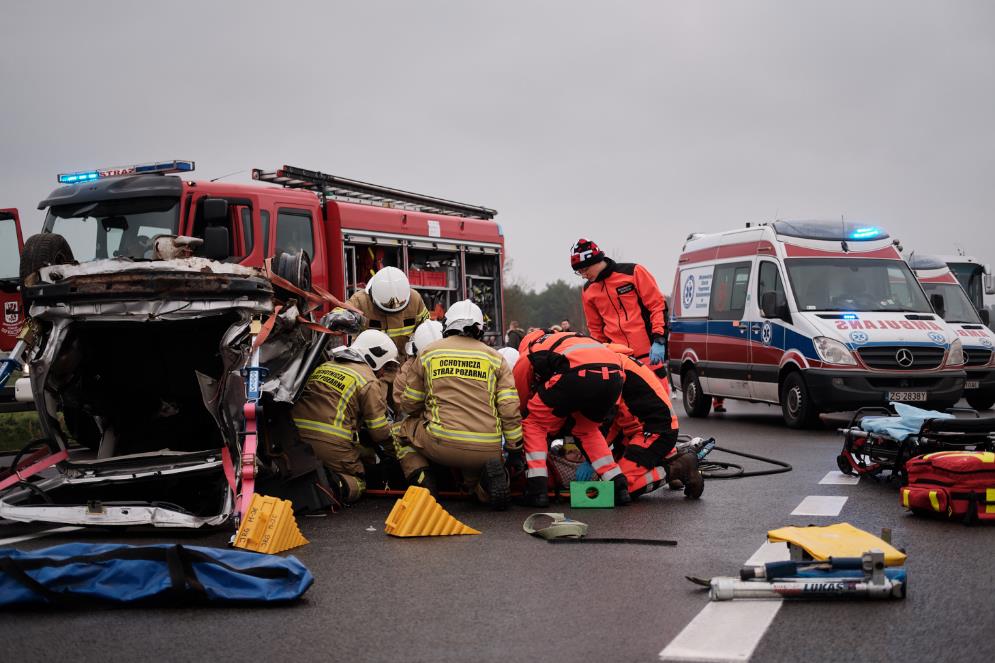 26
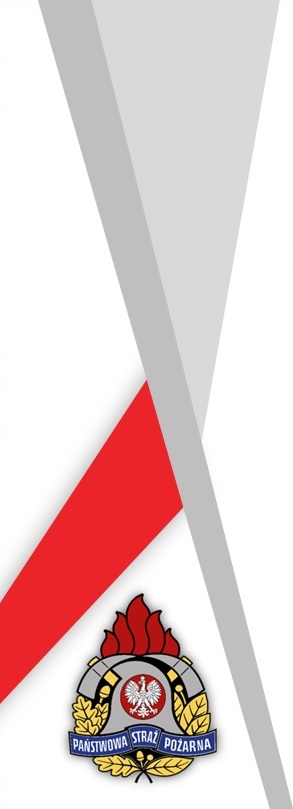 ĆWICZENIA TAKTYCZNO-BOJOWE
„OGNISTA PUSZCZA 2019”

Celem ćwiczeń było ustalenie stopnia przygotowania sił i środków centralnego odwodu operacyjnego ksrg do zwalczania skutków zdarzeń długotrwałych i o dużych rozmiarach powstałych w wyniku wystąpienia gwałtownych zjawisk atmosferycznych.

Ćwiczenia przeprowadzono do dnia 2-4 kwietnia 2019 r dla sił i środków COO z:
Województwa lubuskiego – organizator;
Województwa dolnośląskiego;
Szkoły Aspirantów PSP w Poznaniu;
Województwa zachodniopomorskiego w składzie:					Ilość pojazdów	– 21;
		Ilość strażaków	– 67.
27
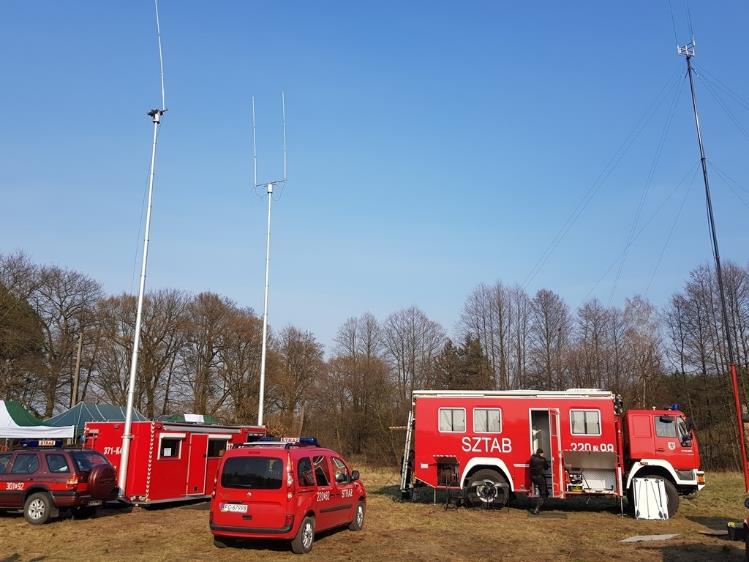 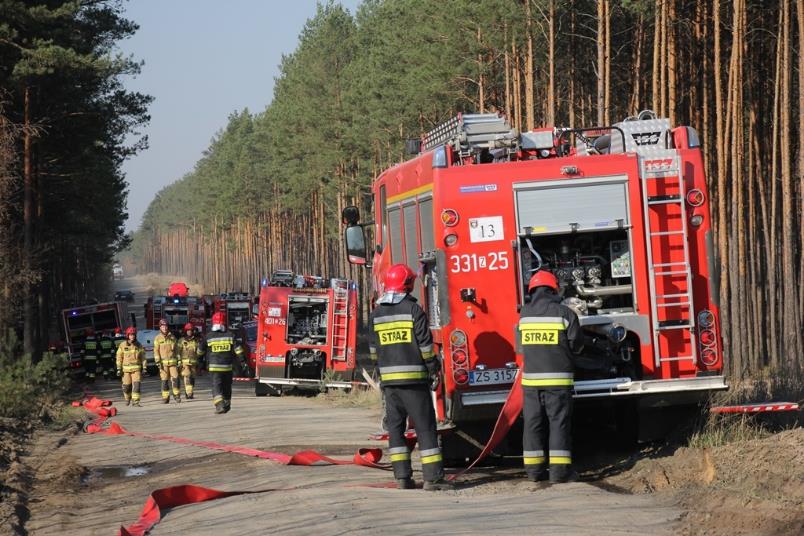 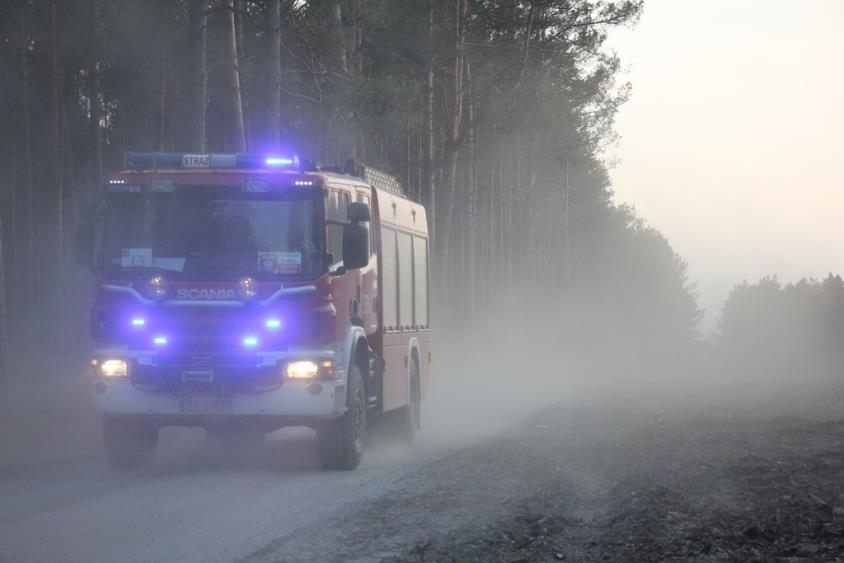 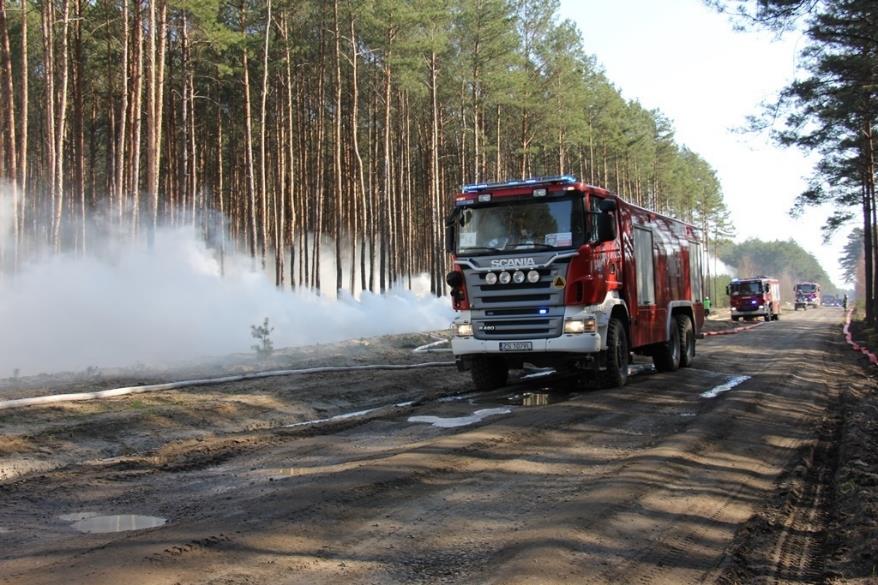 28
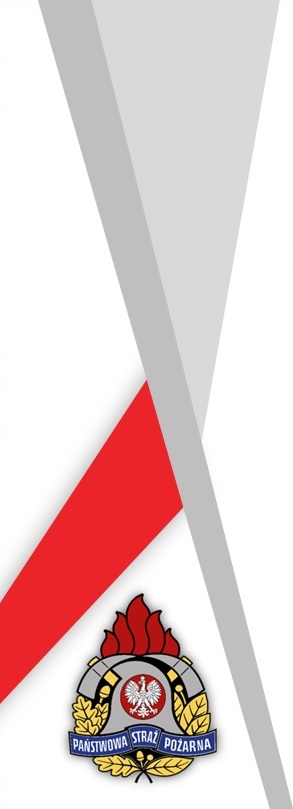 ĆWICZENIA TAKTYCZNO-BOJOWE
„JÄGERBRÜCK 2019”

W dniach 27-29 września 2019 r. na terenie poligonu wojskowego Jägerbrück (Torgelow) w powiecie Vorpommern Greifswald odbyły się transgraniczne ćwiczenia pod kryptonimem „Jägerbrück 2019” w zakresie gaszenia wielkoobszarowych pożarów lasów. Jednym z celów ćwiczeń było sprawdzenie i doskonalenie współdziałania Federalnej Służby THW z Państwową Strażą Pożarną we współpracy z powiatem Vorpommern - Greifswald i krajem związkowym Meklemburgią – Pomorzem Przednim.
Tematyka ćwiczeń obejmowała działania ratowniczo-gaśnicze na wypadek powstania wielkopowierzchniowego pożaru lasu na terenie Republiki Federalnej Niemiec.
Celem głównym ćwiczeń było ustalenie stopnia przygotowania sił i środków Państwowej Straży Pożarnej do podjęcia działań w ramach współpracy transgranicznej oraz współpracy z modułami pomp wysokiej wydajności Federalnej Służby THW, podczas działań ratowniczo-gaśniczych.
    	W ćwiczeniach wzięło udział ponad 300 osób z Niemiec oraz 
	78 strażaków PSP (24 pojazdy).
29
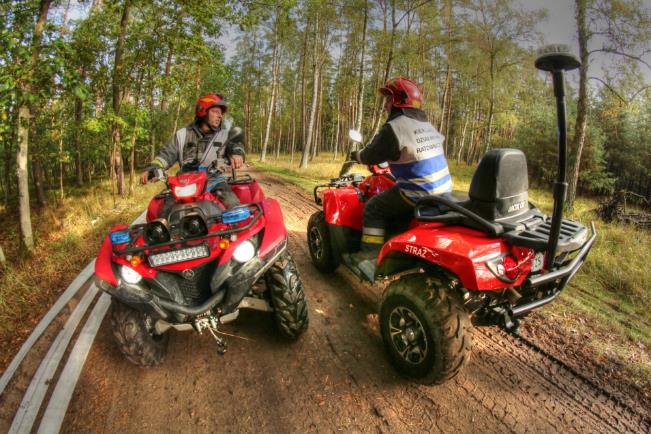 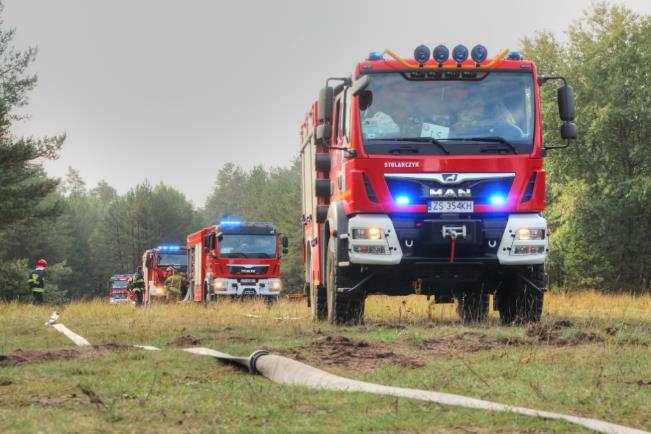 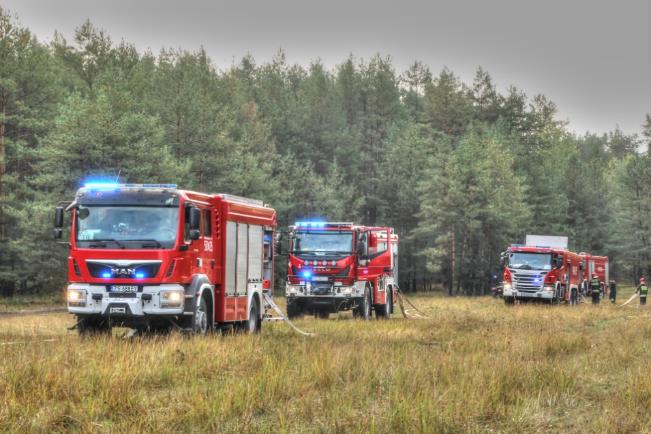 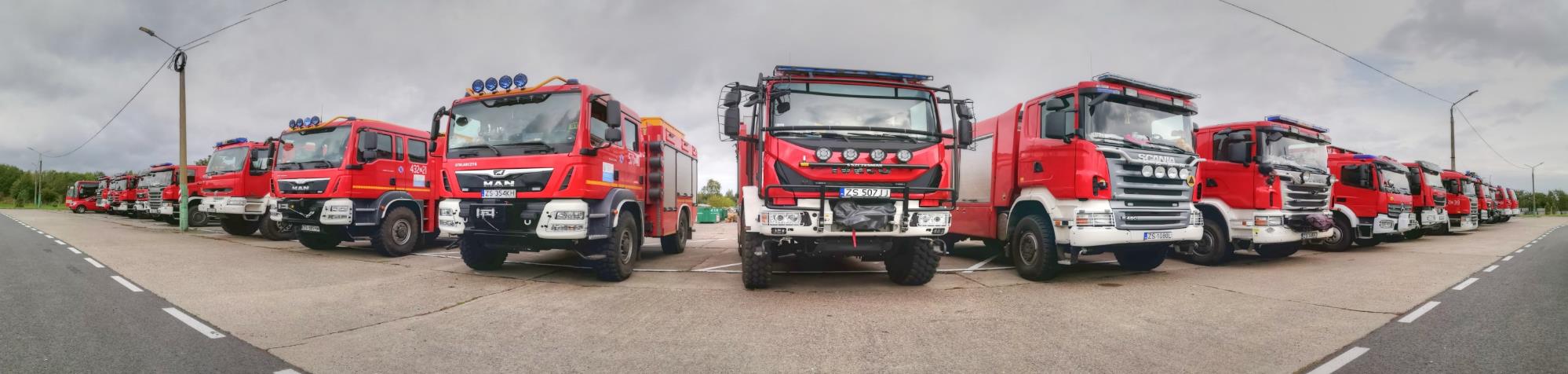 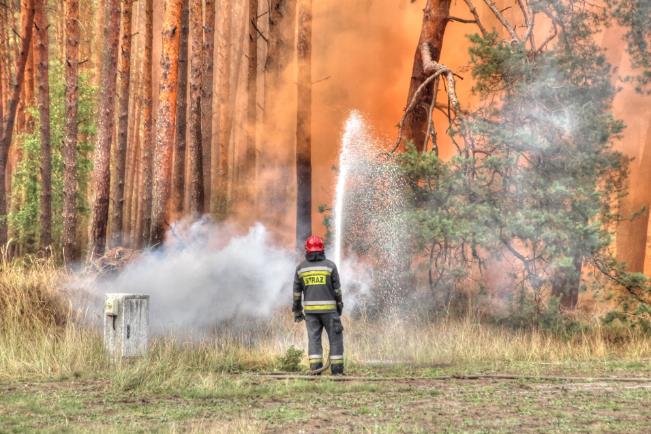 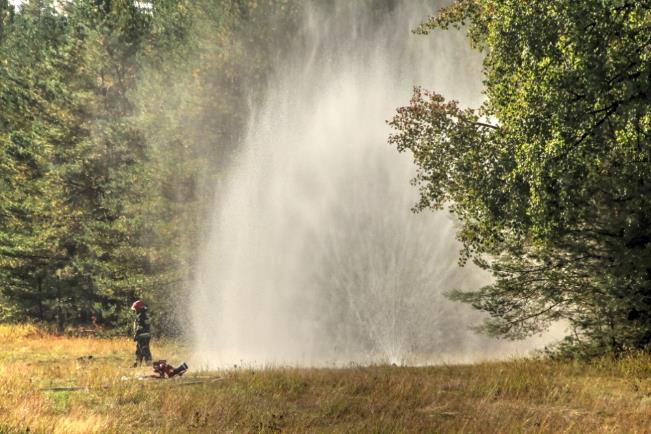 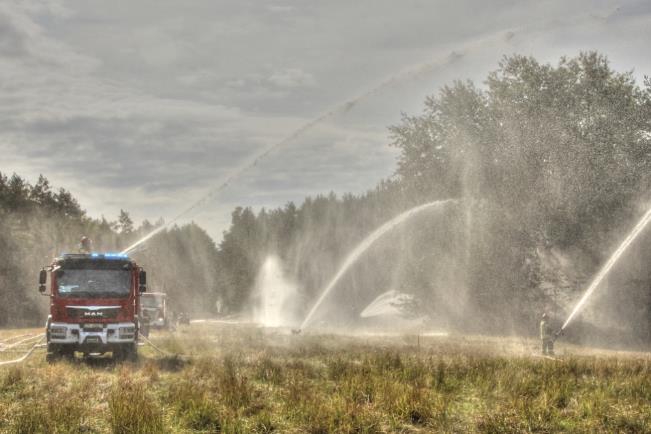 30
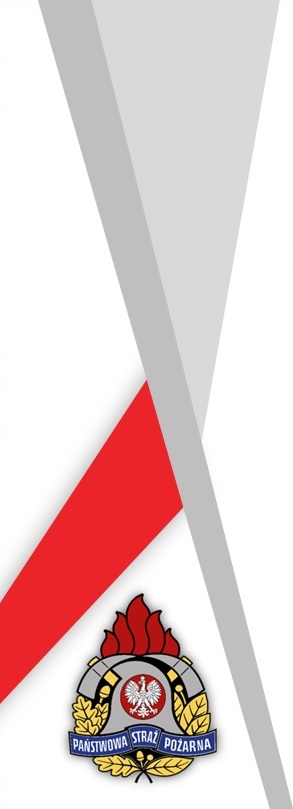 ZDARZENIA
POŻAR w „ESCAPE ROOM”
Osoby poszkodowane: 5 ofiar śmiertelnych
Czas: 4 stycznia 2019 r. o godzinie 17:15;
Czas interwencji: 4 h 26 min
Miejscowość: Koszalin, ul. Marszałka Józefa Piłsudskiego 88
Rodzaj zdarzenia: POŻAR MAŁY
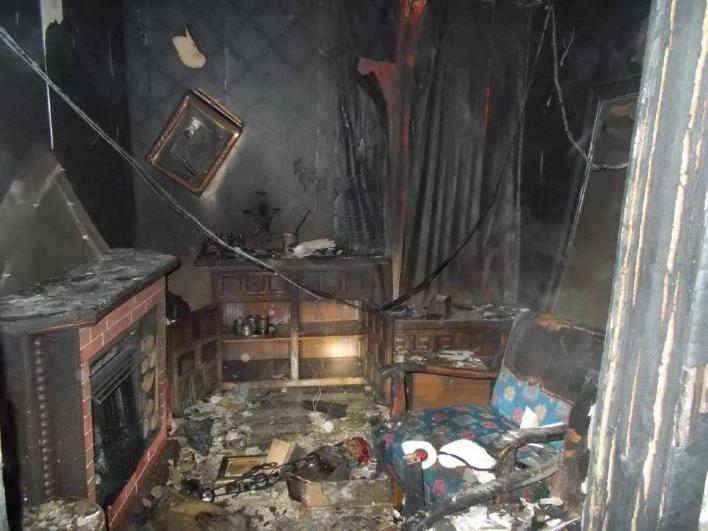 31
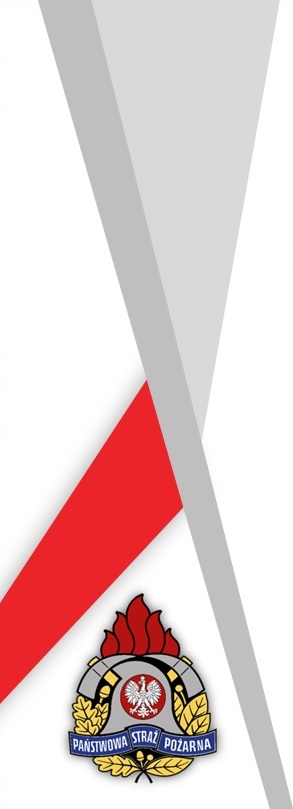 ZDARZENIA
POŻAR w „ESCAPE ROOM”
Siły i środki: 14 zastępów PSP (27 ratowników), Grupa operacyjna KW PSP 1 pojazd (3 osoby), grupa operacyjna KM PSP 2 pojazdy (4 osoby), policja 15 pojazdów (30 osób), ZRM 3 pojazdy (7 osób), straż miejska 2 pojazdy (3 osoby)
Charakterystyka: Pożar na parterze w  budynku mieszkalnym z przystosowanymi pomieszczeniami do prowadzenia działalności "Escape Room„
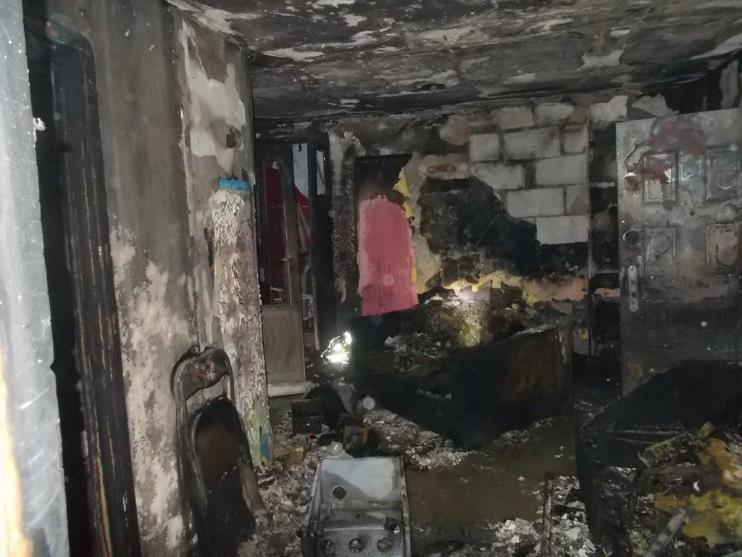 32
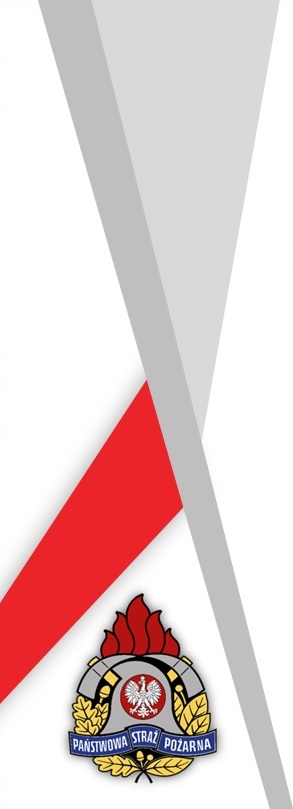 ZDARZENIA
KARAMBOL NA AUTOSTRADZIE A6
Osoby poszkodowane: 6 ofiar śmiertelnych;
W wyniku zderzenia 6 pojazdów nastąpił pożar
Czas: 9 czerwca 2019 r. o godzinie 13:20
Czas interwencji: 6 h 17 min;
Miejscowość: Szczecin, Autostrada A6, pikietaż drogi 23
Rodzaj zdarzenia: Pożar średni;
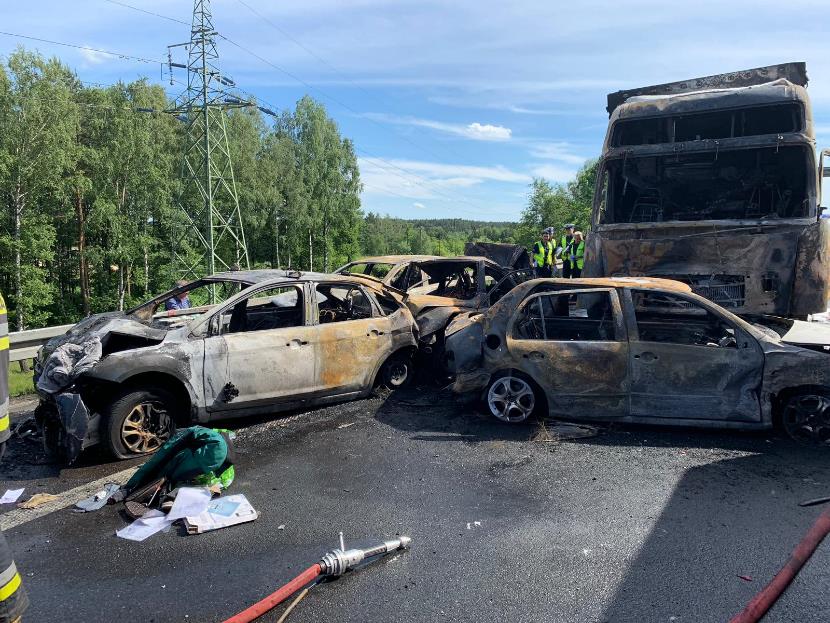 33
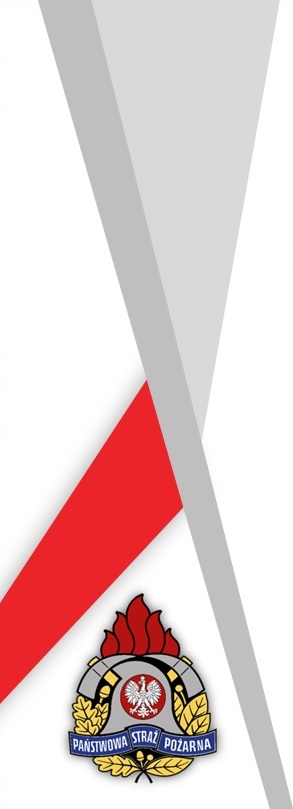 ZDARZENIA
KARAMBOL NA AUTOSTRADZIE A6
Siły i środki: 9 zastępów PSP (26 ratowników) oraz 2 zastępy OSP (8 druhów), grupa operacyjna KW PSP 2 pojazdy (4 osoby), grupa operacyjna KM PSP 2 pojazdy (2 osoby), ZRM 7 pojazdów (18 osoób), policja 10 pojazdów (25 osób)
Charakterystyka: Na wschodnim pasie autostrady A6, w kierunku Świnoujścia, pożar 5 samochodów osobowych i 1 pojazdu ciężarowego). W zdarzeniu brały udział 22 osoby: 6 śmiertelnych [5 ciał spalonych w tym 3 dzieci, 1 w wyniku odniesionych obrażeń.
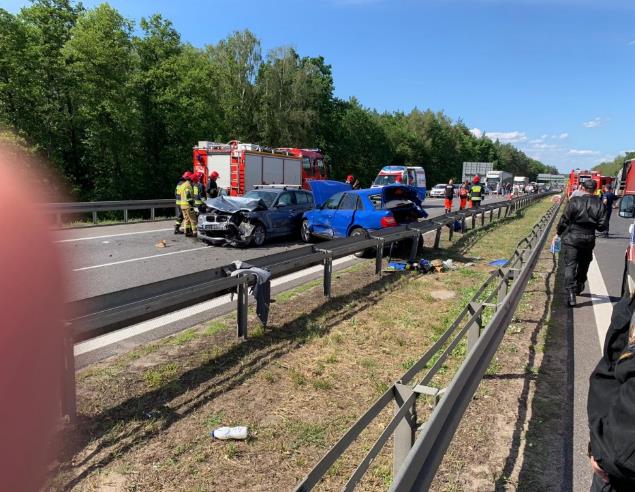 34
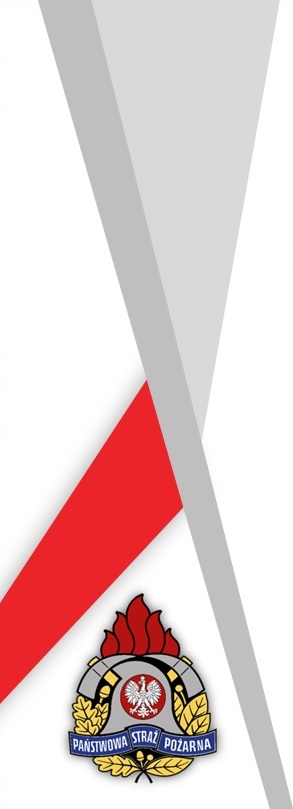 ZDARZENIA
PODNOSZENIE Z DNA AKWENU ZALEWU SZCZECIŃSKIEGO MINY MORSKIEJ (Z GŁĘBOKOŚCI 6,5 METRA)
Osoby poszkodowane: Brak
Czas: 14 lipca 2019 r. o godzinie 04:53
Czas interwencji: 4 h 16 min
Miejscowość: Świnoujście,ul. 1 Maja
Rodzaj zdarzenia: Miejscowe zagrożenie duże
Siły i środki: 16 zastępów PSP (80 ratowników) oraz 3 zastępy OSP (11 druhów)
Charakterystyka: Zabezpieczono podjęcie miny wydobycia i transportowania brytyjskiej miny lotniczej MKIV o masie całkowitej 750 kg w tym materiał miotający ok. 425 kg.
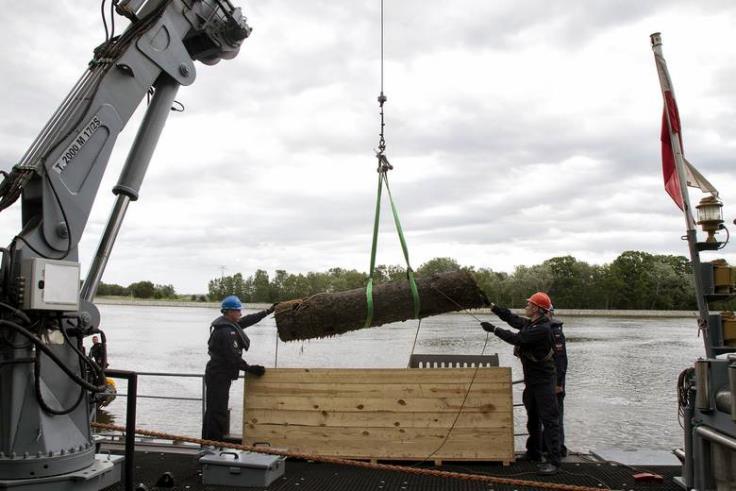 35
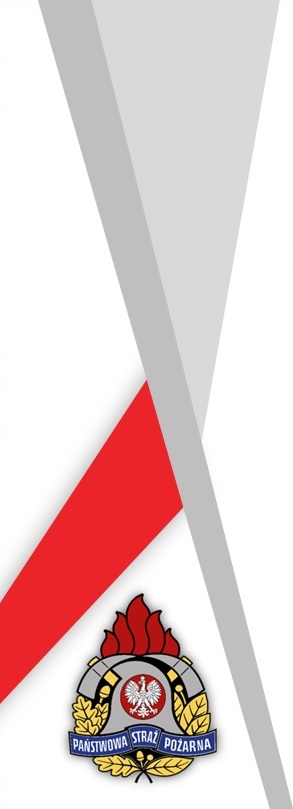 ZDARZENIA
POŻAR NA POLIGONIE DRAWSKIM
Osoby poszkodowane: 1 ratownik
Czas: 17 czerwca 2019 r. o godzinie 12:27
Czas interwencji: 10 h 26 min
Miejscowość: Jaworze, pow. drawskim
Rodzaj zdarzenia: pożar bardzo duży
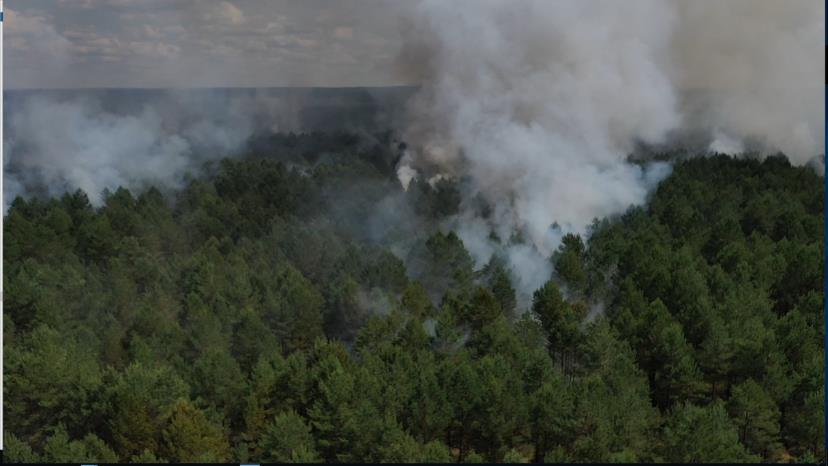 36
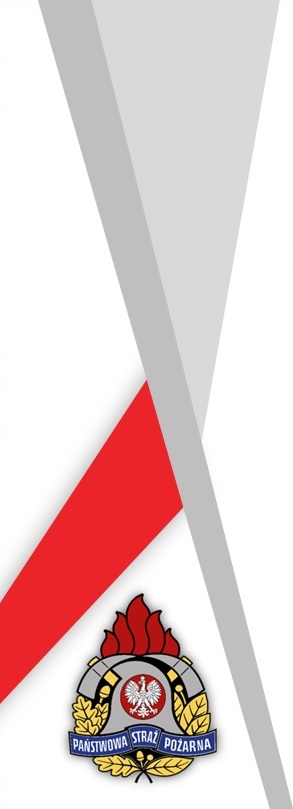 ZDARZENIA
POŻAR NA POLIGONIE DRAWSKIM
Siły i środki: 17zastępów PSP (49 ratowników), 16 zastępów OSP (88 druhów), 15 zastępów WOP (54 ratowników), 17 pojazdów służby leśnej (20 osób), 35 pojazdów wojska (122 osoby), Grupa Operacyjna KW PSP 2 pojazdy (3 osoby), 6 samolotów
Charakterystyka: Spaleniu uległo 174 ha  obszarów leśnych.
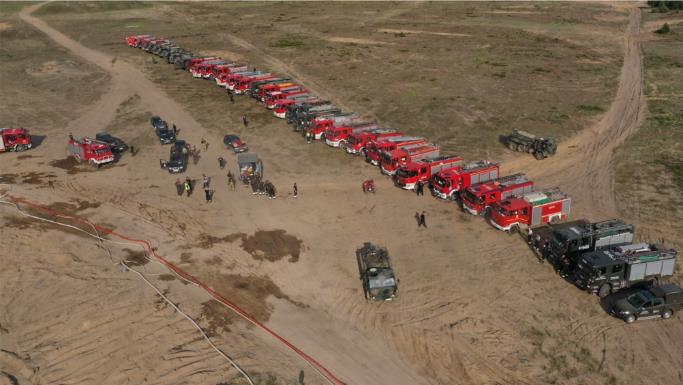 37
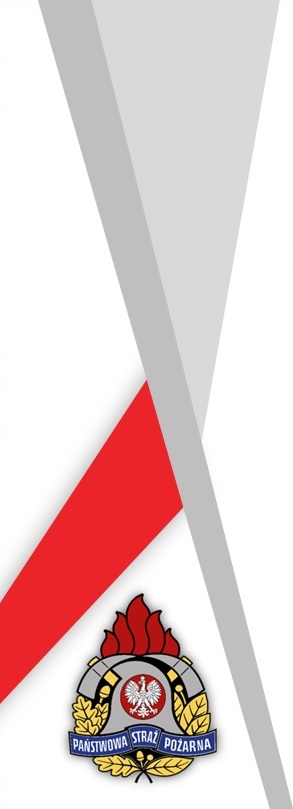 ZDARZENIA
POŻAR BUDYNKU GOSPODARCZEGO (KURNIK)
Osoby poszkodowane: Brak
Czas: 19 lipca 2019 r. o godzinie 14:09
Czas interwencji: 15 h 44 min
Miejscowość: Niedźwiedź, pow. stargardzki
Rodzaj zdarzenia: POŻAR BARDZO DUŻY
Siły i środki: 10 zastępów PSP (22 ratowników) oraz 9 zastępów OSP (39 druhów)
Charakterystyka: Spaleniu uległ budynek gospodarczy (kurnik) wraz z wyposażeniem oraz około 16500 sztuk czterotygodniowych kurcząt. Powierzchnia zdarzenia około 1200 m2.
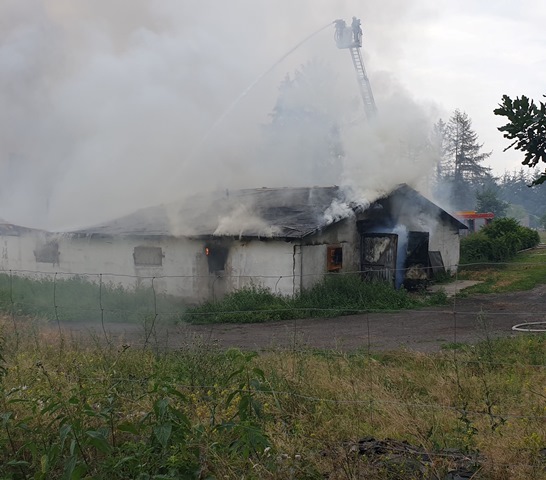 38
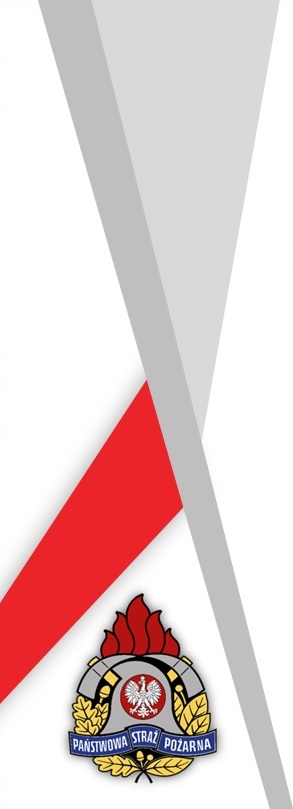 ZDARZENIA
POŻAR MIESZKANIA w KAMIENICY
Osoby poszkodowane: 3 ofiary śmiertelne  
Czas: 1 listopada 2019 r. o godzinie 13:19
Czas interwencji: 03 h 10 min
Miejscowość: Szczecin ; ul. A. Małkowskiego 
Rodzaj zdarzenia: pożar mały
Siły i środki: 5 zastępów PSP (20 ratowników), ZRM 2 pojazdy (4 osoby), pog. energ. 1 pojazd (2 osoby), pog. gazowe 1 pojazd (2 osoby), policja 5 pojazdów (15 osób), straż miejska 2 pojazdy (6 osób)

Charakterystyka: Pożar mieszkania na II piętrze znajdującym się w drugiej oficynie budynku. Ze strefy zagrożenia ewakuowano 13 osób. W wyniku pożaru śmierć poniosły 3 osoby.
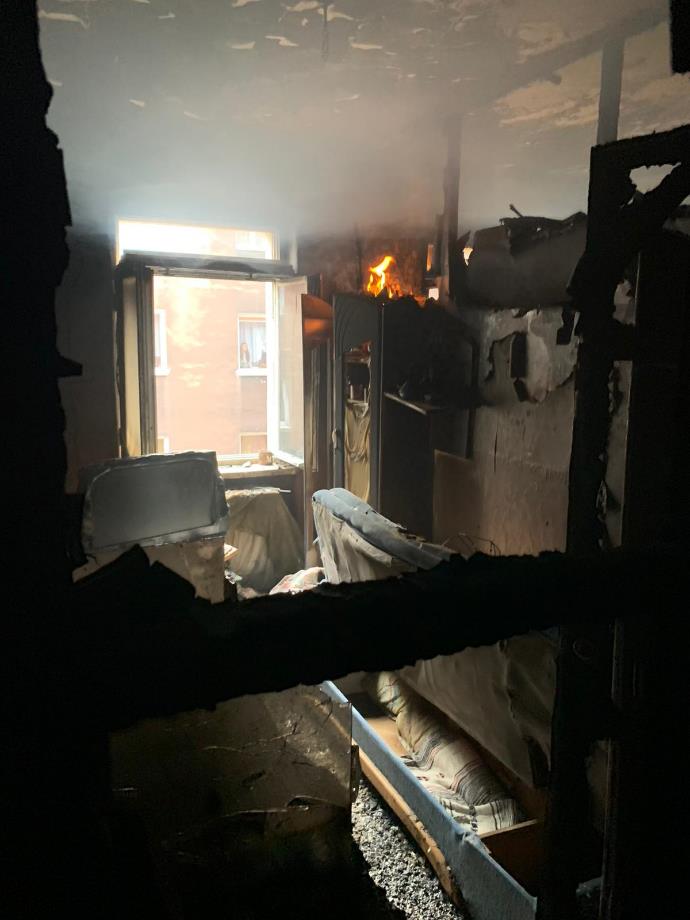 39
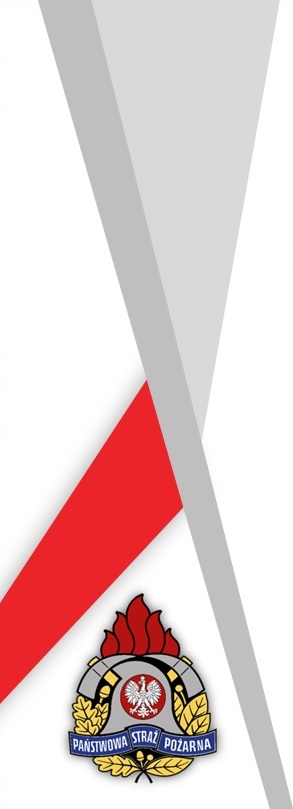 ZDARZENIA
POŻAR HALI PRODUKCYJNEJ
Osoby poszkodowane: Brak 
Czas: 18 września 2019 r. o godzinie 12:27
Czas interwencji: 10 h 02 min
Miejscowość: Złocieniec, pow. drawski  
Rodzaj zdarzenia: pożar bardzo duży
Siły i środki: 13 zastępów PSP (26 ratowników), 14 zastępów OSP (51 ratowników), 2 zastępy WOP (6 ratowników), Grupa Operacyjna z KW PSP Szczecin 1 pojazd (3 osoby), pog. energ. 1 pojazd (2 osoby), policja 3 pojazdy (6 osób)
Charakterystyka: Pożar hali produkcyjnej przygotowanej do przetwórstwa ryb (nieużytkowana).W wyniku zdarzenia 2/3 hali została spalona i uszkodzona wraz z częścią biurową. Wielkość obiektu 150x30x9.
40
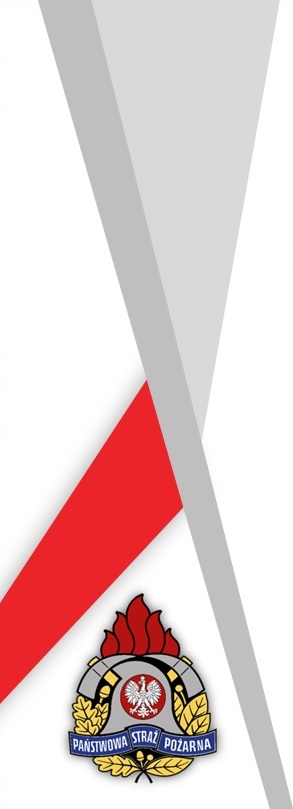 ZDARZENIA
POŻAR HALI PRODUKCYJNEJ
Osoby poszkodowane: 1 ratownik 
Czas: 12 września 2019 r. o godzinie 03:58
Czas interwencji: 2 dni 19h 28 min
Miejscowość: Szczecinek 
Rodzaj zdarzenia: pożar bardzo duży
Siły i środki: 31 zastępów PSP (36 ratowników), 28 zastępów OSP (123 ratowników), ZRM 1 pojazd (2 osoby), pog. energ. 1 pojazd (2 osoby), pog. gazowe 1 pojazd (2 osoby), policja 4 pojazdy (8 osób), straż miejska 2 pojazdy ( 4 osoby), Grupa Operacyjna KP PSP 3 pojazdy (3 osoby), Grupa Operacyjna z KW PSP Szczecin 1 pojazd (3 osoby)
Charakterystyka: Spaleniu uległy hale produkcyjne wraz z maszynami i budynek biurowy, materiały do produkcji, wyroby gotowe. Wielkość obiektu 157x118x7.
41
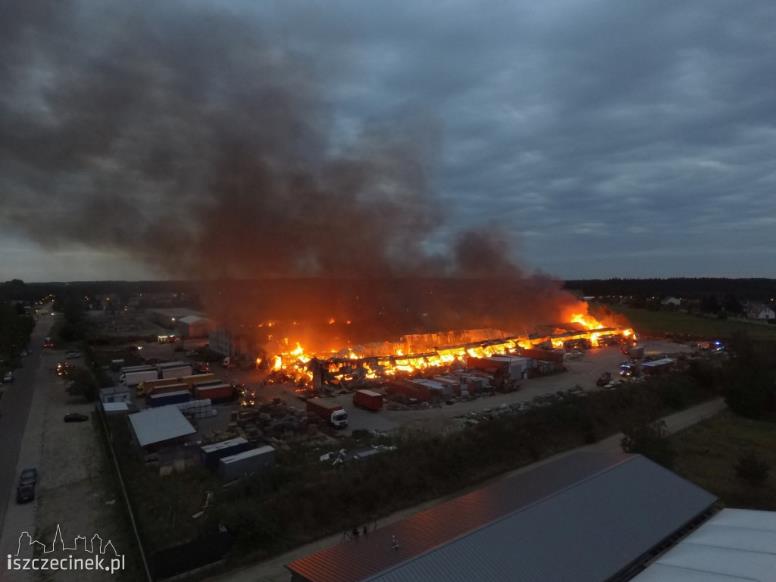 42
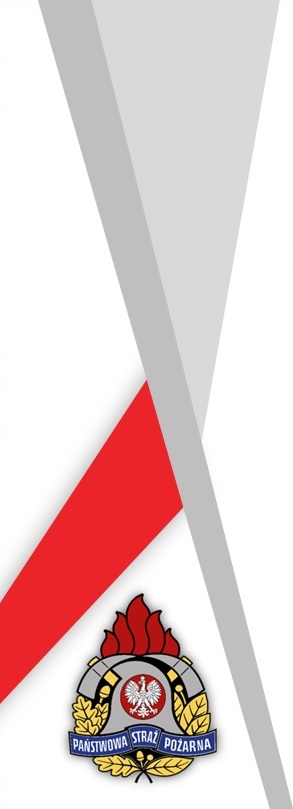 ZDARZENIA
SAMOCHÓD OSOBOWY WPADŁ DO KANAŁU PIASTOWSKIEGO
Osoby poszkodowane: 2 ofiary śmiertelne, 1 osoba poszkodowana 
Czas: 10 września 2019 r. o godzinie 18:34
Czas interwencji: 7 h 46 min
Miejscowość: Świnoujście 
Rodzaj zdarzenia: miejscowe zagrożenie średnie
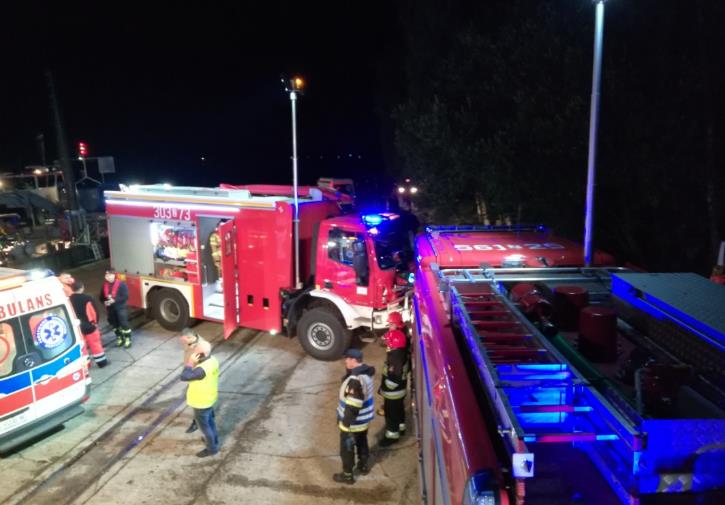 43
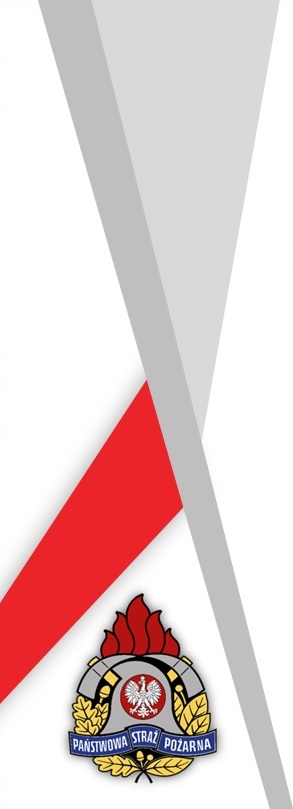 ZDARZENIA
SAMOCHÓD OSOBOWY WPADŁ DO KANAŁU PIASTOWSKIEGO
Siły i środki: 4 zastępy PSP (15 ratowników), 1 zastęp WOP (3 ratowników), Grupa Operacyjna KM PSP 1 pojazd (2 osoby), SGRW-N Szczecin 1 pojazd ( 5 ratowników), ZRM 3 pojazdy (9 osób), LPR (4 osoby), policja 3 pojazdy (7 osób), straż graniczna 1 łódź (4 osoby), SAR 1 łódź (3 osoby)
Charakterystyka: Do Kanału Piastowskiego wpadł samochód z trzema  osobami. Jedna osoba wydostała się na brzeg przed przybyciem JOP. Dwie osoby wydobyto z wody podczas działań (ofiary śmiertelne).
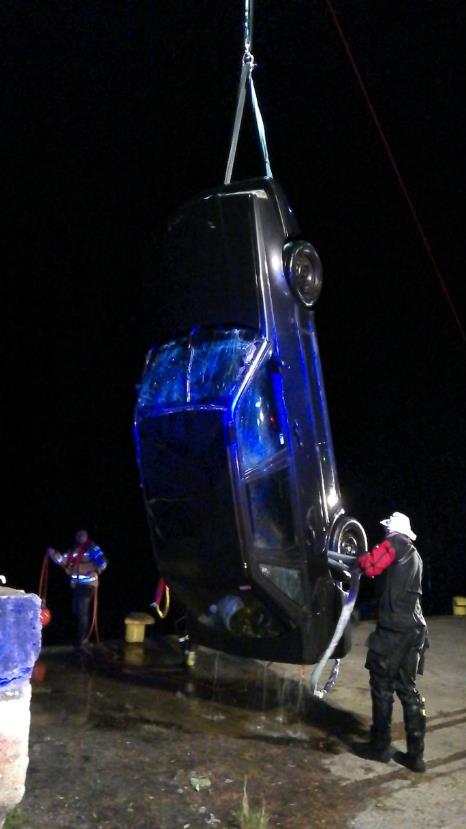 44
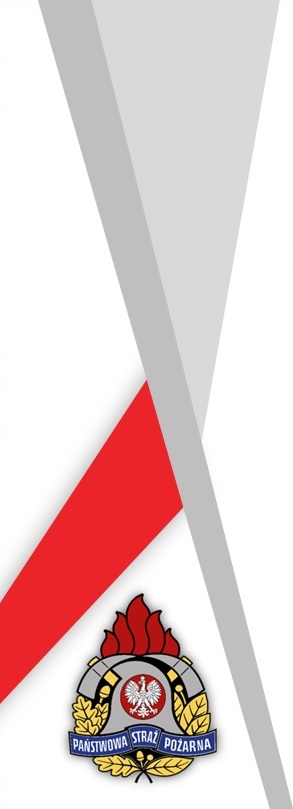 ZDARZENIA
NAWAŁNICE: BURZE Z GRADEM I SILNE WIATRY
Osoby poszkodowane: Brak
Czas: 15 czerwca 2019r. godzina 20:35  ; 
Czas interwencji: 15, 16 czerwca
Miejscowość: woj. zachodniopomorskie; pow. drawski
Rodzaj zdarzenia: Miejscowe zagrożenia
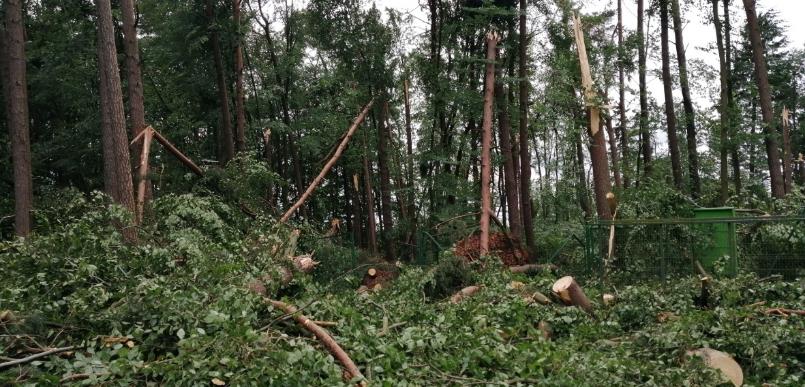 45
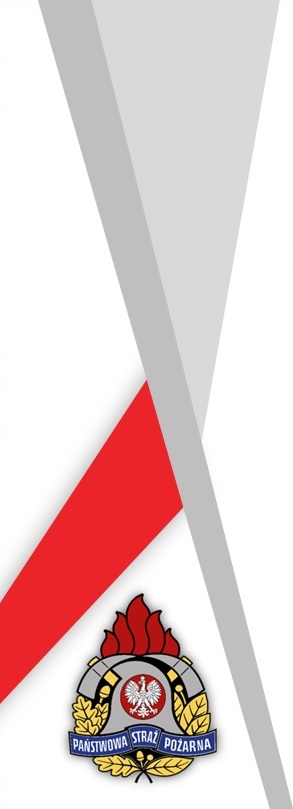 ZDARZENIA
NAWAŁNICE: BURZE Z GRADEM I SILNE WIATRY
Siły i środki: W działaniach wzięło udział: 386 strażaków z PSP (108 pojazdów) i 1228 ratowników z OSP (237 pojazdów), w tym 2 zastępy ze SA PSP w Bydgoszczy oraz 2 zastępy z SA PSP w Poznaniu. Działania związane z nawałnicami i usuwaniem ich skutków nawałnic trwały jeszcze w dniu następnym
Charakterystyka: O godz. 12:30 do SKKW PSP w Szczecinie wpłynęło ostrzeżenie meteorologiczne z IMGW przed burzami z gradem. Dla 8 powiatów (Białogard, Drawsko Pom., Kołobrzeg, Koszalin, Sławno, Szczecinek, Świdwin, Wałcz) wydano ostrzeżenie trzeciego stopnia, co skutkowało podniesieniem stanów osobowych w przedmiotowych jednostkach. Dla pozostałych powiatów wydano ostrzeżenie drugiego stopnia. Podczas służby (24h) odnotowano 368 zdarzeń związanych z usuwaniem skutków zjawisk atmosferycznych. Największa liczba zdarzeń miała miejsce w powiecie świdwińskim (85), drawskim (53), kołobrzeskim (39) i gryfickim (31).
46
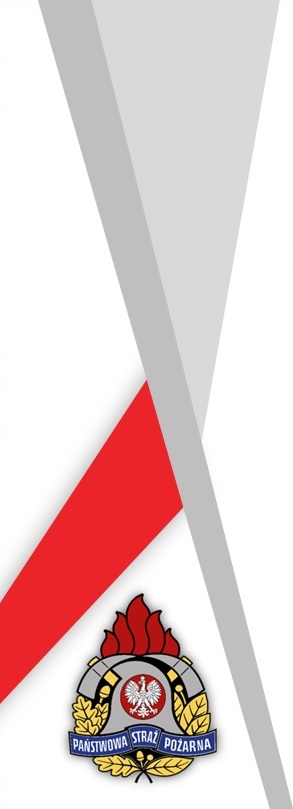 Czynności  kontrolno - rozpoznawcze
Komendanci Powiatowi i Miejscy PSP województwa  zachodniopomorskiegoprzeprowadzili ogółem
1906 czynności kontrolno - rozpoznawczych  
obejmujących 2898 obiekty
W trakcie kontroli stwierdzono występowanie 
3651 nieprawidłowości w 1189 obiektach
47
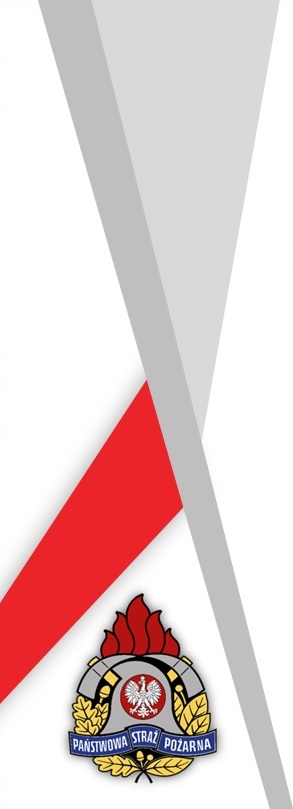 Postępowanie  nakazowo - egzekucyjne
Komendanci Powiatowi i Miejscy wszczęli 453  postępowań nakazowo – egzekucyjnych i wydali: 425  decyzji w sprawie usunięcia uchybień, 10 decyzji wstrzymania robót i zakazu eksploatacji oraz nałożyli 18 mandatów karnych
48
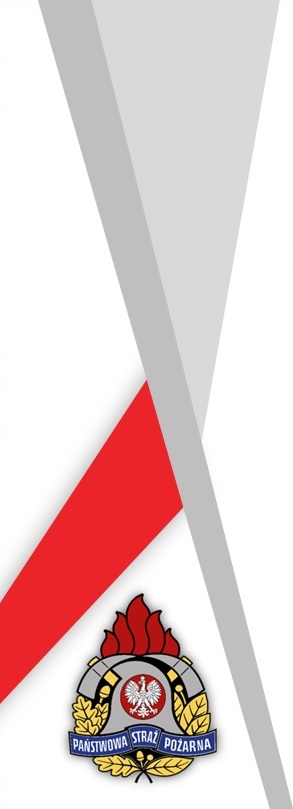 Postępowanie  nakazowo - egzekucyjne
Łącznie liczba spraw skierowanych do egzekucji wynosiła 16.
Łącznie 13 spraw zakończono zastosowaniem środka egzekucyjnego.
49
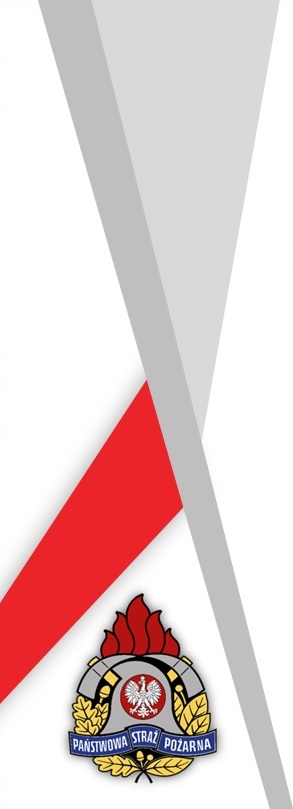 Poważne  awarie  przemysłowe
W 2019 r. na terenie woj. zachodniopomorskiego zlokalizowanych było:
8 zakładów zwiększonego ryzyka wystąpienia poważnej awarii przemysłowej (ZZR),
13 zakładów dużego ryzyka wystąpienia poważnej  awarii przemysłowej (ZDR)
W minionym roku organy PSP przeprowadziły 3 kontrole w zakładach zwiększonego ryzyka oraz 9 kontroli w zakładach dużego ryzyka
50
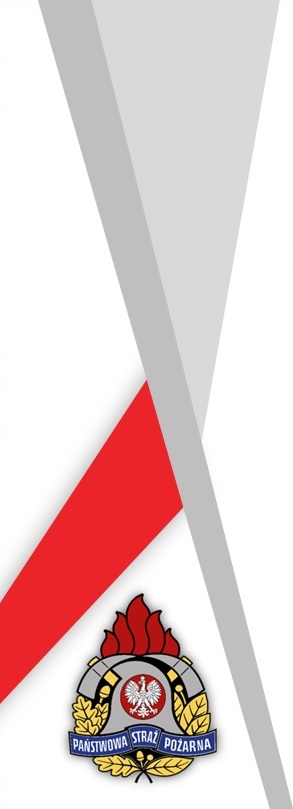 Postanowienia w zakresie uzgadniania rozwiązań zamiennych
W roku 2019 Zachodniopomorski Komendant Wojewódzki PSP wydał 357 postanowień w sprawie zastosowania rozwiązań zamiennych w tym:
51
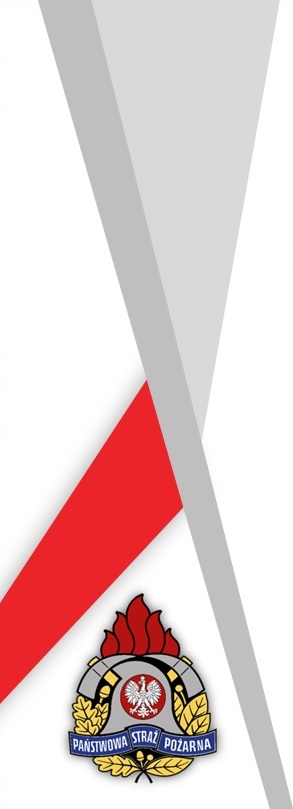 Uzgadniania rozwiązań zamiennych
Rozpatrzono 225 wniosków w trybie § 2 ust. 2 i 3a rozporządzenia Ministra Infrastruktury z dnia 12 kwietnia 2002 r. w sprawie warunków technicznych, jakim powinny odpowiadać budynki i ich usytuowanie  (t.j. Dz. U. z 2015, poz. 1422 z późn. zm.).

Rozpatrzono 56 wnioski w trybie § 13 ust. 4 oraz § 8 ust. 3 rozporządzenia Ministra Spraw Wewnętrznych i Administracji z dnia 24 lipca 2009 r. w sprawie przeciwpożarowego zaopatrzenia w wodę oraz dróg pożarowych (Dz. U. Nr 124, poz. 1030) dotyczących rozwiązań zamiennych w zakresie dróg pożarowych oraz zaopatrzenia w wodę do zewnętrznego gaszenia pożaru.
52
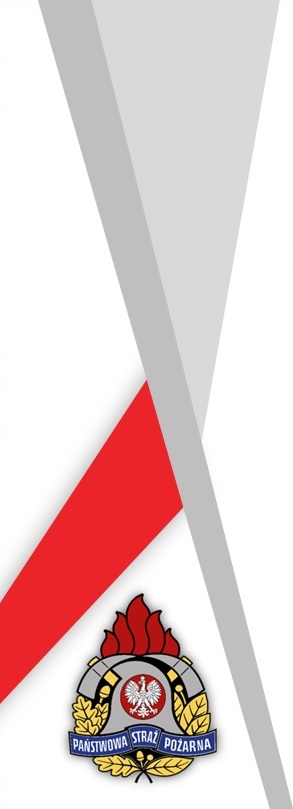 Uzgadniania rozwiązań zamiennych
Rozpatrzono 74 wnioski w trybie § 1 ust. 2 rozporządzenia Ministra Spraw Wewnętrznych i Administracji z dnia 7 czerwca 2010 r. w sprawie ochrony przeciwpożarowej budynków, innych obiektów budowlanych i terenów  (Dz. U. nr 109, poz. 719 z późn. zm.) dotyczących rozwiązań zamiennych w zakresie urządzeń przeciwpożarowych.

Rozpatrzono 2 wnioski w trybie § 3 ust. 4 rozporządzenia Ministra Gospodarki z dnia 21 listopada 2005 r. w sprawie warunków technicznych, jakim powinny odpowiadać bazy i stacje paliw płynnych, rurociągi przesyłowe dalekosiężne służące do transportu ropy naftowej i produktów naftowych i ich usytuowanie (t.j. Dz. U. z 2014 r., poz. 1853 z późn. zm.).
53
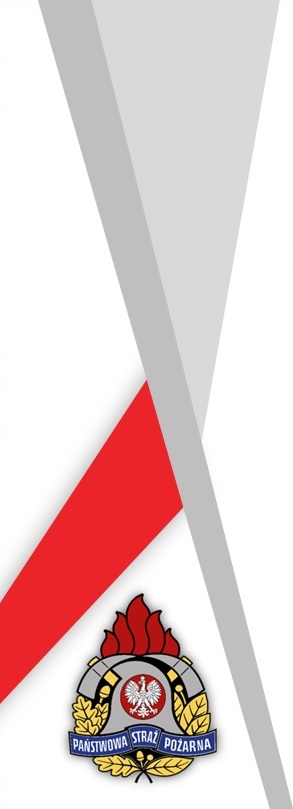 Uzgadniania rozwiązań zamiennych
54
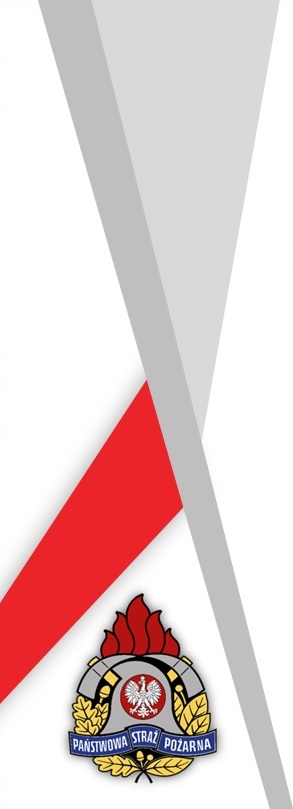 Kontrole obiektów zabytkowych
W roku 2019, po pożarze Katedry Notre Dame, wytypowano 90 obiektów zabytkowych do kontroli. Obiekty wybrano z  listy przygotowanej przez wojewódzkiego konserwatora zabytków.  
W konsekwencji w tym zakresie przeprowadzono 88 czynności kontrolno-rozpoznawczych w 98 obiektach.
55
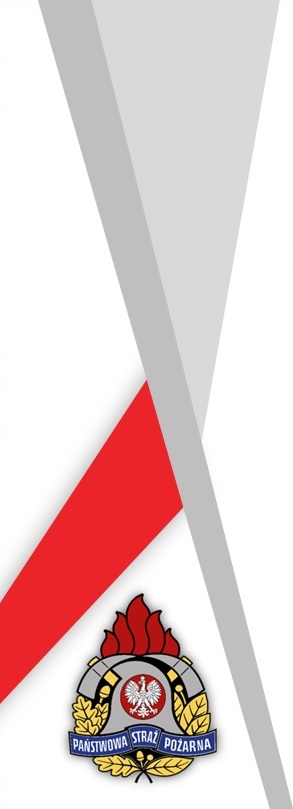 Kontrole „escape room”
W styczniu 2019 interwencyjnie skontrolowano 13 lokali typu „escape room”. Zidentyfikowano 20 lokali, 7 lokali nie skontrolowano ze względu na ich działalności sezonową. 
W 12 lokalach wykryto nieprawidłowości z zakresu bezpieczeństwa pożarowego. W wyniku kontroli wydano 3 decyzje o zakazie eksploatacji.
56
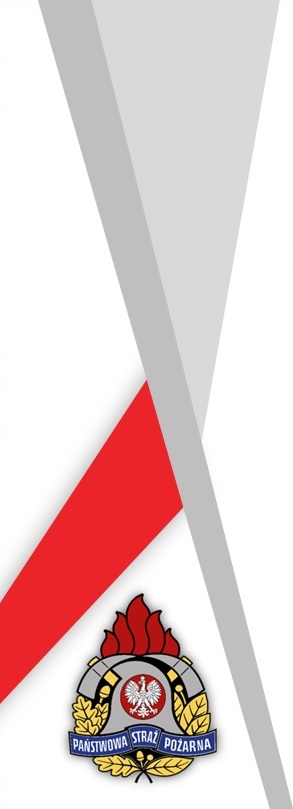 Kontrole miejsc gromadzenia odpadów
W roku 2019 przeprowadzono 63 kontrole obiektów i terenów, w obrębie których gromadzone są odpady, w tym przeznaczonych do zbierania, magazynowania lub przetwarzania albo wytwarzania odpadów. 
Powyższe wynika ze zmiany ustawy o odpadach z dnia 14 grudnia 2019 r. (t. j. Dz. U. z 2019 r., poz.701 ze zm.), która nałożyła na organy PSP nowe obowiązki, a mianowicie: uzgadnianie operatów przeciwpożarowych – warunki ochrony przeciwpożarowej (art. 42 ust. 4b, pkt 1), kontrola w terenie celem sprawdzenia realizacji założeń zawartych w operatach (art. 41a ust. 3a)
57
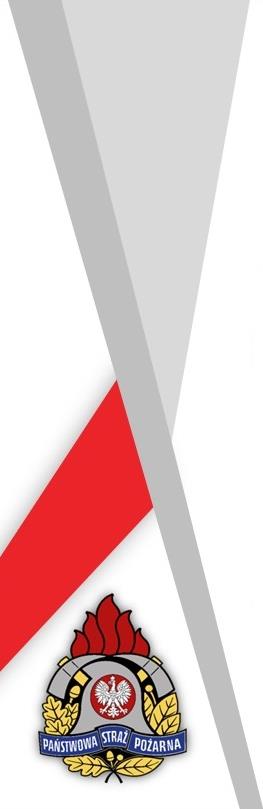 Stan techniczny obiektów
Przykłady  obiektów znajdujących się w złym stanie technicznym:
 KP PSP w Gryficach (realizacja budowa nowej siedziby),
 Wiata garażowa w Szczecinku,
 Garaże przy wspinalni na potrzeby KW PSP w Szczecinie.
58
[Speaker Notes: Na łączną liczbę 80 obiektów według ogólnie stosowanej klasyfikacji technicznej 62 % znajduje się w stanie dobrym i bardzo dobrym, 29 % w stanie dostatecznym, 5 % w stanie złym i 4 % w stanie do rozbiórki.  
Zły stan techniczny obiektów, takich jak siedziba KP PSP w Gryficach i JRG 4 w Szczecinie, oraz  garaży zlokalizowanych przy wspinalni przy ul. Firlika w Szczecinie jest spowodowany zużyciem dachów elewacji, instalacji oraz stanem elementów konstrukcyjnych – murów nośnych, stropów , fundamentów. Obiekty te powinny być gruntownie zmodernizowane lub sukcesywnie opuszczane ze względu na brak ekonomicznego uzasadnienia prowadzenia w nich doraźnych robót remontowych. W KP PSP w Gryficach w roku 2019 realizowana była inwestycja budowy nowej strażnicy, która będzie również kontynuowana w roku 2020.]
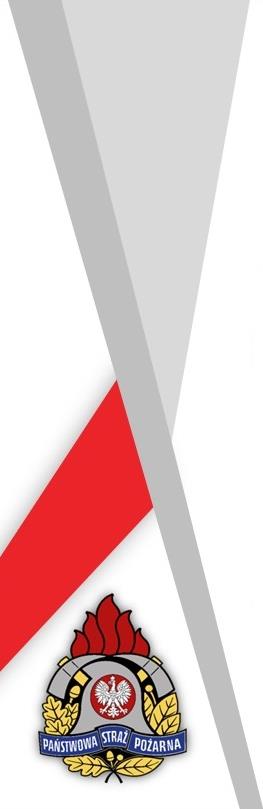 Rozbudowa i modernizacja obiektów 
KP PSP w Choszcznie
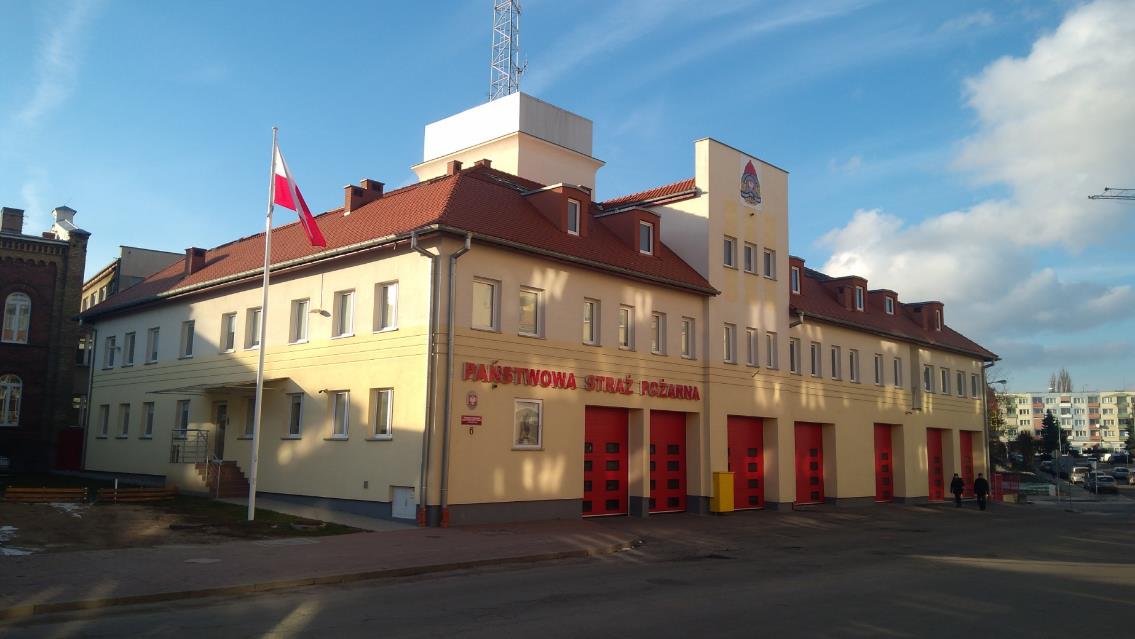 Wartość kosztorysowa 6 956 tys. zł
Środki wydatkowane w roku 2019– 2 900 tys. zł
Środki wydatkowane od rozpoczęcia inwestycji – 6 556 tys. zł
Środki planowane do wydatkowania w roku 2020 – 400 tys. zł
59
[Speaker Notes: KP PSP Choszczno: „Rozbudowa i modernizacja obiektów KP PSP w Choszcznie”. Wartość kosztorysowa 6 956 tys. zł. Inwestycja jest finansowana w ramach „Programu modernizacji Policji, Straży Granicznej, Państwowej Straży Pożarnej i Służby Ochrony Państwa w latach 2017-2020” .Od początku realizacji zadania: wykonano rozbiórkę i wybudowano nową kontenerową stację transformatorową, wykonano dokumentację techniczno – projektową, wykonano rozbiórkę garażu oraz wybudowano nowy garaż jednostanowiskowy, wykonano rozbudowę budynku administracyjno – garażowego, przebudowano ziemne urządzenia wodno - ściekowe, wybudowano ogrodzenie z bramą wjazdową, wykonano dach dwuspadowy, docieplono całość obiektu i wykonano elewacje, wykonano prace termomodernizacyjne, przebudowano plac wewnętrzny wraz z infrastrukturą i ułożeniem nowej nawierzchni, wykonano prace budowlane wewnątrz obiektu: instalację elektryczną, instalację klimatyzacji, instalację wentylacji, instalację wodociągową i sanitarną w nowej części, wymieniono drzwi wewnętrzne, wykonano remont wnętrz i przebudowę ścian budynku administracyjnego.W roku 2019 kontynuowano roboty elektryczne, klimatyzacyjne, wodociągowe i sanitarne, zakupiono agregat prądotwórczy, kontynuowano remont wnętrz, wykonano prace budowlane poddasza, zakupiono meble biurowe i kuchenne.
Środki na inwestycję w roku 2019 w kwocie 2900 tys. zł pochodziły z rezerwy celowej programu modernizacji. Na rok 2020 planuje się wydatkowanie kwoty 400 tys. zł (z budżetu państwa) i zakończenie realizacji zadania.]
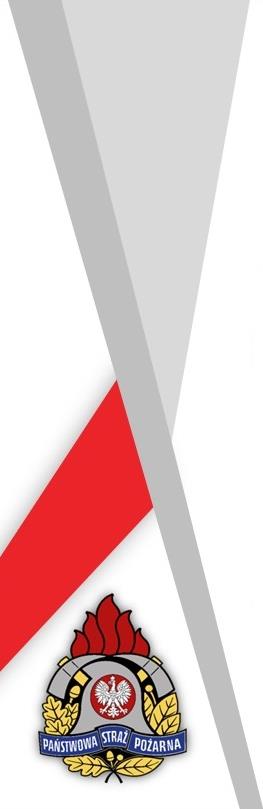 Rozbudowa i modernizacja obiektów 
KP PSP w Choszcznie
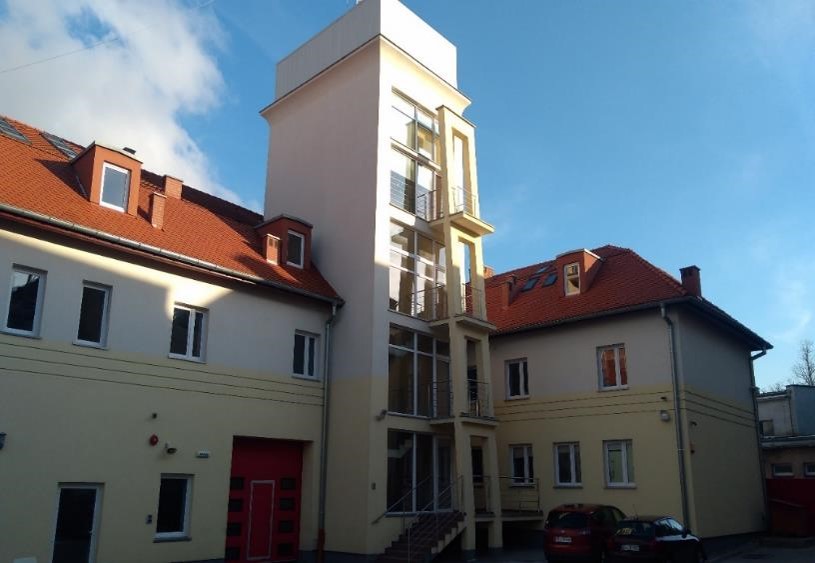 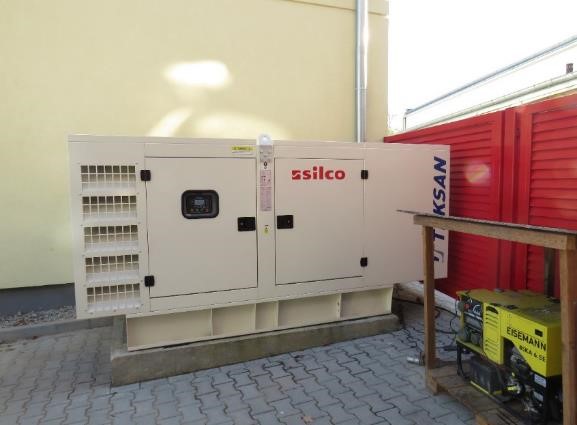 60
[Speaker Notes: Zdjęcie u góry po lewej: widok na strażnicę od strony placu wewnętrznego.
Zdjęcie na dole po prawej: agregat prądotwórczy.]
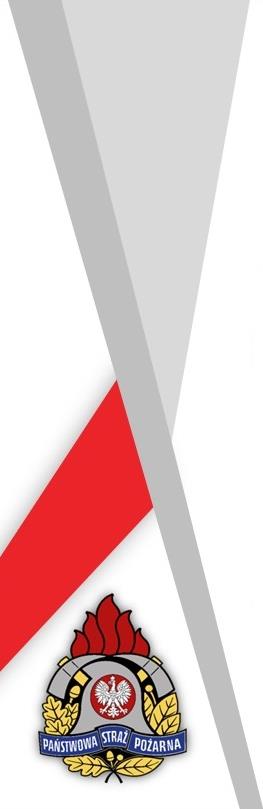 Rozbudowa i modernizacja obiektów 
KP PSP w Choszcznie
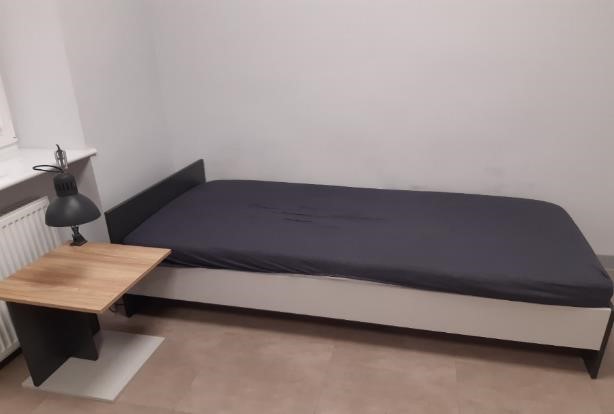 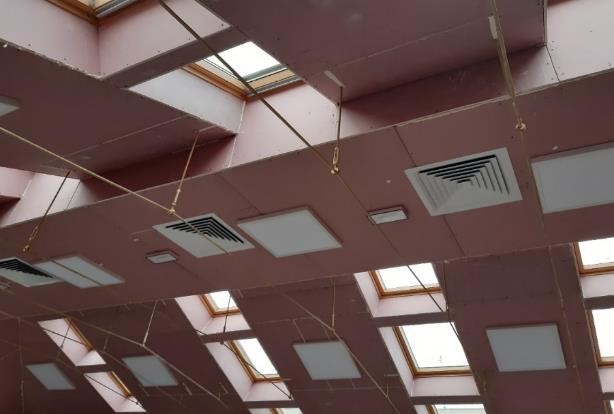 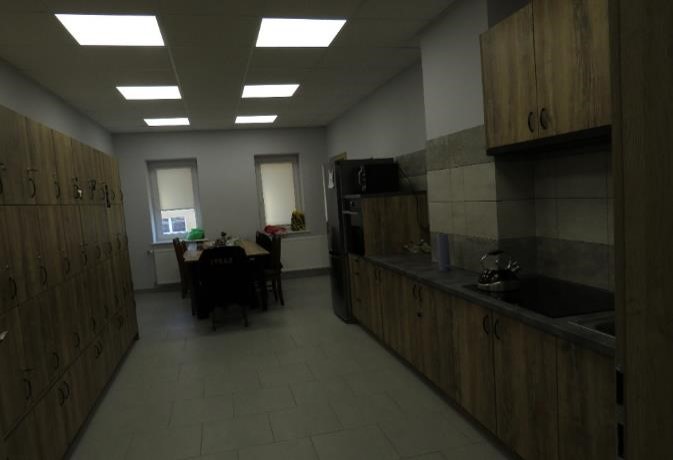 61
[Speaker Notes: Zdjęcie u góry po lewej: pomieszczenie sypialne strażaków.
Zdjęcie u góry po prawej: pomieszczenie poddasza.
Zdjęcie na dole na środku: zabudowa kuchenna.]
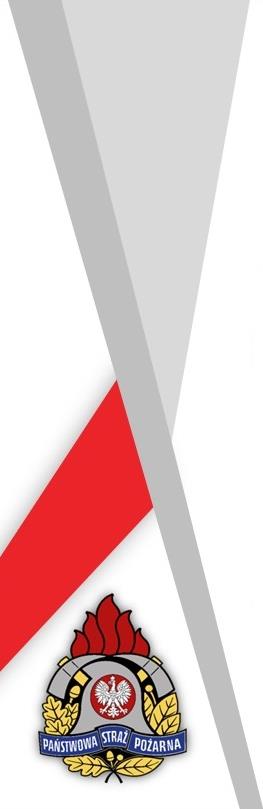 Budowa obiektów  KP PSP w Gryficach ul. Piłsudskiego 35
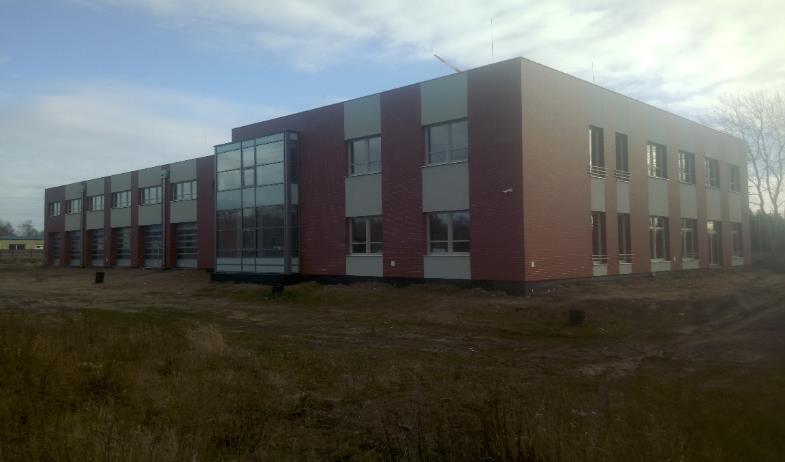 Wartość kosztorysowa 17 351 tys. zł
Środki wydatkowane w roku 2019 – 4 452 tys. zł
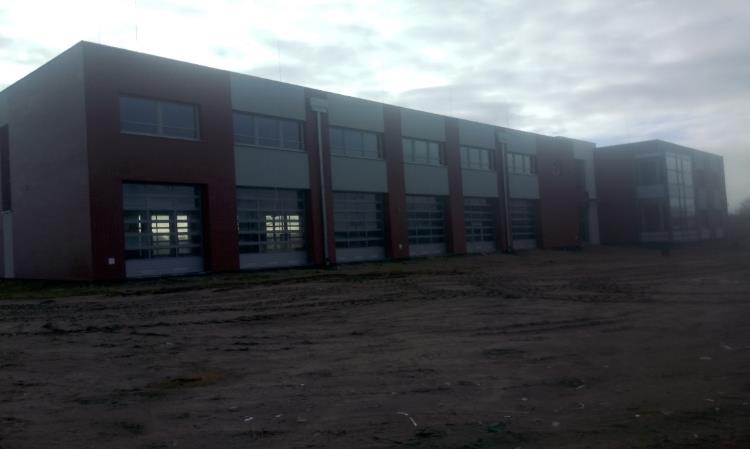 Środki wydatkowane od rozpoczęcia inwestycji – 10 072 tys. zł
Środki planowane do wydatkowania w roku 2020 – 2 484 tys. zł
62
[Speaker Notes: Zadanie inwestycyjne pn. „Budowa obiektów KP PSP w Gryficach przy ul. Piłsudskiego 35”.
Wartość kosztorysowa – 17351 tys. zł. Budowę rozpoczęto w roku 2015. Zadanie zostało ujęte w „Programie modernizacji Policji, Straży Granicznej, Państwowej Straży Pożarnej i Służby Ochrony Państwa w latach 2017-2020”. W roku 2019 wydatkowano środki w wysokości 4452 tys. zł. Zakres rzeczowy obejmował: wykonanie posadzek, wykonanie tynków, wykonanie instalacji centralnego ogrzewania, montaż stolarki drzwiowej, malowanie ścian, wykonanie elewacji zewnętrznej, osadzenie elektrycznych szaf rozdzielczych, ułożenie glazury, terakoty, wykładzin PCV.
Na rok 2020 na zadanie zaplanowano kwotę 2484 tys. zł.]
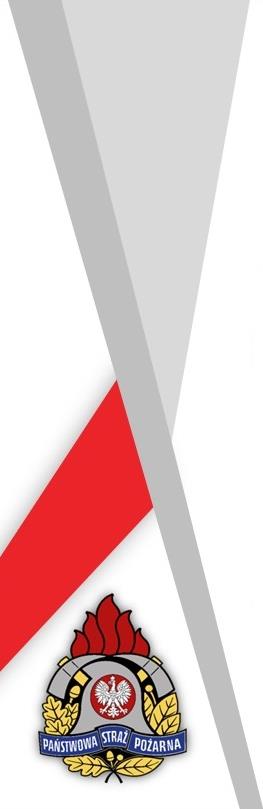 Budowa obiektów  KP PSP w Gryficach ul. Piłsudskiego 35
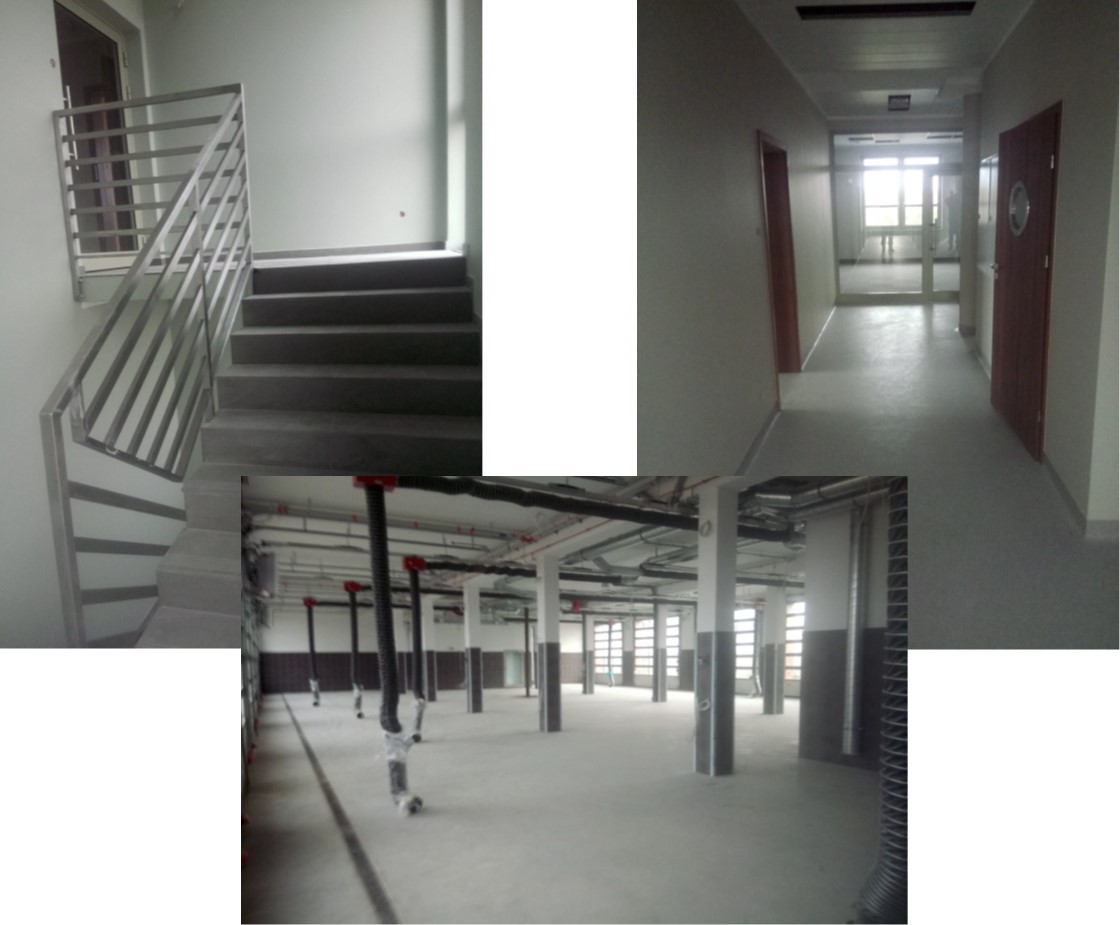 63
[Speaker Notes: Zdjęcia wewnątrz nowobudowanej strażnicy w KP PSP w Gryficach.]
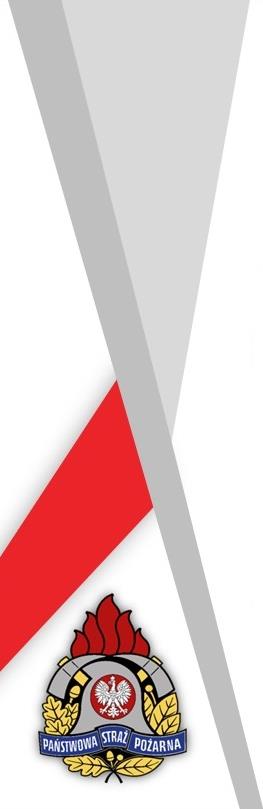 Budowa strażnicy JRG 1 KM PSP w Koszalinie przy ul. Fałata
Wartość kosztorysowa 22 345 tys. zł
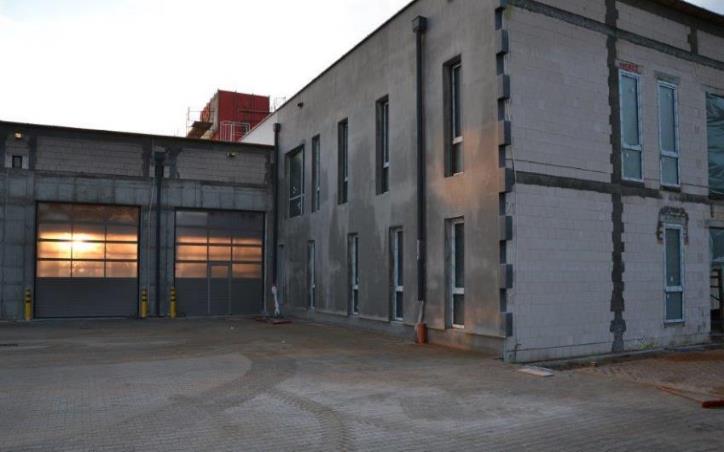 Środki wydatkowane w 
roku 2019 – 12 281 tys. zł
Środki wydatkowane od rozpoczęcia inwestycji – 14 493 tys. zł
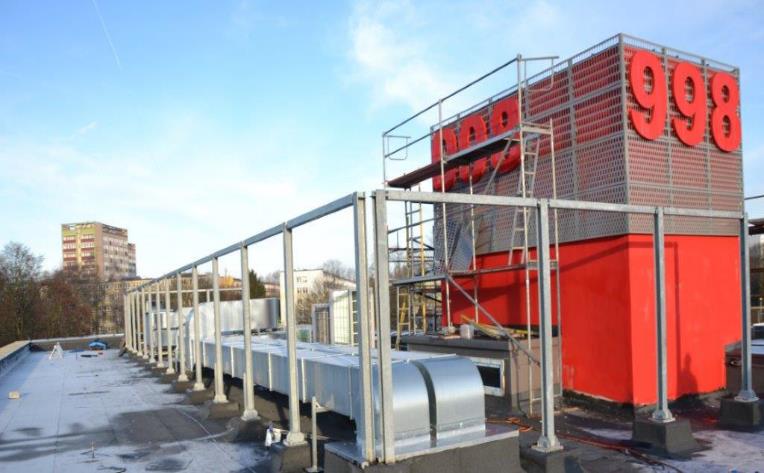 Środki planowane, zabezpieczone do wydatkowania w roku 2020 – 863 tys. zł
64
[Speaker Notes: Budowa strażnicy JRG 1 Komendy Miejskiej Państwowej Straży Pożarnej w Koszalinie przy ul. Fałata.
Wartość kosztorysowa inwestycji – 22 345 tys. zł. Zadanie zostało ujęte w „Programie modernizacji Policji, Straży Granicznej, Państwowej Straży Pożarnej i Służby Ochrony Państwa w latach 2017-2020”.  
W roku 2019 na zadanie łącznie wydatkowano kwotę 12 281 tys. zł. (w tym: 1 464 tys. zł – środki niewygasające z końcem roku 2018, 10 180 tys. zł – rezerwa celowa programu modernizacji oraz kwota 637,5 tys. zł z przyznanej promesy z firm ubezpieczeniowych z KG PSP). Wykonano stan surowy zamknięty, wykonano częściowo wykończenie wnętrz, wykonano częściowo instalacje elektryczne, teletechniczne, sanitarne, klimatyzacyjne, wentylacyjne i odciągi spalin, wykonano posadzki, tynki, docieplenie i elewacje. 
Obecnie w planie budżetu na rok 2020 pozostała do wydatkowania kwota z promesy z firm ubezpieczeniowych z KG PSP w wysokości 863 tys. zł. Trwają starania pozyskania środków finansowych, które pozwoliłyby na kontynuację zadania.]
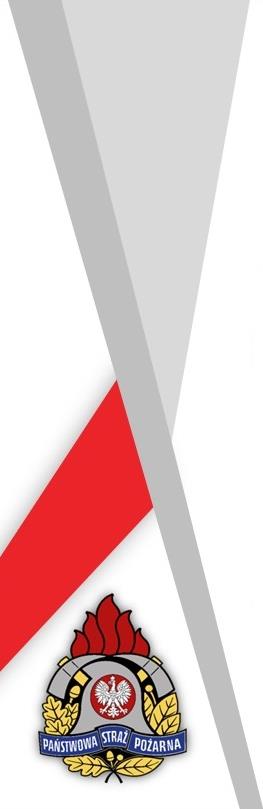 Budowa strażnicy JRG 1 KM PSP w Koszalinie przy ul. Fałata
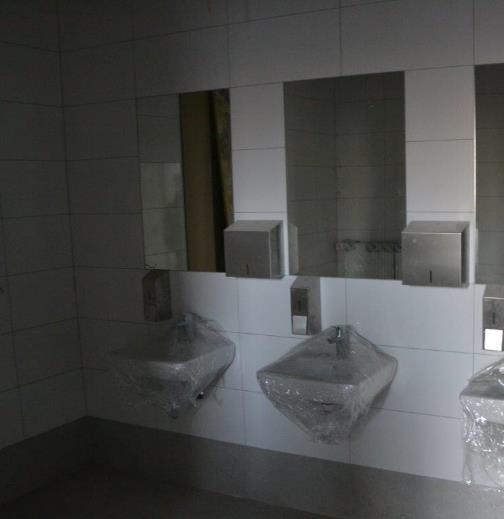 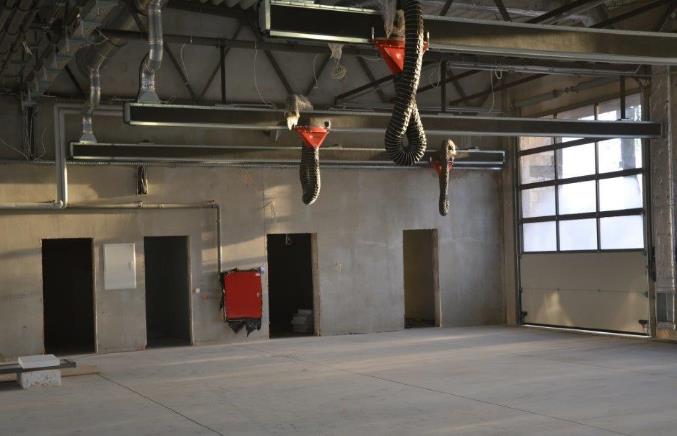 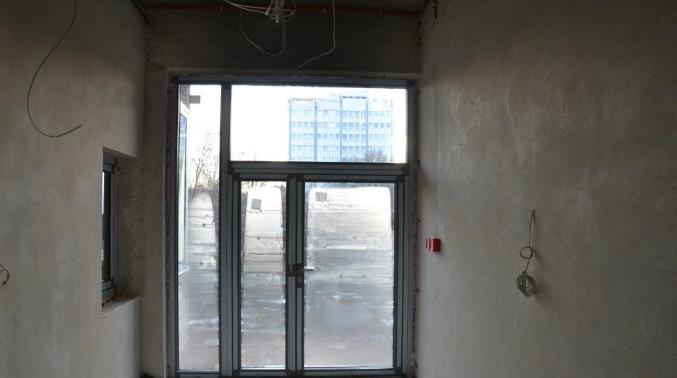 65
[Speaker Notes: Zdjęcia wewnątrz nowobudowanej strażnicy w KM PSP w Koszalinie.]
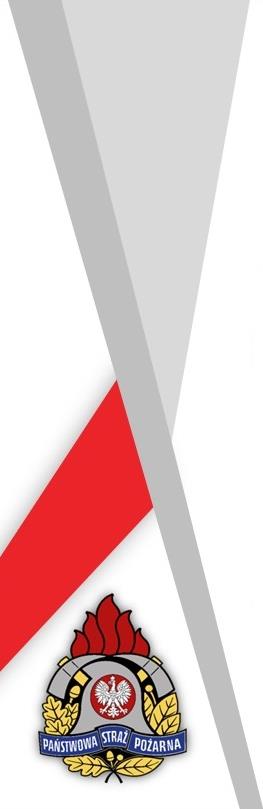 PROWADZONE REMONTY, MODERNIZACJE W ROKU 2019 W JEDNOSTKACH PSP WOJ.ZACHODNIOPOMORSKIEGO
KM PSP Świnoujście
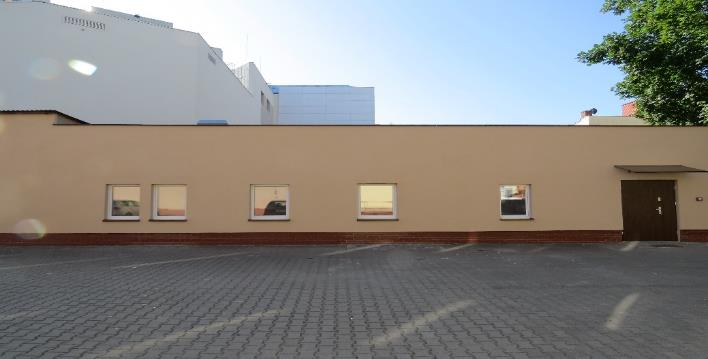 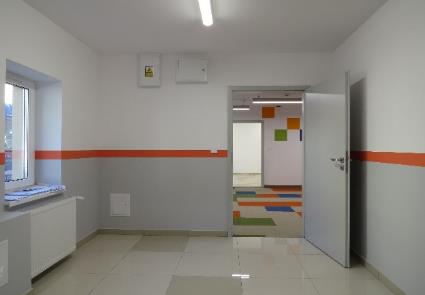 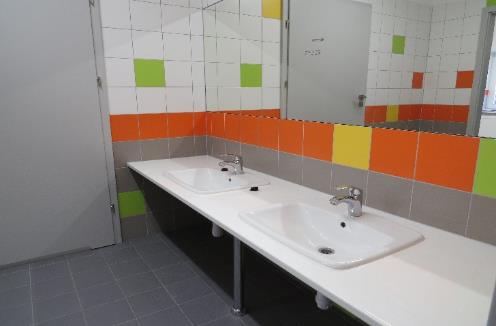 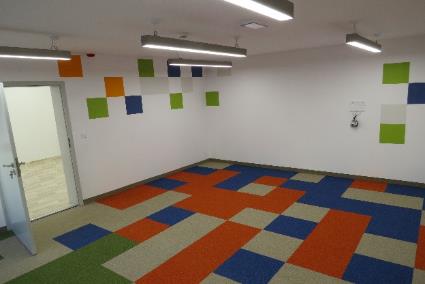 Przebudowa oraz zmiana sposobu użytkowania budynku magazynowego na budynek edukacyjny „OGNIK” położony przy ul. Piastowskiej 2A w Świnoujściu.
66
[Speaker Notes: W roku 2019 w KM PSP w Świnoujściu została przeprowadzona przebudowa oraz zmiana sposobu użytkowania budynku magazynowego na budynek edukacyjny „OGNIK” położony przy ul. Piastowskiej 2A w Świnoujściu. W zakresie zadania wykonano: 
- prace budowlane (posadzki, ściany, sufity),
- nową instalację elektryczną,
- nową instalację sanitarną, wodociągową i centralnego ogrzewania, 
- wentylację oddymiającą.    
Łączny koszt przedsięwzięcia wyniósł 268 890 zł (w tym:  168 890 zł – środki z Wojewódzkiego Funduszu Wsparcia PSP oraz 100 000 zł ze środków budżetu Gminy Miasto Świnoujście).]
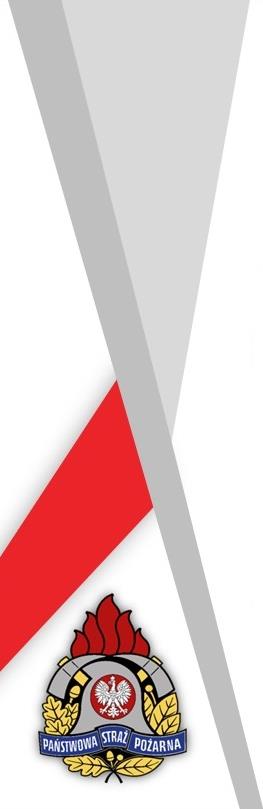 PROWADZONE REMONTY, MODERNIZACJE W ROKU 2019 W JEDNOSTKACH PSP WOJ.ZACHODNIOPOMORSKIEGO
KP PSP w Kamieniu Pomorskim
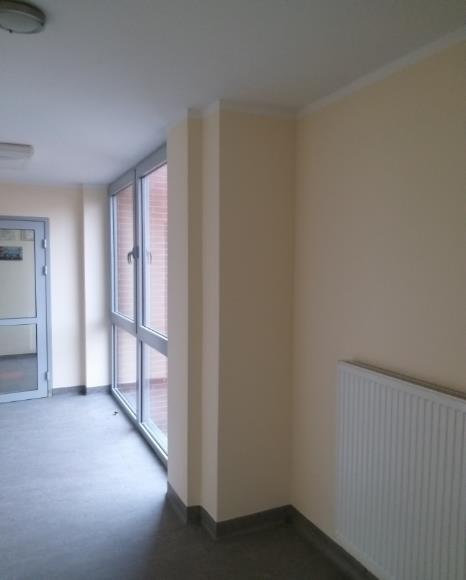 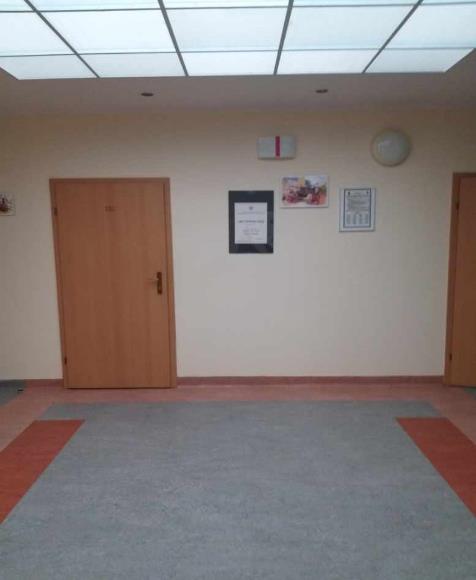 Malowanie pomieszczeń w budynku JRG w Kamieniu Pomorskim. Koszt 7320 zł – środki własne komendy.
67
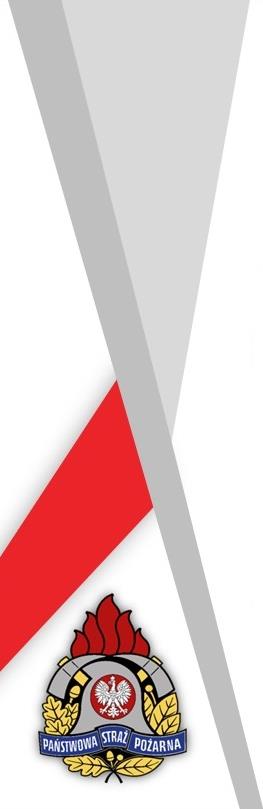 PROWADZONE REMONTY, MODERNIZACJE W ROKU 2019 W JEDNOSTKACH PSP WOJ.ZACHODNIOPOMORSKIEGO
KP PSP Pyrzyce
KP PSP Białogard
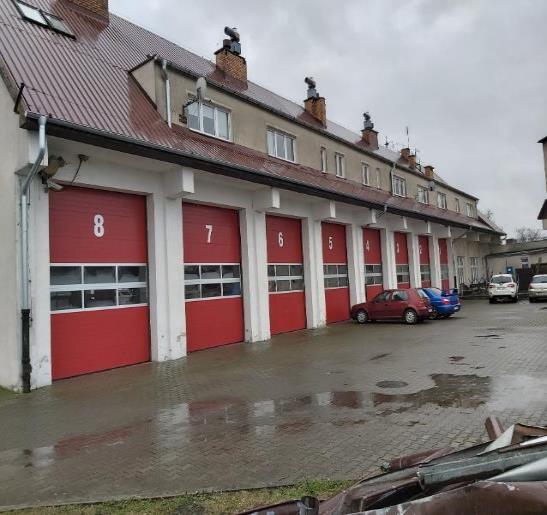 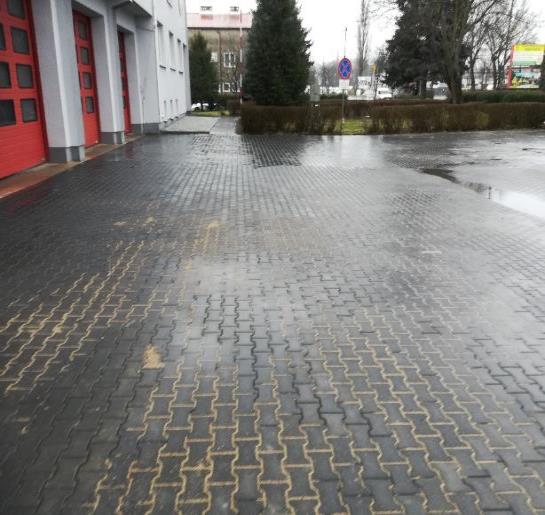 Remont placu manewrowego przed budynkiem strażnicy w KP PSP w Białogardzie
Wymiana orynnowania w segmencie „B” w KP PSP w Pyrzycach
68
[Speaker Notes: W roku 2019 w KP PSP w Pyrzycach wymieniono część orynnowania w segmencie B, koszt 4 941,31 zł (środki własne komendy).
W roku 2019 w KP PSP w Białogardzie wykonano remont placu manewrowego przed budynkiem strażnicy, koszt 100 000,00 zł (środki własne komendy).]
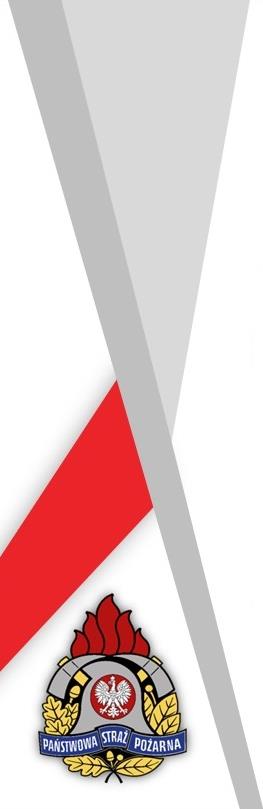 PROWADZONE REMONTY, MODERNIZACJE W ROKU 2019 W JEDNOSTKACH PSP WOJ.ZACHODNIOPOMORSKIEGO
KP PSP Myślibórz
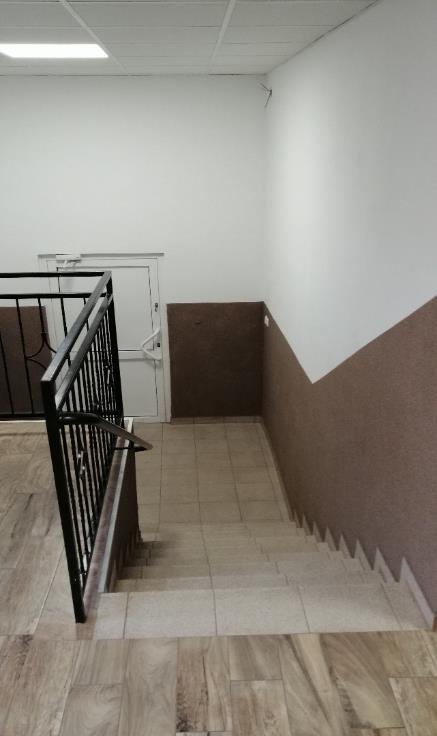 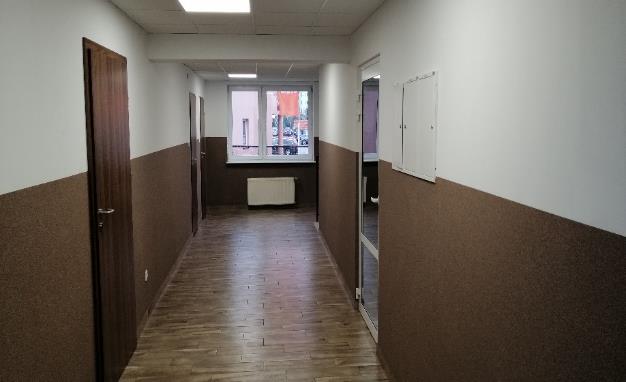 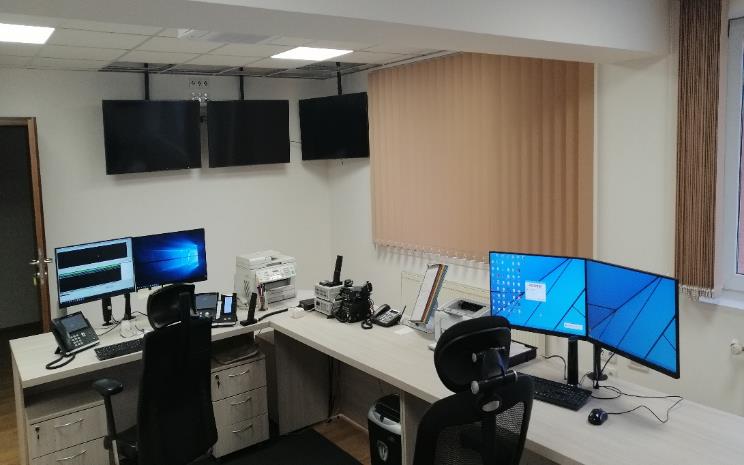 69
[Speaker Notes: W roku 2019 w KP PSP w Myśliborzu zostały wykonane prace remontowe korytarza JRG na parterze oraz pomieszczenia SKKP. Środki finansowe na remonty w kwocie 20 tys. zł zostały pokryte z budżetu Miasta Myślibórz.]
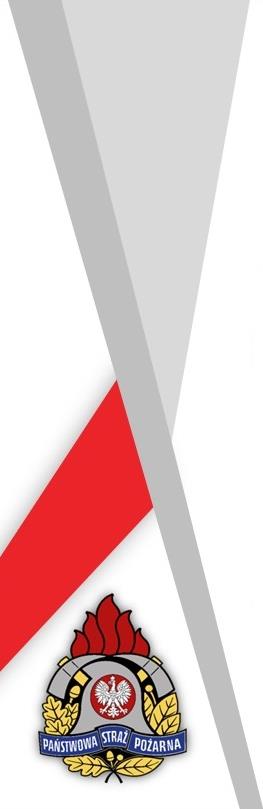 Ciężkie samochody ratowniczo-gaśnicze dla KP PSP w Drawsku Pomorskim, Goleniowie i Wałczu
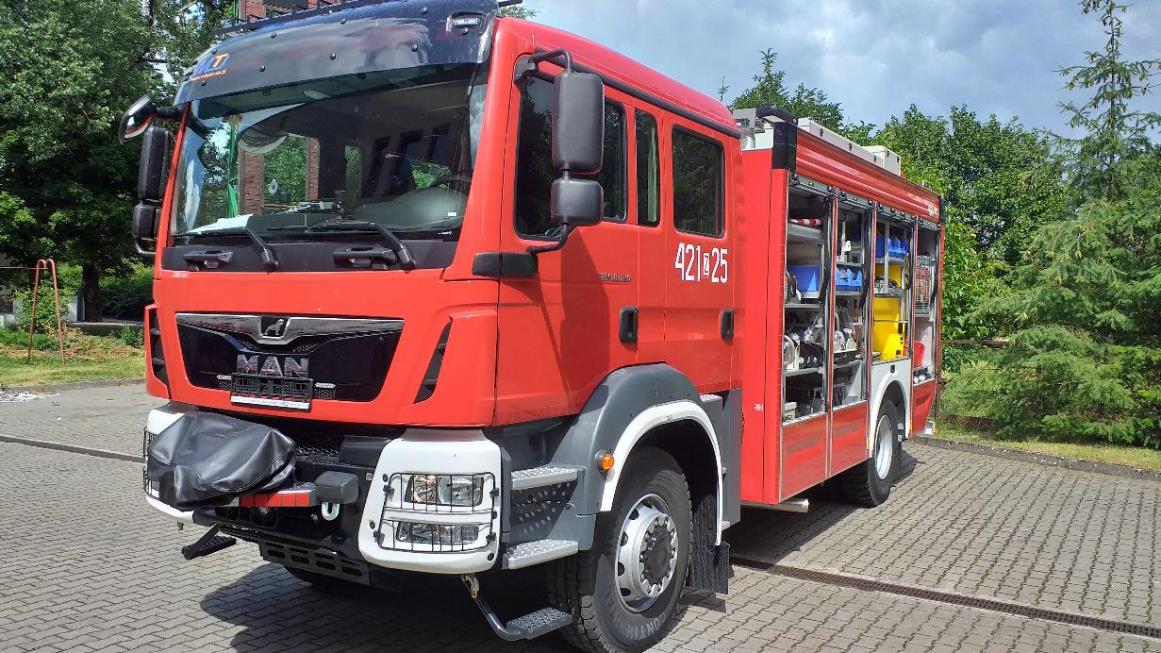 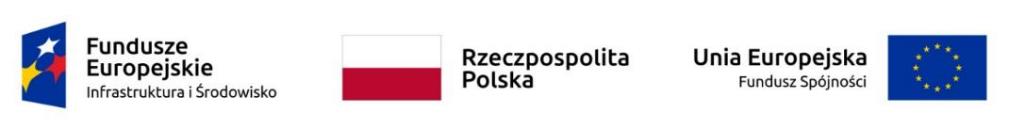 70
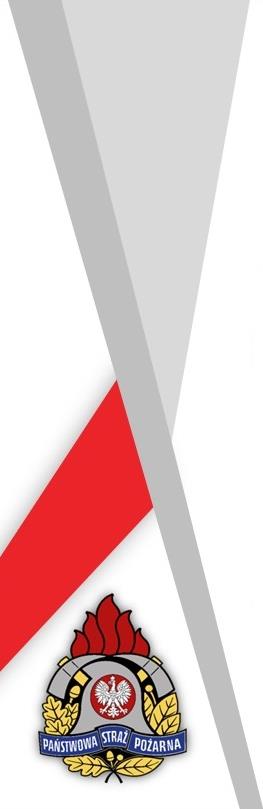 Średnie samochody ratowniczo-gaśnicze dla KM PSP w Szczecinie oraz KP PSP w Pyrzycach i Szczecinku
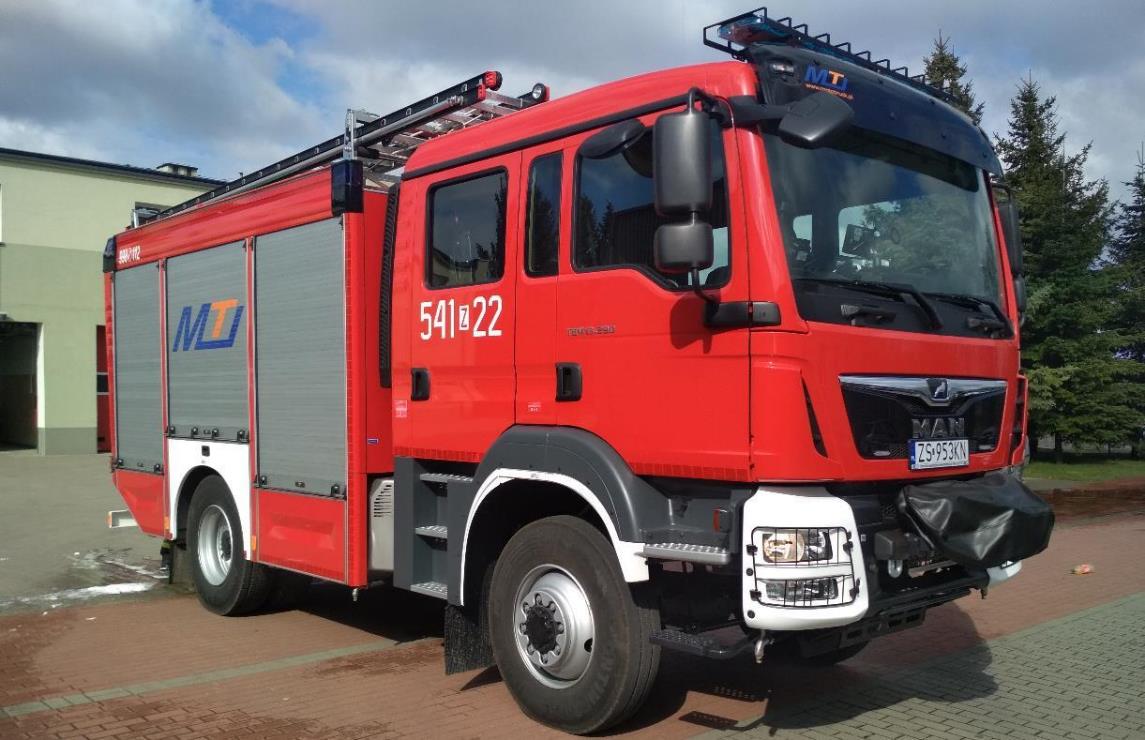 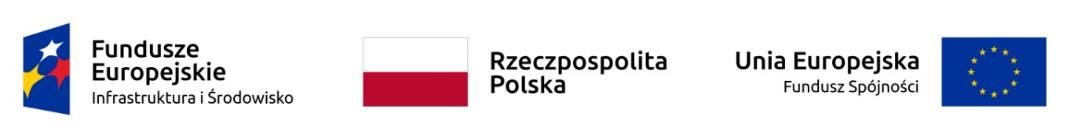 71
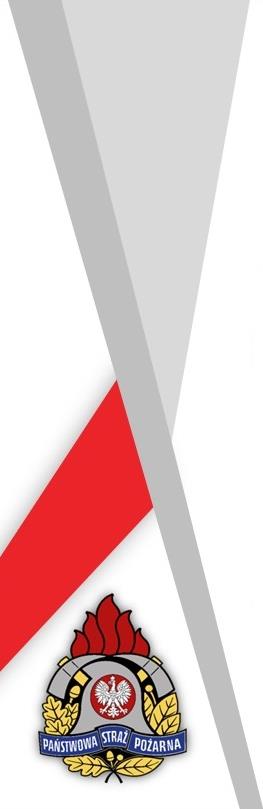 Ciężki samochód ratownictwa technicznego dla KP PSP w Pyrzycach
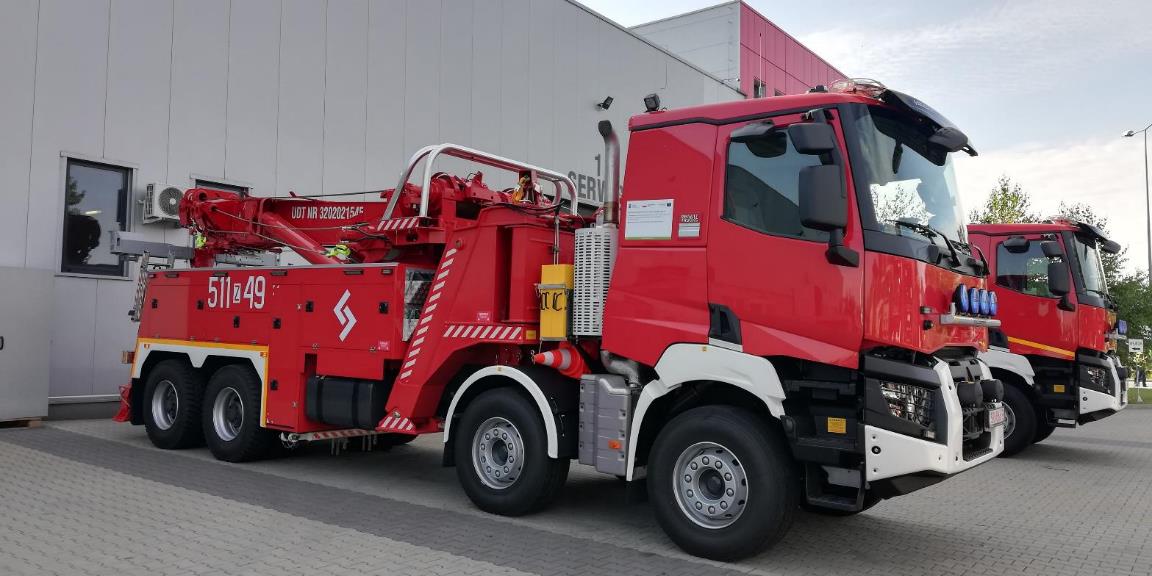 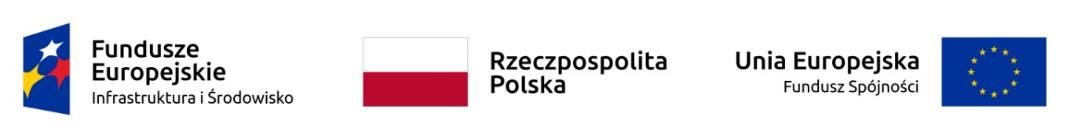 72
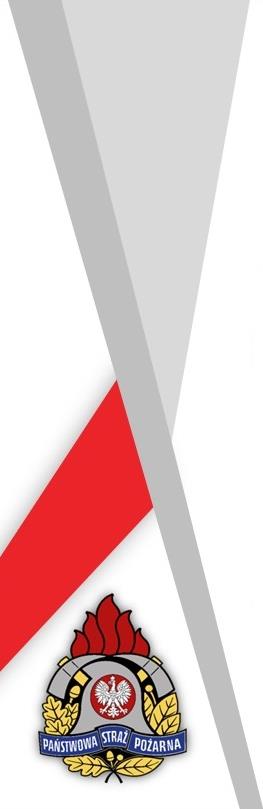 Ciężki samochód ratowniczo-gaśniczy dla KP PSP w Łobzie
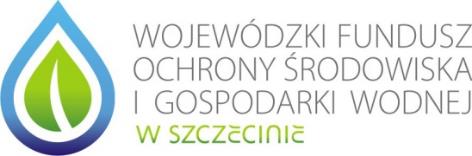 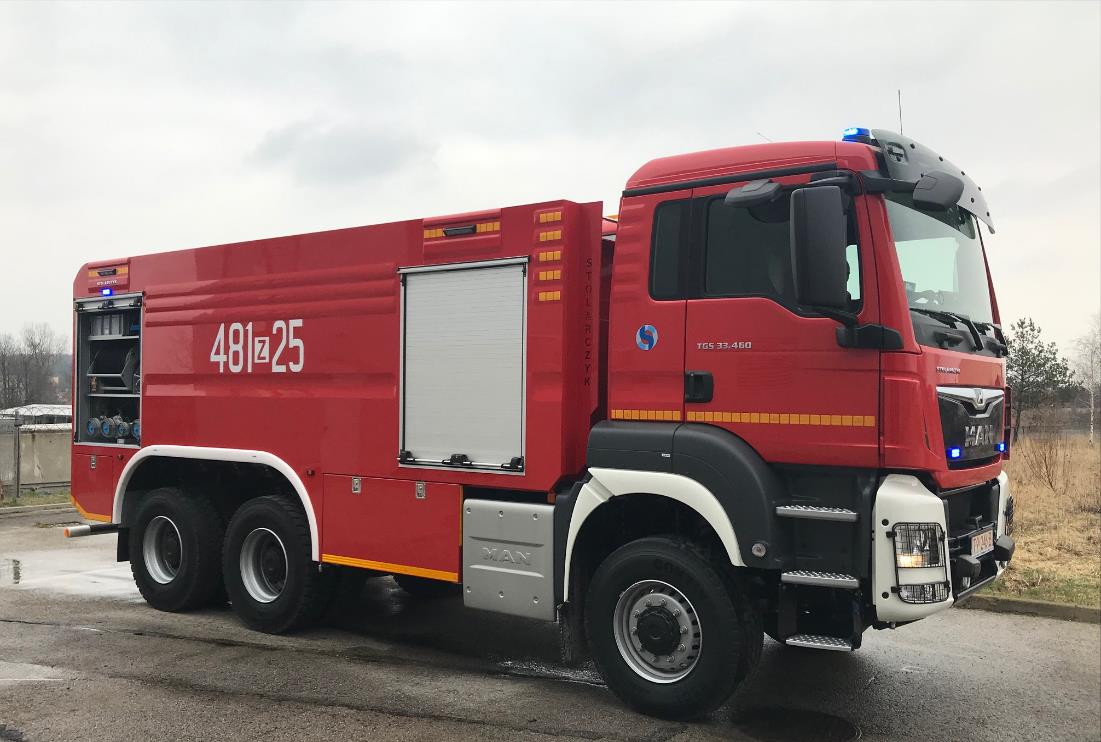 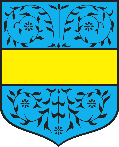 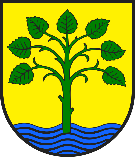 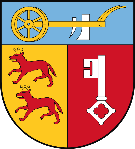 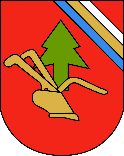 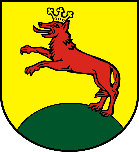 73
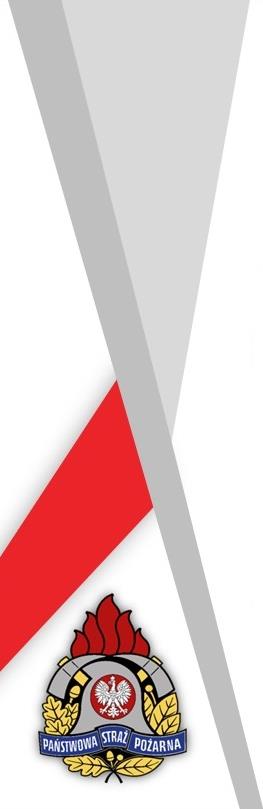 Średni i ciężki samochód ratowniczo-gaśniczydla KM PSP w Szczecinie oraz KP PSP w Stargardzie
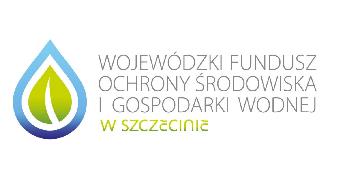 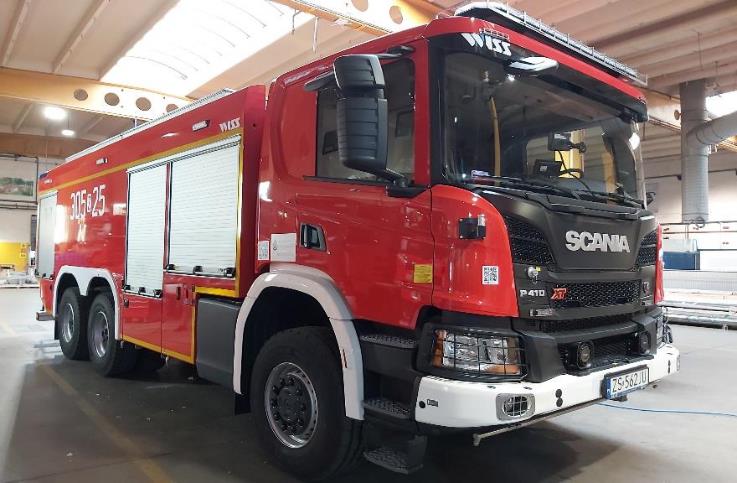 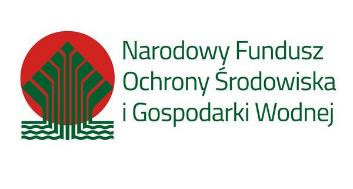 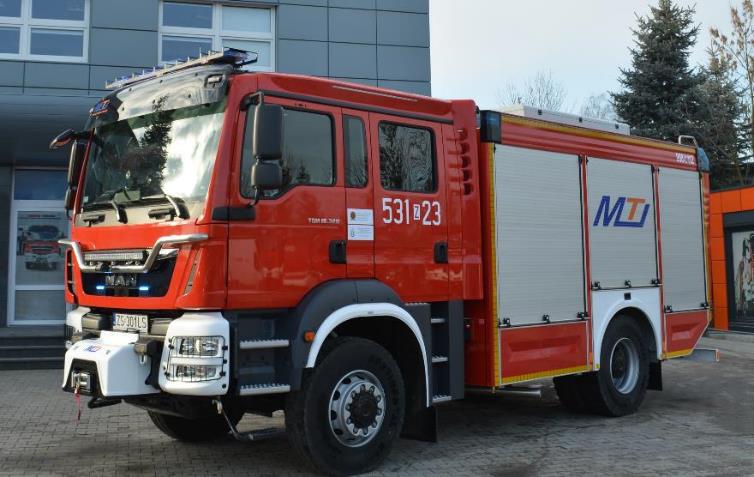 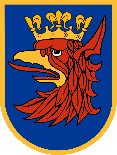 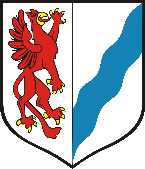 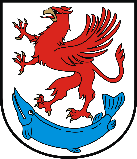 74
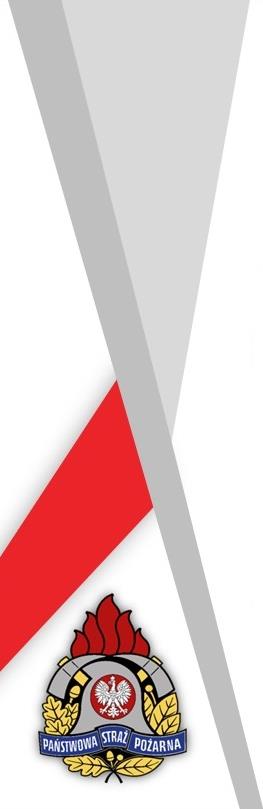 Zakup 2 quadów z wyposażeniem dla KP PSP w Drawsku Pomorskim i Wałczu
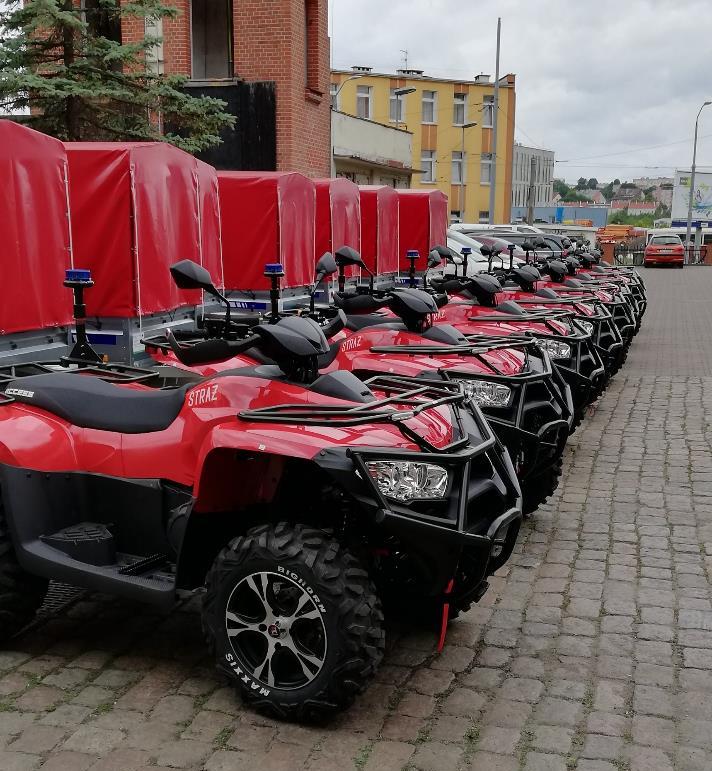 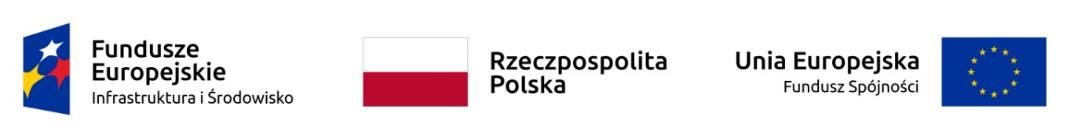 75
Samochody operacyjne i kwatermistrzowskie dla KM PSP w Koszalinie, Szczecinie, KP PSP w Choszcznie, Kamieniu Pomorskim, Kołobrzegu oraz Wojewódzkiego Ośrodka Szkolenia PSP w Bornem Sulinowie
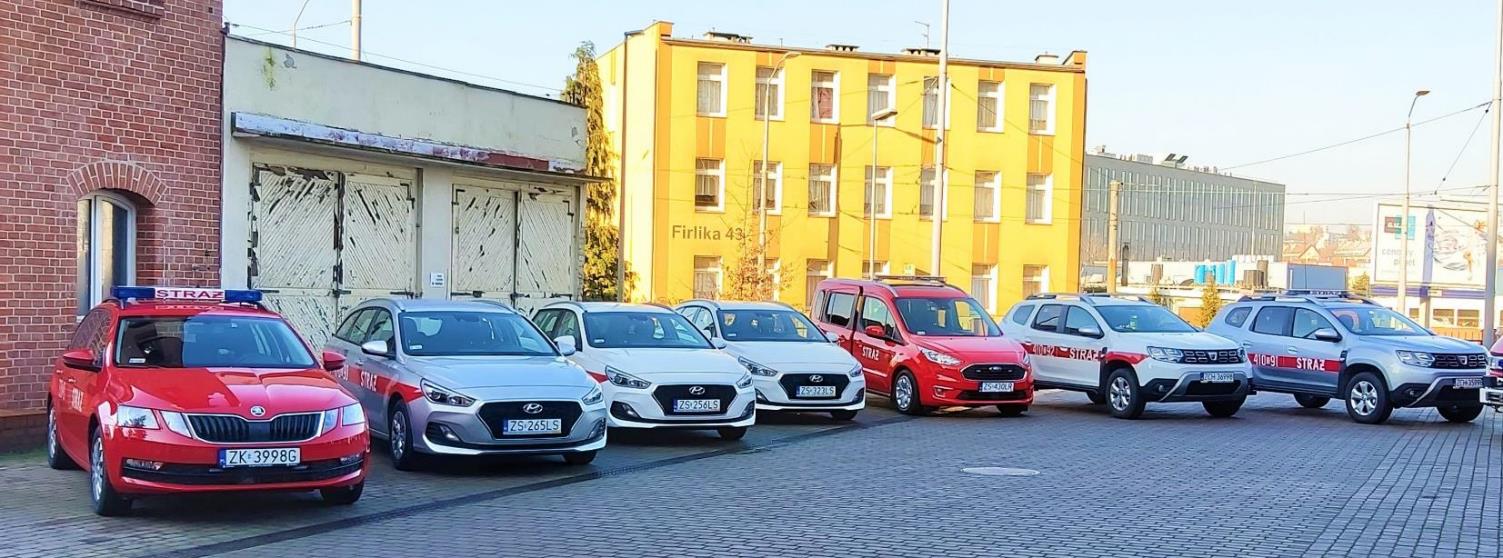 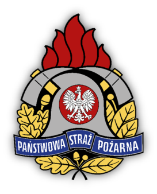 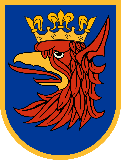 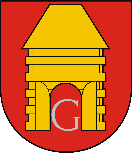 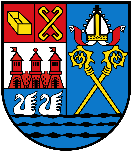 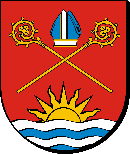 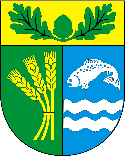 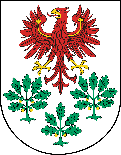 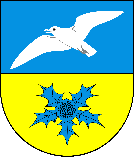 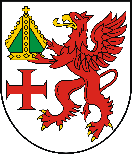 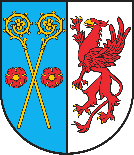 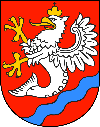 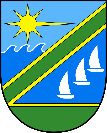 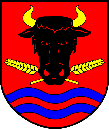 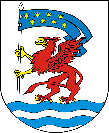 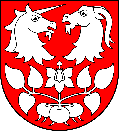 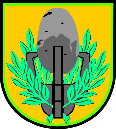 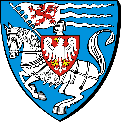 76
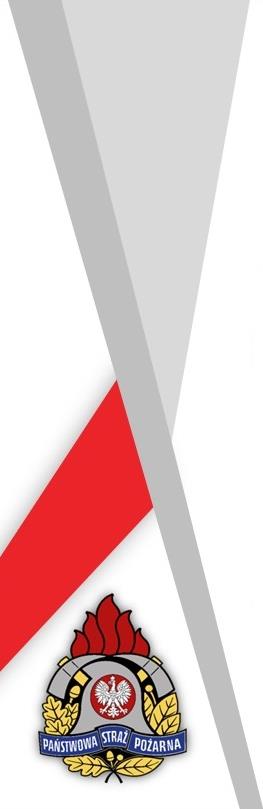 Mobilna salka edukacyjna dla KP PSP w Goleniowie
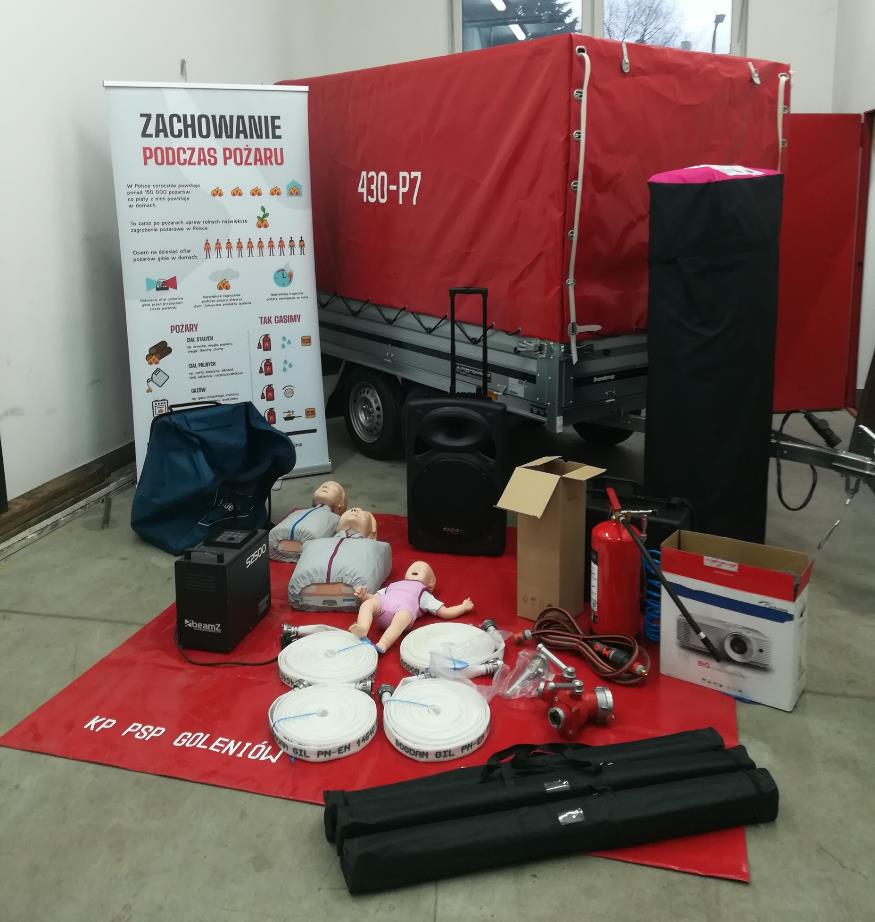 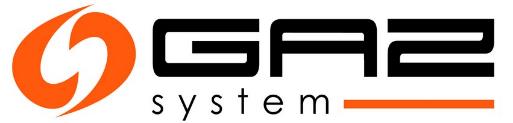 77
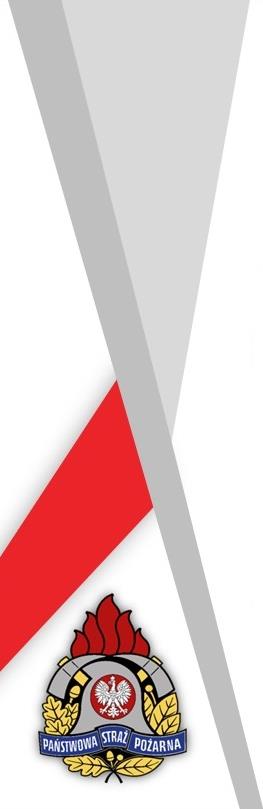 Zakup zestawu oświetlenia terenu akcji z agregatem prądotwórczym dla KP PSP w Stargardzie
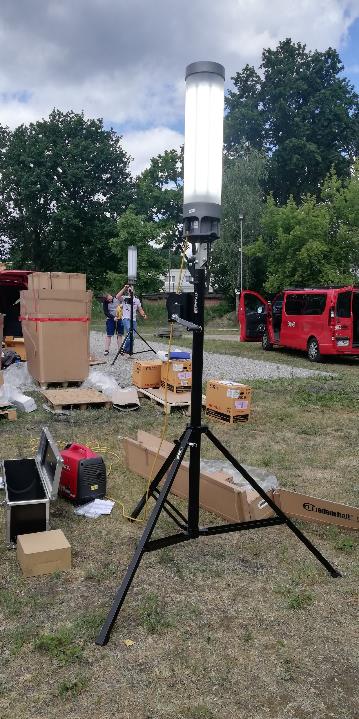 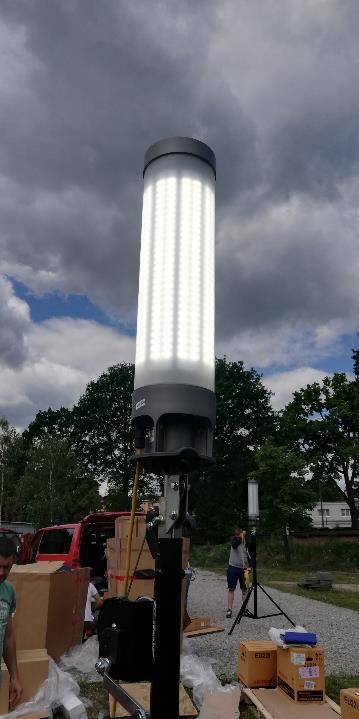 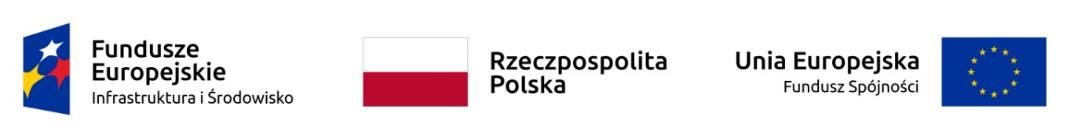 78
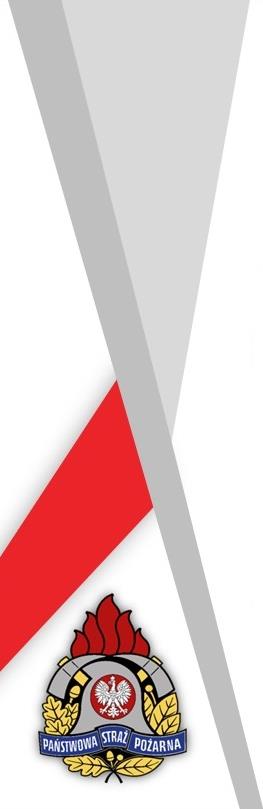 Zakup 9 zestawów narzędzi hydraulicznych dla jednostek ratowniczo gaśniczych woj. zachodniopomorskiego
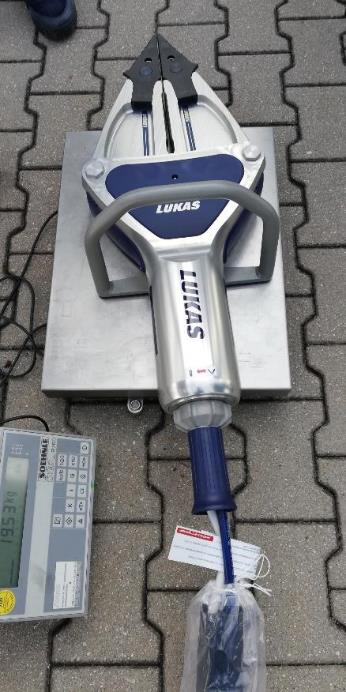 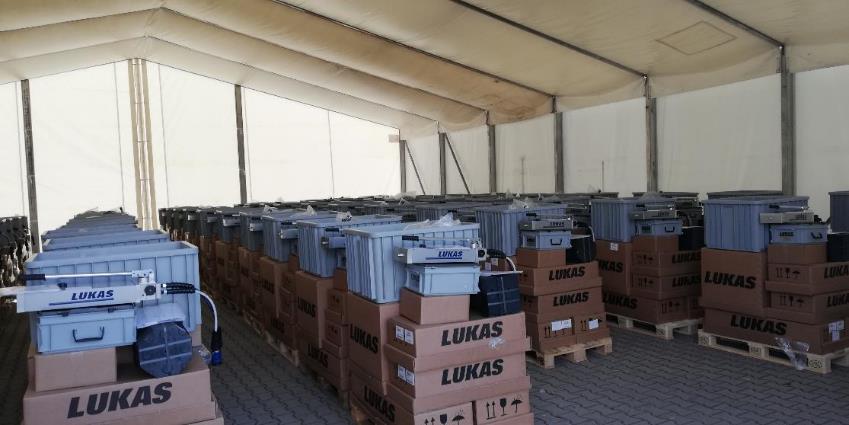 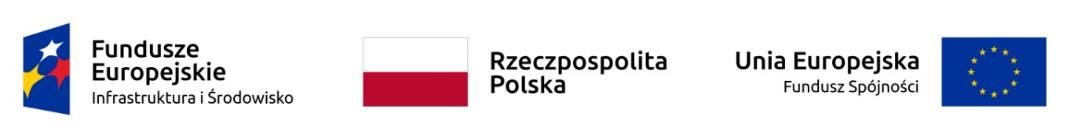 79
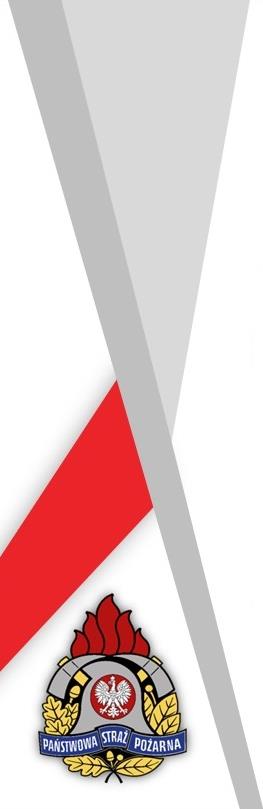 Namioty dla grupy GFFFV przy KM PSP w Koszalinie z funduszu klęskowego
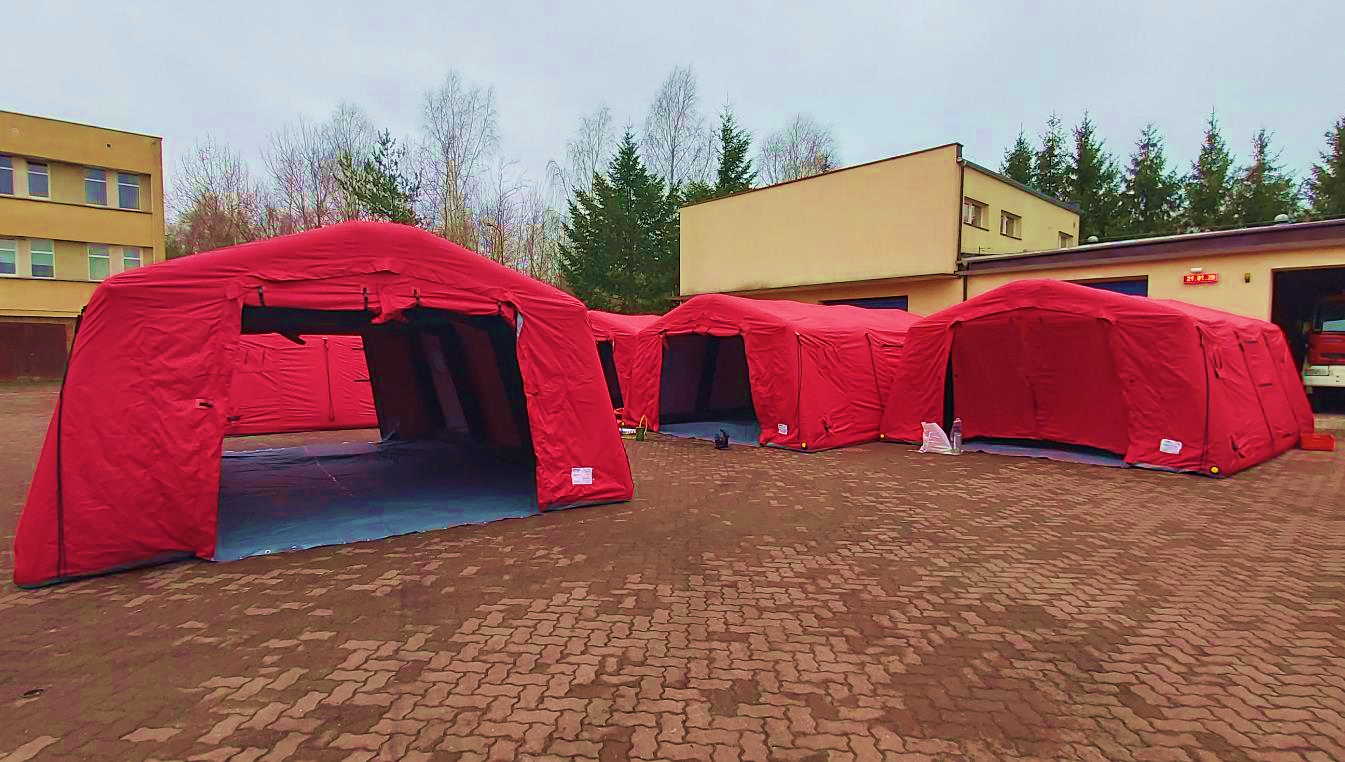 80
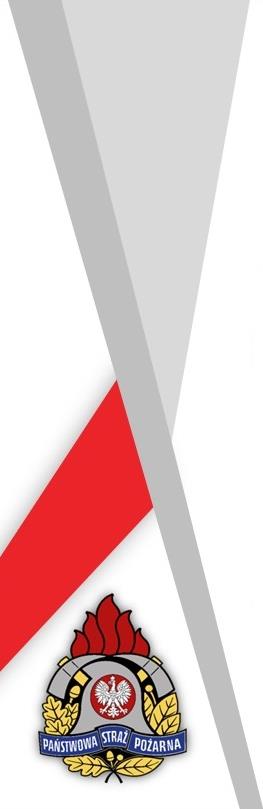 Zakup sprzętu i wymiana zużytych opon w samochodach ratowniczo-gaśniczych
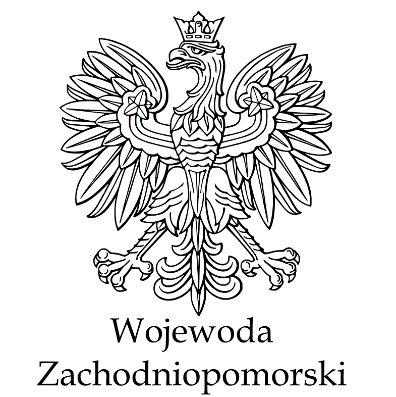 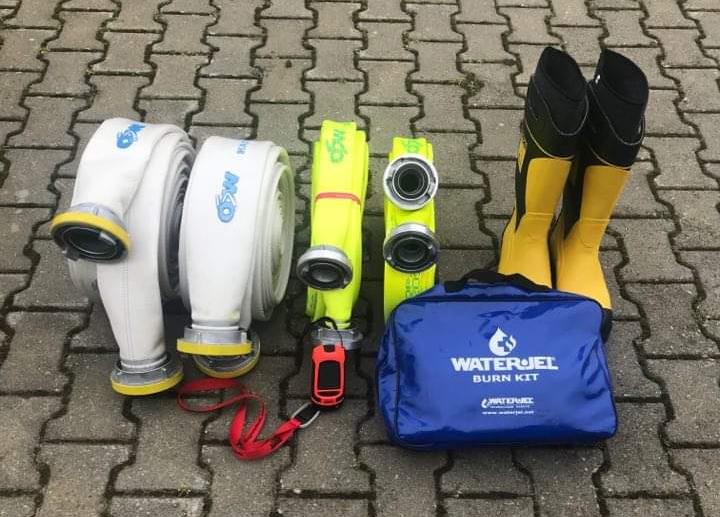 81
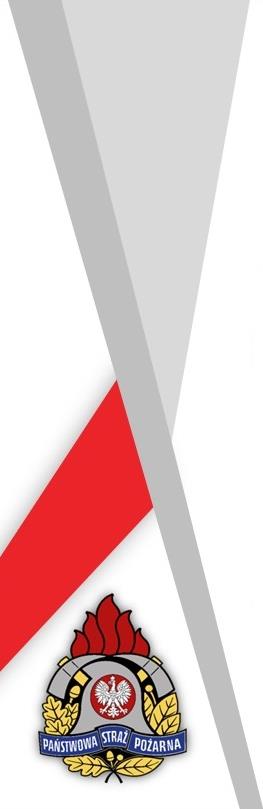 W  roku ubiegłym do jednostek OSP przekazano z zasobu PSP 10  samochodów specjalnych
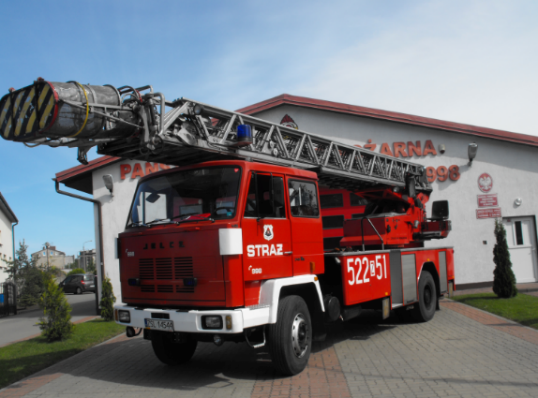 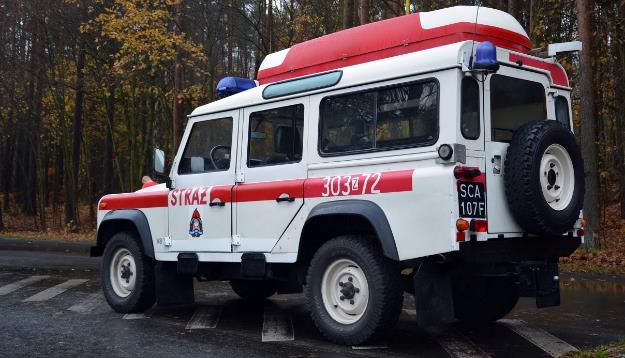 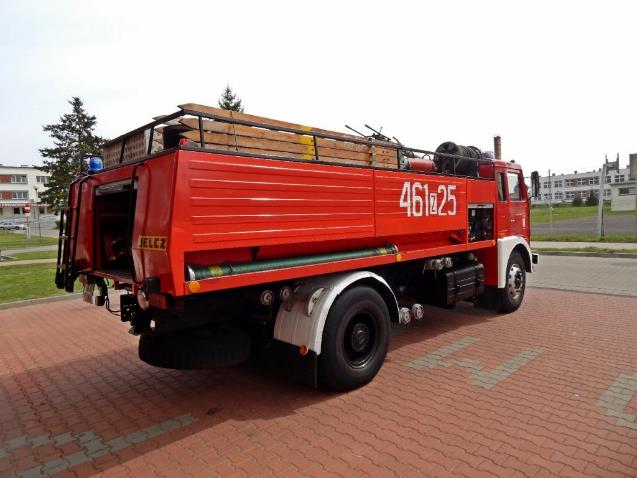 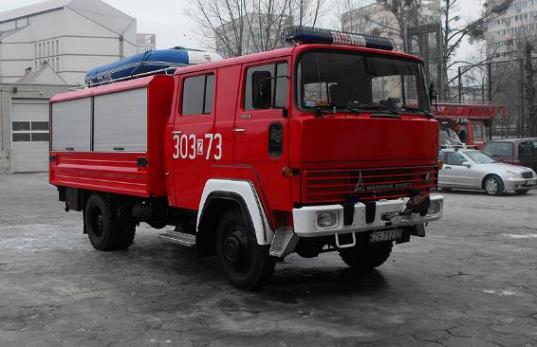 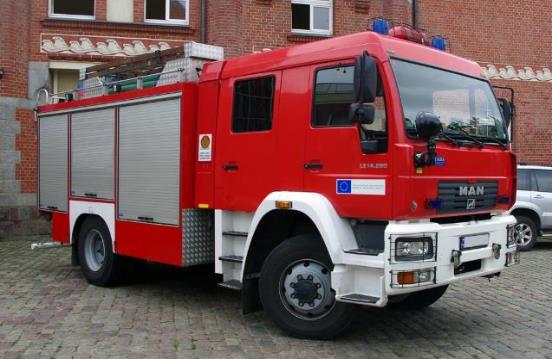 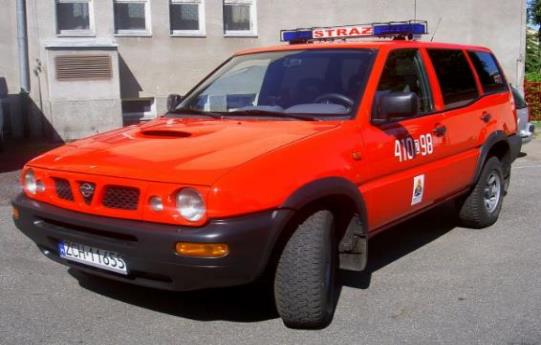 82
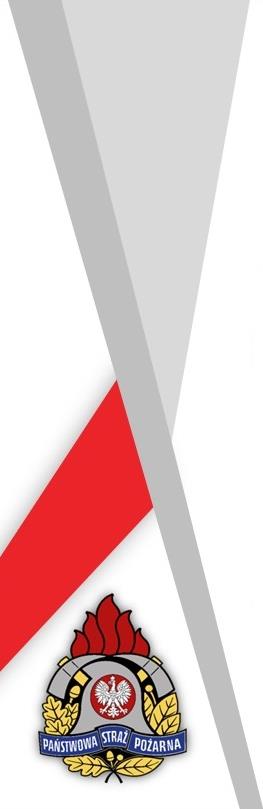 W  roku ubiegłym do jednostek OSP użyczono z zasobów PSP 19  samochodów specjalnych, 2 łodzie ratownicze oraz 2 zestawy narzędzi hydraulicznych
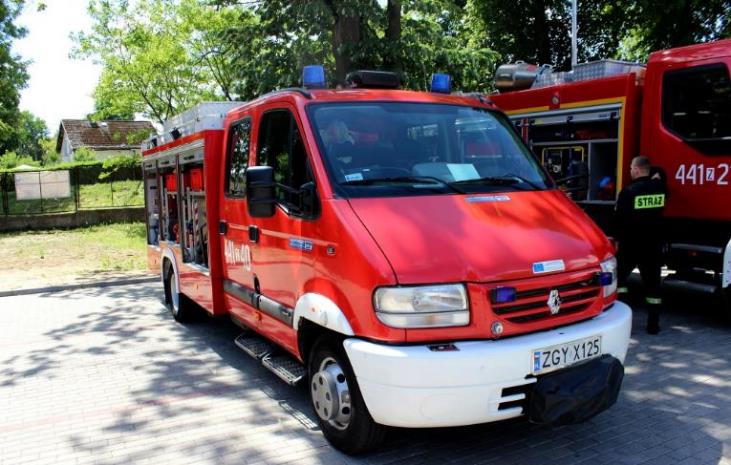 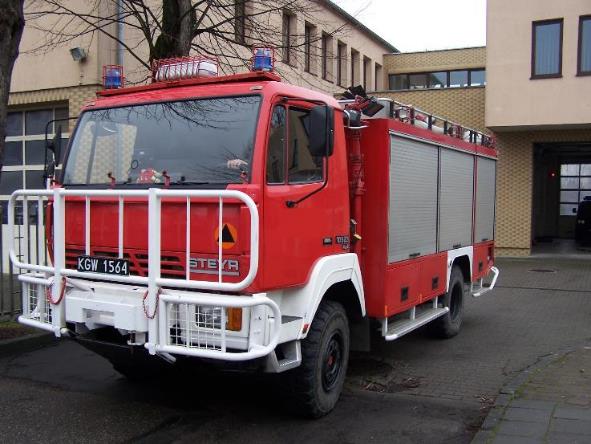 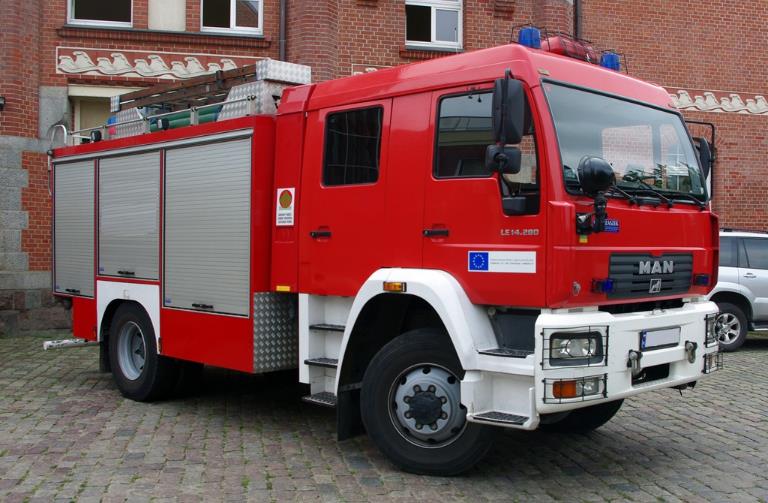 83
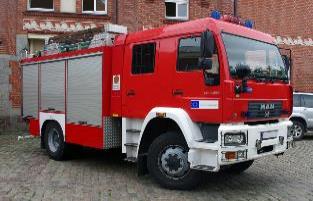 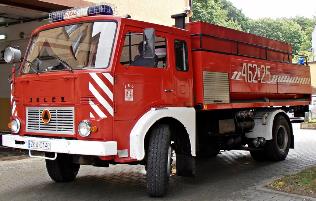 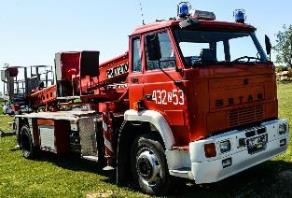 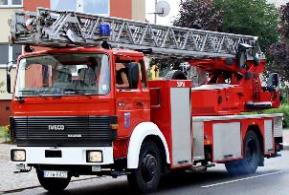 84
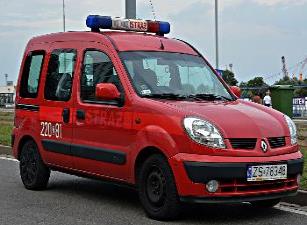 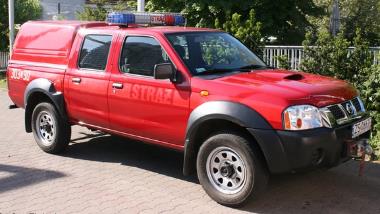 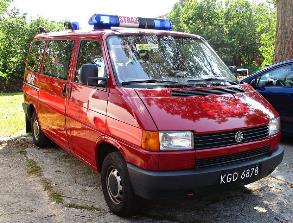 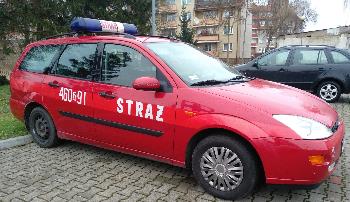 85
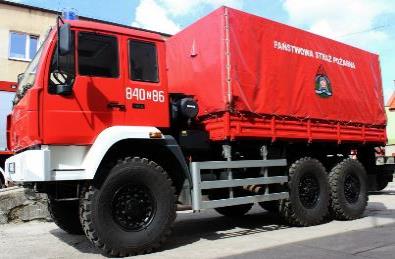 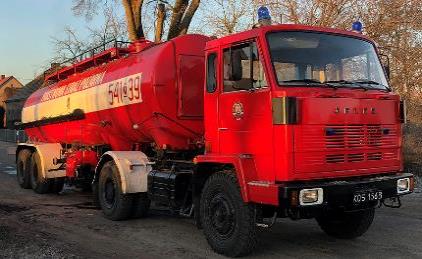 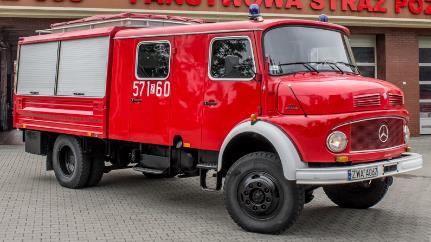 86
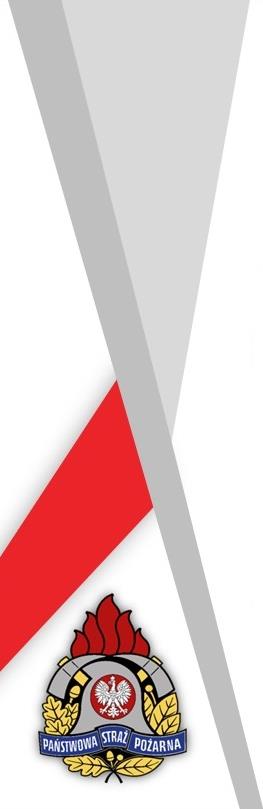 Zakup 17 średnich samochodów ratowniczo-gaśniczych dla jednostek Ochotniczych Straży Pożarnych
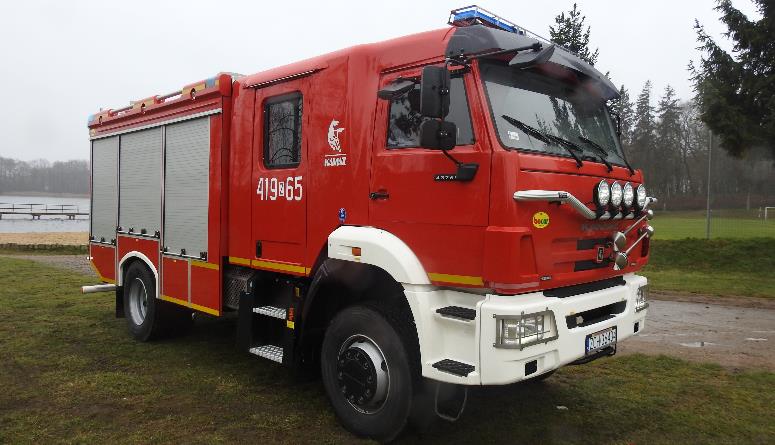 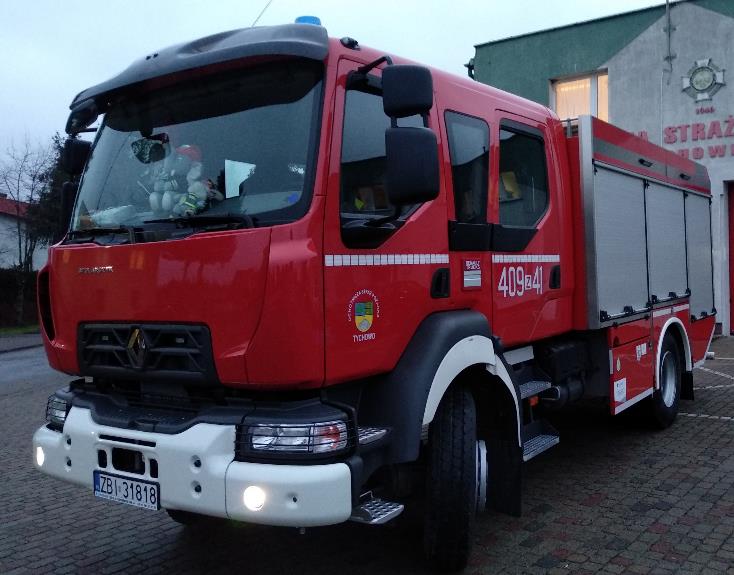 87
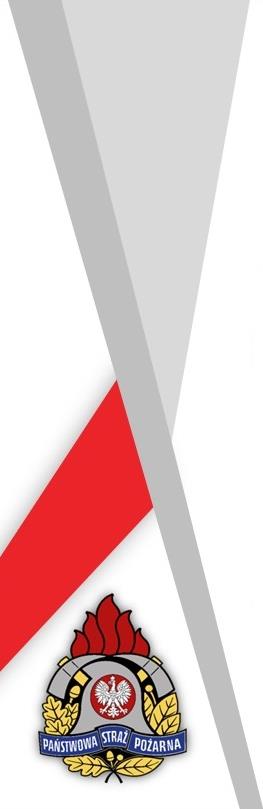 Zakup średniego samochodu ratowniczo-gaśniczego dla jednostki OSP Węgorzyno
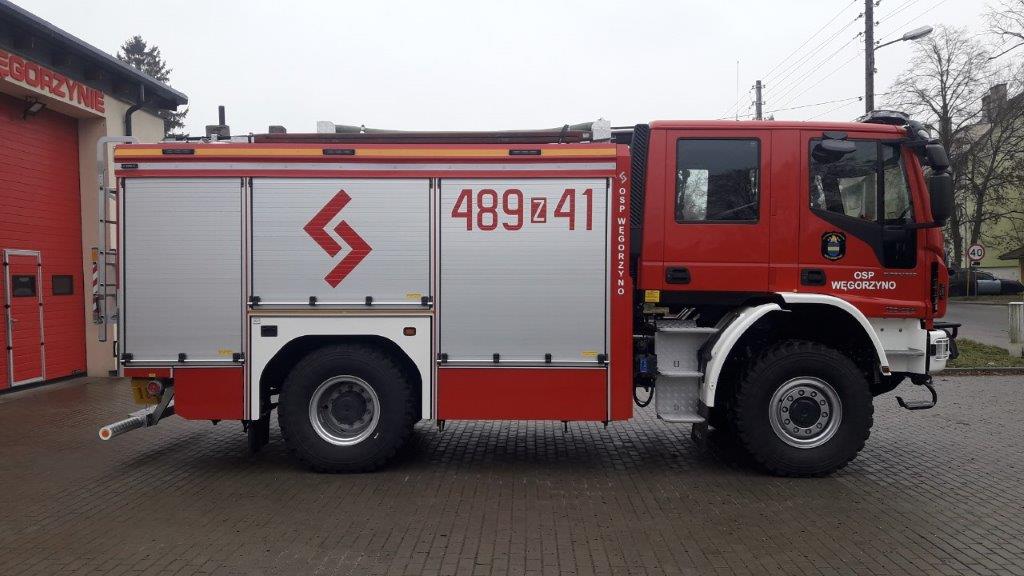 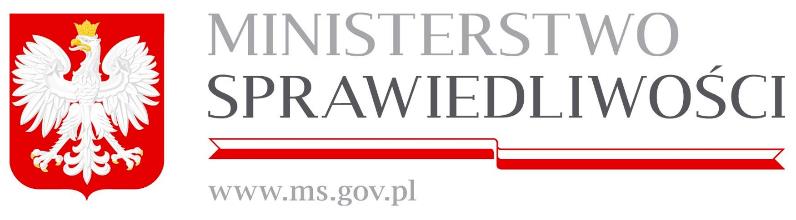 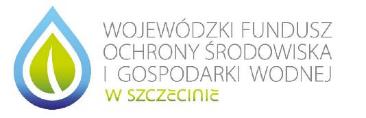 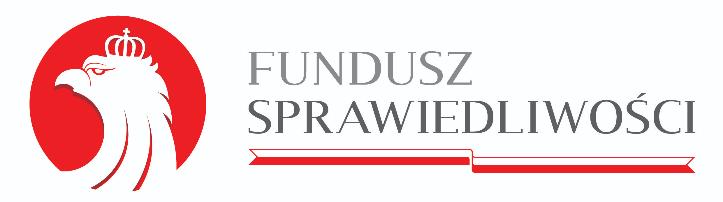 88
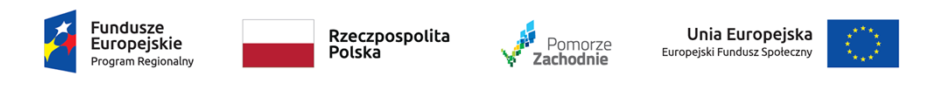 Zakup

3 średnich samochodów ratowniczo-gaśniczych
4 ciężkich samochodów ratowniczo-gaśniczych
1 samochodu lekkiego samochodu ratowniczego dla jednostek OSP
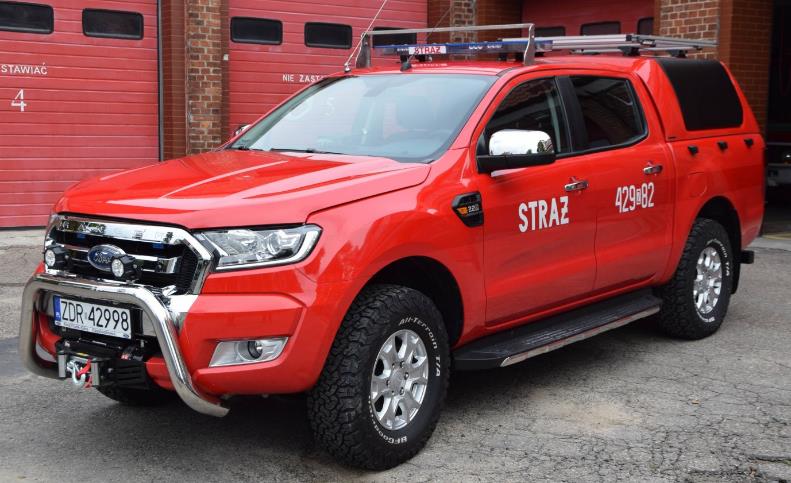 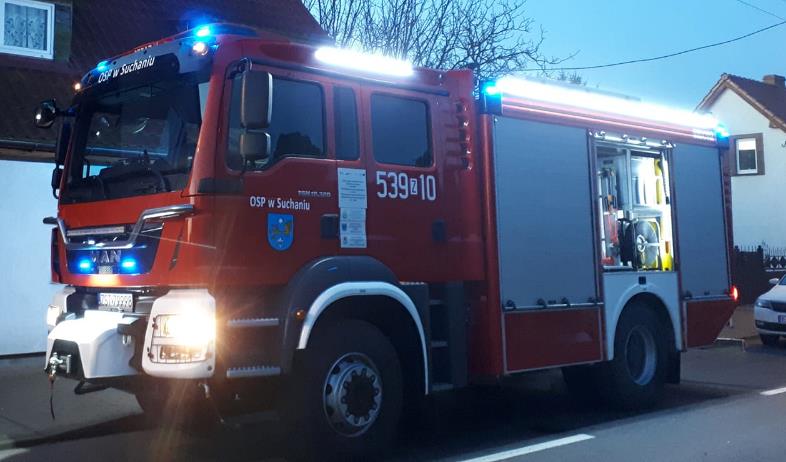 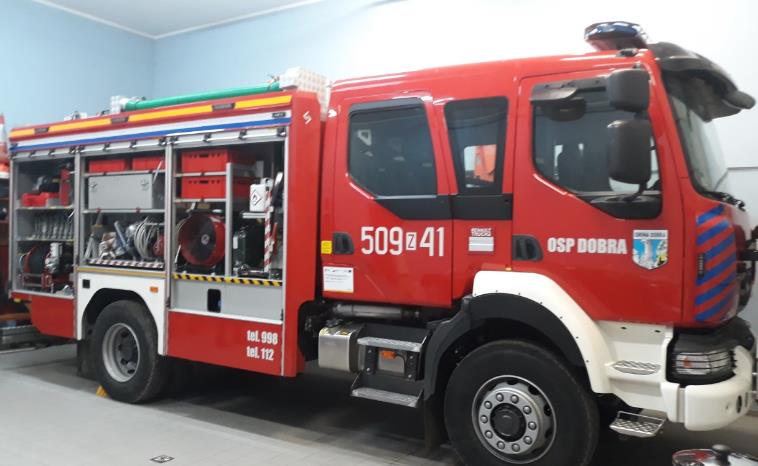 89
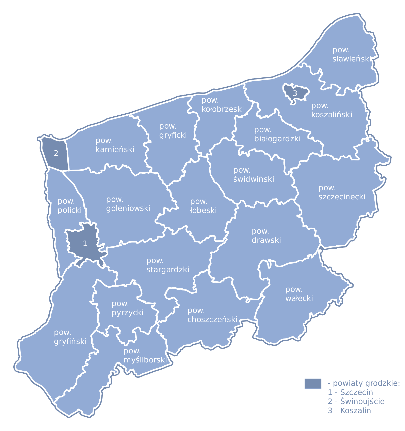 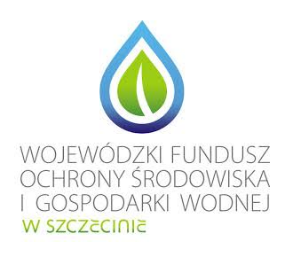 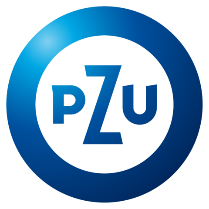 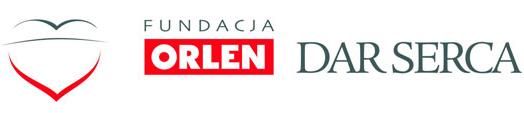 90
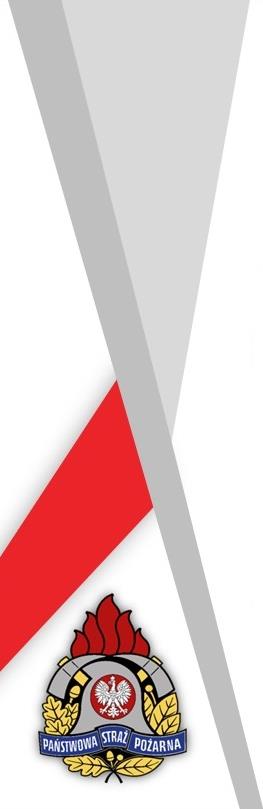 ZAKUPY SPRZĘTU W PSP
Ogółem zakup sprzętu w 2019 roku został wykonany za kwotę przeszło 15 mln zł. Sfinansowany był ze środków Funduszu Wsparcia Zachodniopomorskiego Komendanta Wojewódzkiego PSP, rezerwy celowej budżetu państwa, Programu modernizacji służb mundurowych, NFOŚiGW, WFOŚiGW oraz funduszy UE. 
Zakupiono m.in:
3 szt. średnich samochodów ratowniczo – gaśniczych ze zwiększonym potencjałem ratownictwa drogowego,
3 szt. średnich samochodów ratowniczo-gaśniczych ze zwiększonym potencjałem ratownictwa drogowego,
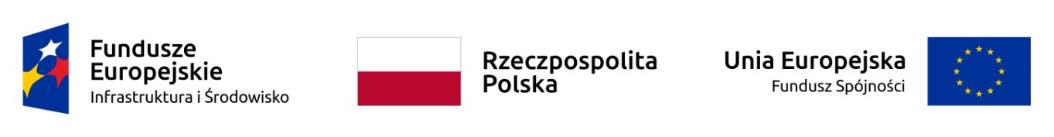 91
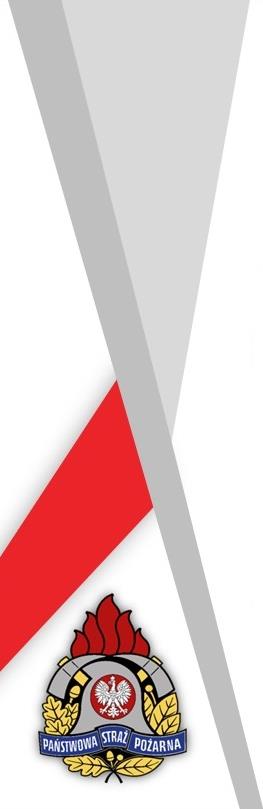 ZAKUPY SPRZĘTU W PSP
3 szt. ciężkich samochodów ratowniczo-gaśniczych ze zwiększonym potencjałem ratownictwa drogowego,
1 ciężki samochód ratownictwa technicznego do usuwania skutków kolizji drogowych (z rotatorem),
9 zestawów hydraulicznych narzędzi ratowniczych, 1 zestaw oświetleniowy, 5 namiotów,
2 quady z lawetą,  2 GCBA i 1 GBA, 4 SLOp,
Łódź ratowniczą z przyczepą,
247 kompletów ubrań specjalnych 
Zmodernizowano samochód dowodzenia i łączności.
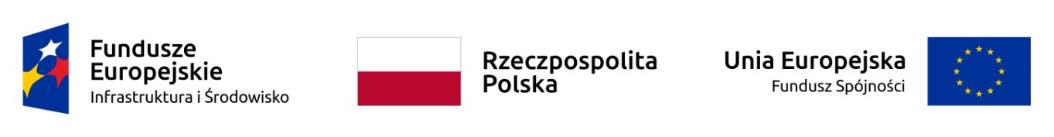 92
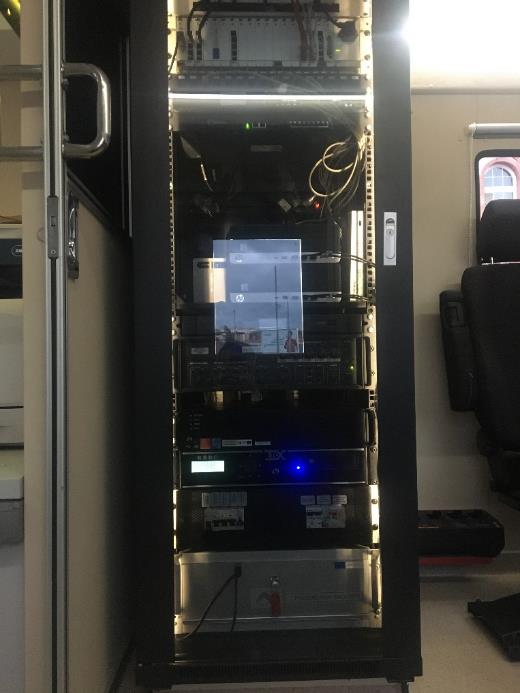 Modernizacja Samochodu Dowodzenia i Łączności
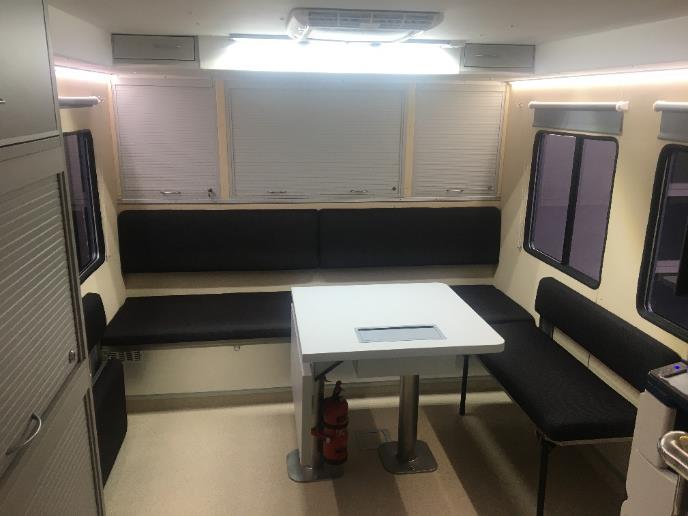 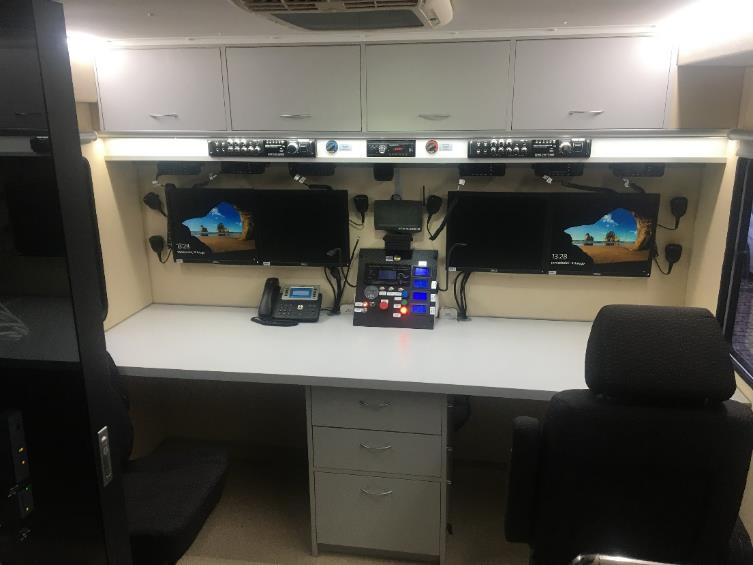 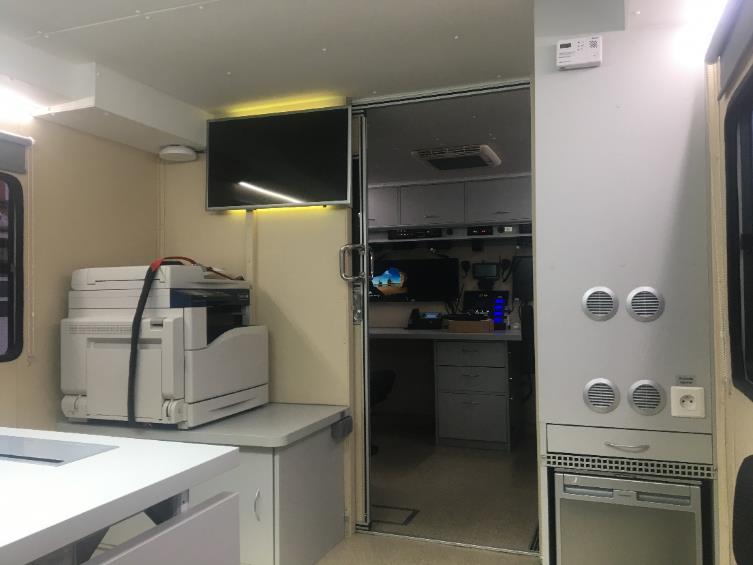 93
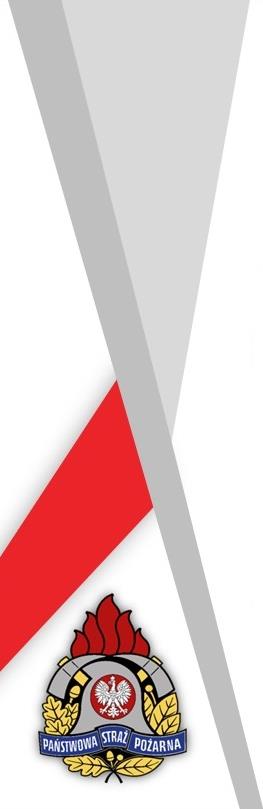 Wypełnienie normatywu na środki ochrony indywidualnej strażaków w 2019r.
94
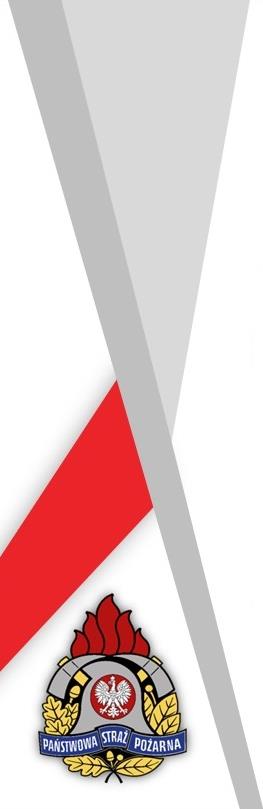 Podział środków funduszu świadczeń socjalnych emerytów w 2019 r. (%)
95
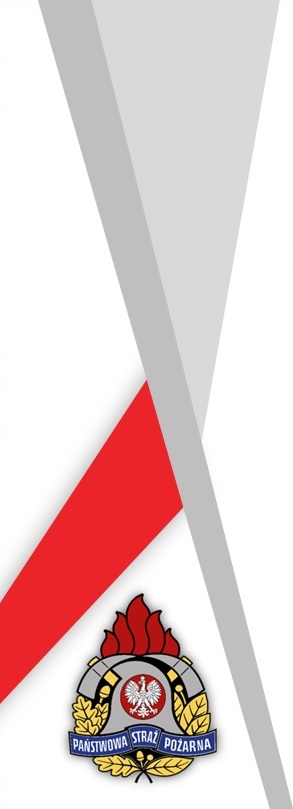 Kadry
Obowiązujący w województwie zachodniopomorskim w 2019 r. limit etatów wynosił 1552 funkcjonariuszy i 83 etaty pracowników cywilnych. 
Wykonanie zatrudnienia na dzień 31 grudnia 2019 r. wynosiło 1503 funkcjonariuszy, w tym w zmianowym rozkładzie czasu służby 1251, a w codziennym rozkładzie 252 oraz 89 pracowników cywilnych zajmujących 81 etatów.
96
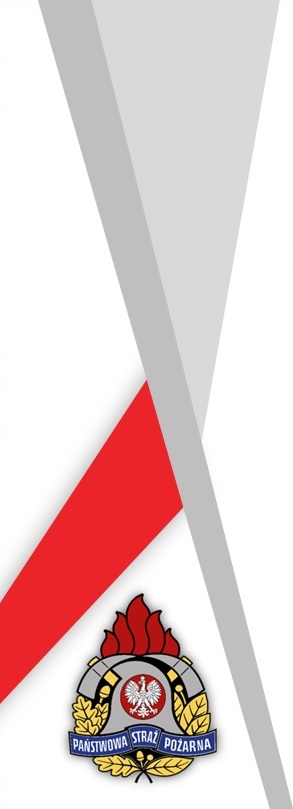 Kadry
Stan zatrudnienia funkcjonariuszy w zmianowym i codziennym rozkładzie czasu służby na dzień 31 grudnia 2019 r.
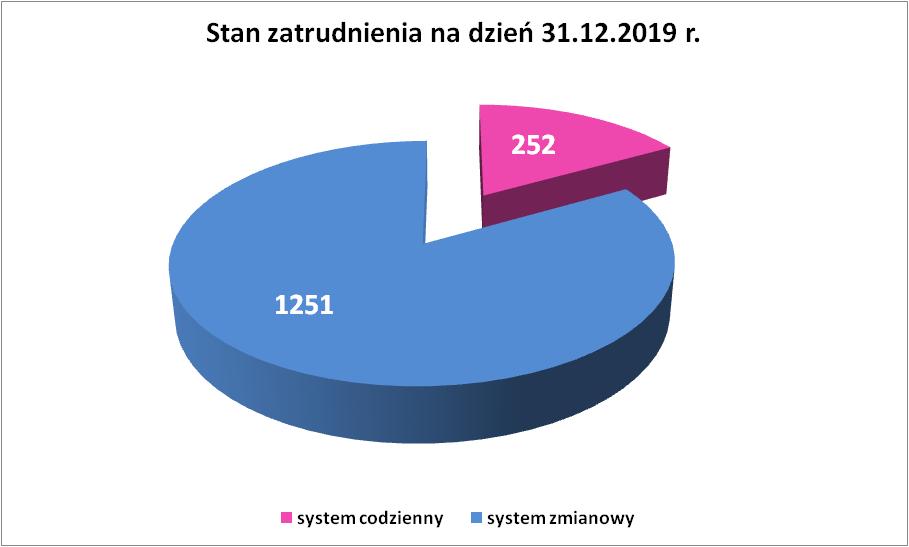 97
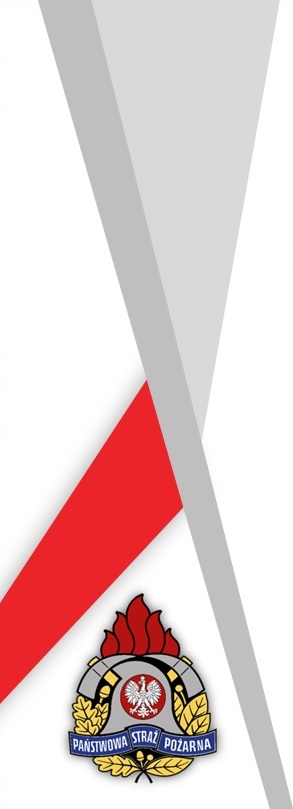 Kadry
Wypełnienie etatów przeznaczonych na funkcjonowanie grup specjalistycznych napotkało olbrzymie problemy.
Zgodnie z zaleceniami Komendanta Głównego PSP strażacy w grupach specjalistycznych ratownictwa chemiczno – ekologicznego powinni posiadać ukończone studia kierunkowe z zakresu chemii, biologii lub fizyki, będących w trakcie takich studiów lub posiadających tytuł technika w zakresie zbliżonym do chemii, biologii lub fizyki.
Mając na uwadze konieczność ich obsadzenia oraz uwzględniając sytuację na rynku pracy i przeprowadzone nabory wystąpiono do Komendanta Głównego PSP z prośbą o wyrażenie zgody na odstępstwo od posiadania przez kandydatów wykształcenia z zakresu chemii, biologii lub fizyki.
98
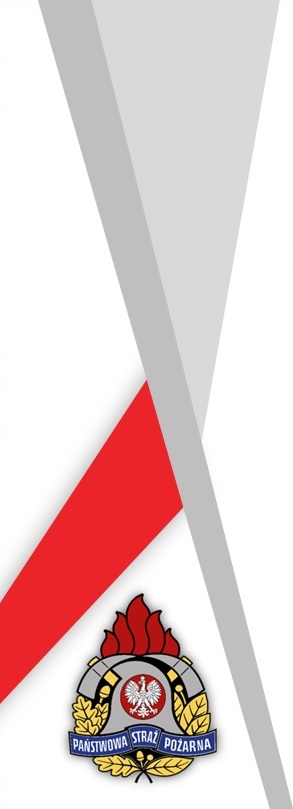 Kadry
Ze służby na zaopatrzenie emerytalne odeszło 61 funkcjonariuszy. 
Do służby przyjęto 72 funkcjonariuszy, w tym 46 z wolnego naboru, 6 absolwentów SGSP i 20 absolwentów SA/CS PSP.
Średnioroczne zatrudnienie w komendach powiatowychi miejskich PSP woj. zachodniopomorskiego kształtowało się na poziomie 96 % w odniesieniu do strażaków i 98,2% w odniesieniu do pracowników cywilnych. 
Średniorocznie w komendach powiatowych i miejskich PSP naszego województwa występowały wakaty na poziomie 61,3 etatów funkcjonariuszy. W Komendzie Wojewódzkiej PSP w Szczecinie liczba wakatów średniorocznie wynosiła 8,1 etatu.
99
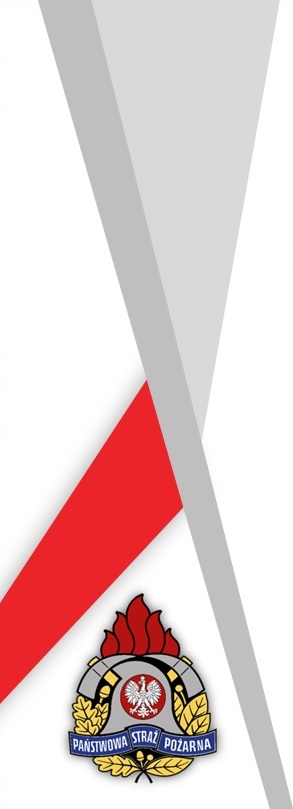 Kadry
Zgodnie z obowiązującymi na dzień 31 grudnia 2019 r. regulaminami 505 etatów to etaty oficerskie, 541 aspiranckie, a 506 podoficerskie. 
Stan zatrudnienia na dzień 31 grudnia 2019 r. wynosił ogółem 254 oficerów (93 w systemie zmianowym), 334 aspirantów (294 w systemie zmianowym), 797 podoficerów (755 w systemie zmianowym) i 118 szeregowych (109 w systemie zmianowym).
100
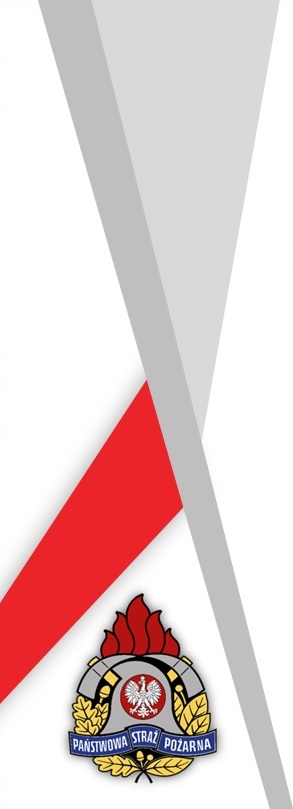 Kadry
101
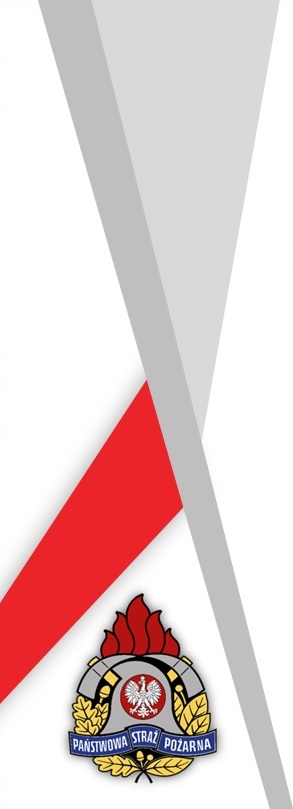 Kadry
102
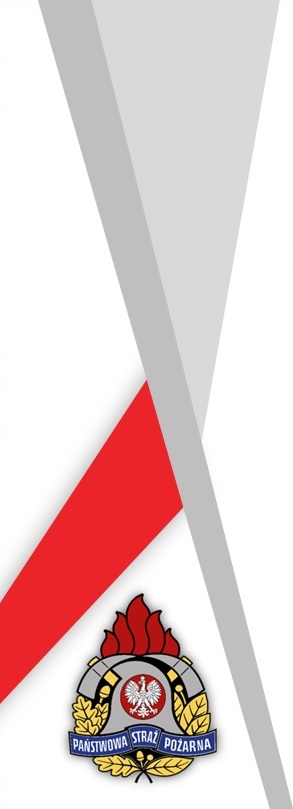 Kadry
W 2019 roku 17 funkcjonariuszy będących w służbie stałej, którzy ukończyli w SGSP studia niestacjonarne pierwszego stopnia na kierunku inżynieria bezpieczeństwa dla strażaków w służbie stałej, SPO i SPF otrzymało pierwszy stopień oficerski. 

W ubiegłym roku województwo zachodniopomorskie mogło zgłosić:
17 kandydatów na niestacjonarne studia I stopnia w SGSP, 
1 kandydata na  SPO-2,
1 kandydata na SPO-4,
2 kandydatów na SPK,
38 kandydatów na Kwalifikacyjne Kursy Zawodowe w SA PSP.
103
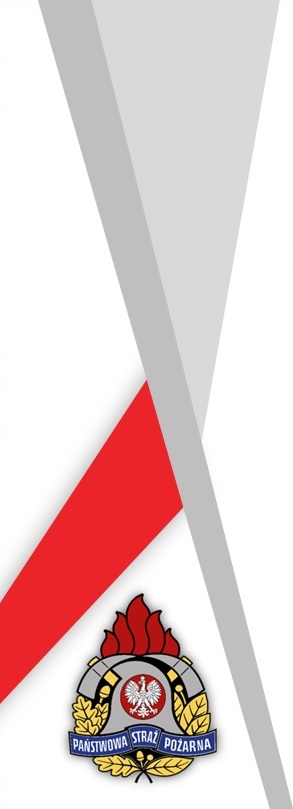 Kadry
104
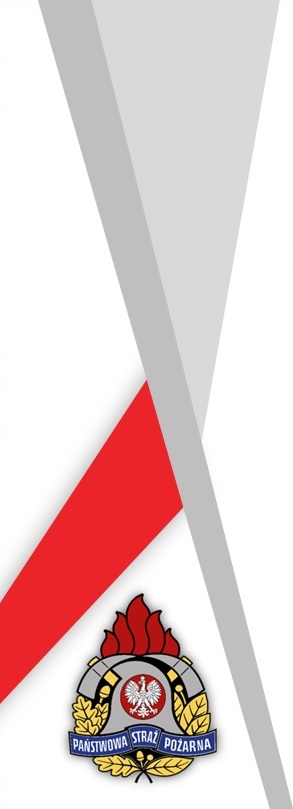 Kadry
W okresie od grudnia 2018 r. do listopada 2019 r. strażacy przebywali ogółem 19 661 dni na zwolnieniu lekarskim z tego 13 423 dni była to absencja chorobowa, podczas której strażakowi przysługiwało 80% uposażenia. W porównaniu do okresu od grudnia 2017 r. do listopada 2018 r. zachorowalność wzrosła o 12,3% (2 158 dni).
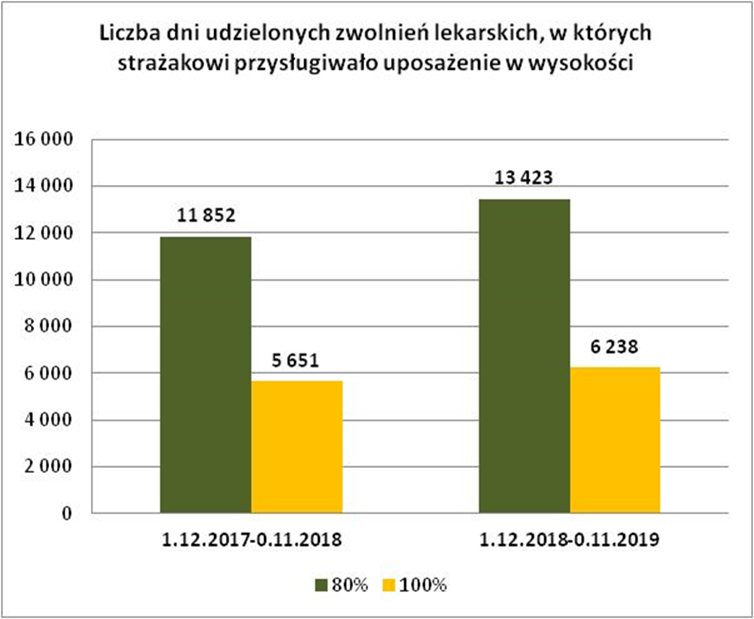 105
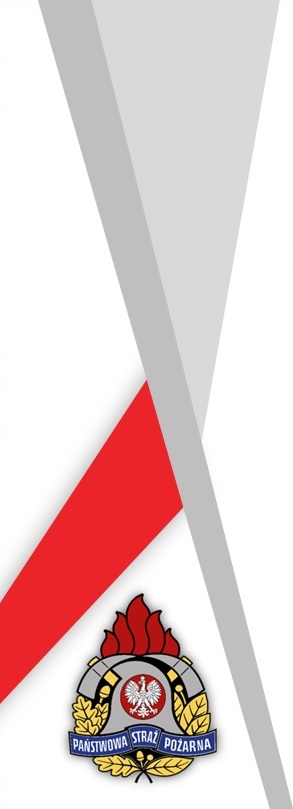 Kadry
W oparciu o przygotowywaną bazę danych wg stanu na dzień 31.12.2019 r. opracowano wykresy przedstawiające:
średnią płacę na dzień 31.12.2019 r.:
w KP/KM PSP,
w poszczególnych grupach zaszeregowania,
średnią wysługę lat służby i pracy.
106
107
108
109
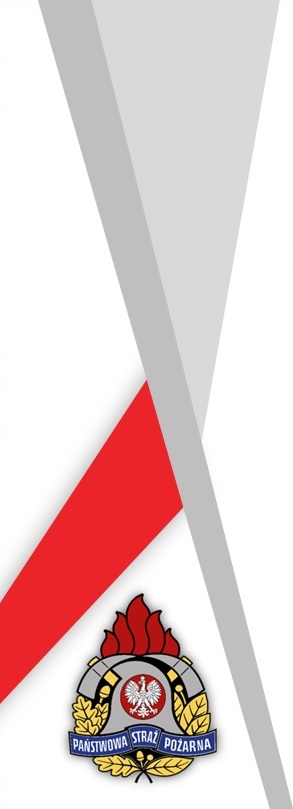 Kadry
Pracownicy cywilni w jednostkach PSP województwa zachodniopomorskiego stanowią niewielką, ale równie ważną grupę pracowników. Przyznany limit etatów cywilnych wynosi 83 etaty z tego 57 to etaty korpusu służby cywilnej i 26 etatów pracowników pomocniczych i obsługi. 
Stan zatrudnienia na 31 grudnia 2019 r. wynosił ogółem 89 osób (81 et.) z tego 3 urzędników służby cywilnej (3 et.), 55 pracowników służby cywilnej (53 et.) i 31 pracowników pomocniczych i obsługi (25 et.).
Średnie wynagrodzenie pracowników cywilnych brutto na dzień 31.12.2019 r. w województwie zachodniopomorskim wynosiło:
- 3 869,29 zł pracownicy służby cywilnej,
- 3 159,68 zł pracownicy pomocniczy i obsługi.
110
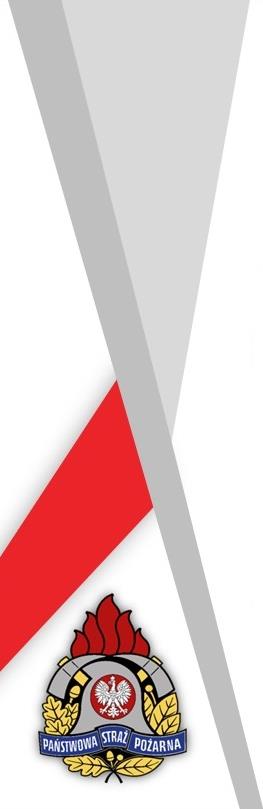 Uroczyste przekazanie samochodów ratowniczo-gaśniczych dla Komend Powiatowych i Miejskich PSP  woj. zachodniopomorskiego
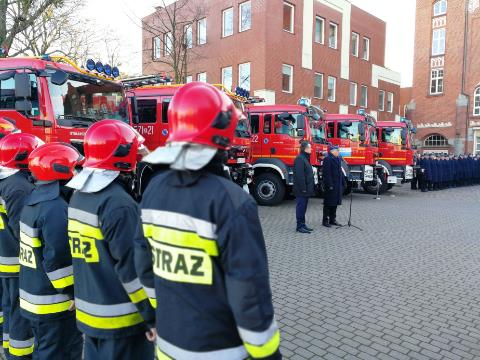 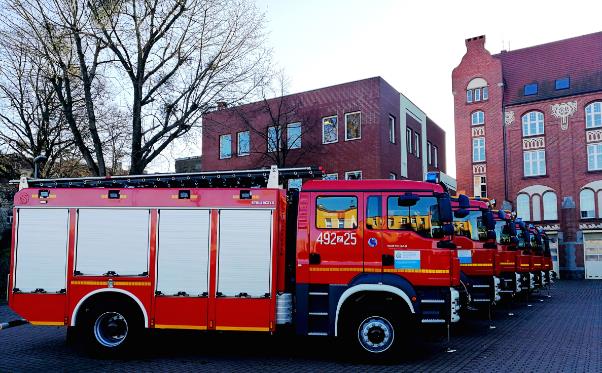 14.01.2019 r.
111
[Speaker Notes: 14 stycznia 2019 roku w  Komendzie Wojewódzkiej Państwowej Straży Pożarnej w Szczecinie odbyła się uroczysta zbiórka z okazji przekazania i poświęcenia samochodów ratowniczo – gaśniczych dla Komend Powiatowych i Miejskich PSP województwa zachodniopomorskiego.
W uroczystości udział wzięli zaproszeni goście: Leszek Dobrzyński – Poseł RP, Michał Jach – Poseł RP, Tomasz Hinc – wojewoda zachodniopomorski, st. bryg. Jacek Staśkiewicz – zachodniopomorski komendant wojewódzki PSP, insp. Jarosław Pasterski – I zastępca komendanta wojewódzkiego Policji w Szczecinie, Paweł Mirowski – prezes Zarządu Wojewódzkiego Funduszu Ochronny Środowiska i Gospodarki Wodnej w Szczecinie, dh Marek Kowalski Prezes Zarządu Oddziału Wojewódzkiego Związku Ochotniczych Straży Pożarnych RP w Szczecinie, funkcjonariusze Państwowej Straży Pożarnej, przedstawiciele władz samorządowych, zaprzyjaźnione instytucje i przedsiębiorcy.]
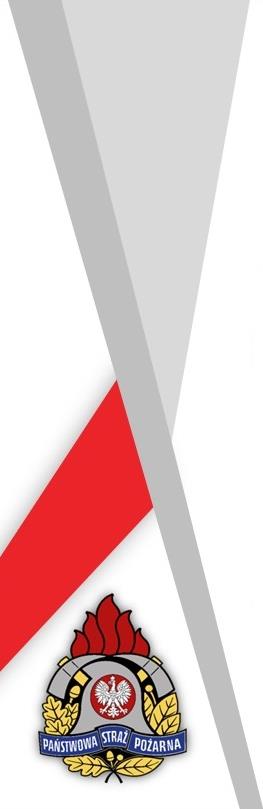 Wystawa fotograficzna „Polska solidarna w Europie. Polscy strażacy w Szwecji”
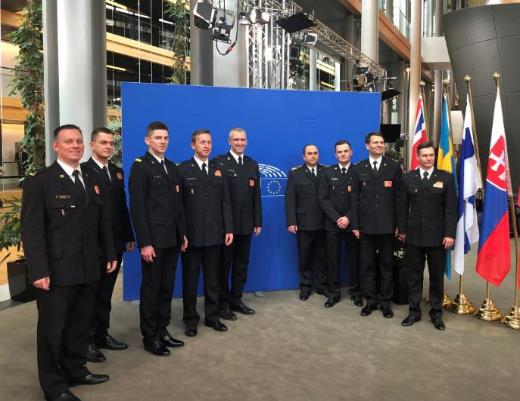 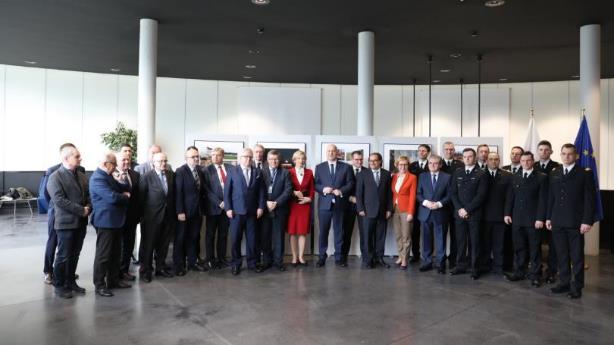 12.02.2019 r.
112
[Speaker Notes: 12 lutego 2019 roku Minister Spraw Wewnętrznych i Administracji Joachim Brudziński otworzył w siedzibie Parlamentu Europejskiego w Strasburgu wystawę fotograficzną „Polska solidarna w Europie. Polscy strażacy w Szwecji”.Wystawa poświęcona była działaniom ratowniczym polskich strażaków, którzy w ubiegłym roku przez czternaście dni pomagali Szwedom w walce z pożarami lasów. Podczas uroczystości otwarcia wystawy w siedzibie Parlamentu Europejskiego obecna była grupa polskich strażaków. 
Wystawa „Polska solidarna w Europie. Polscy strażacy w Szwecji” przedstawiała przebieg wyjazdu oraz prowadzenie działań gaśniczych strażaków Państwowej Straży Pożarnej w Szwecji.]
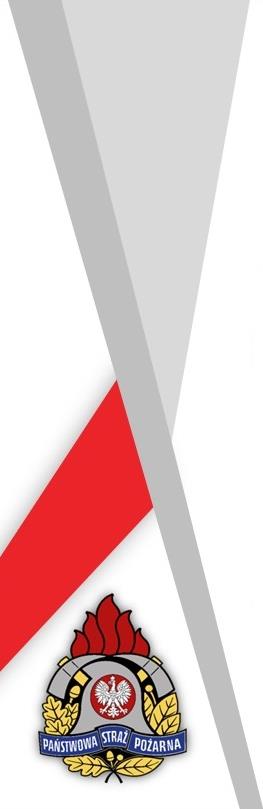 Narada roczna, podsumowująca działalność jednostek organizacyjnych Państwowej Straży Pożarnej Pomorza Zachodniego za rok 2018
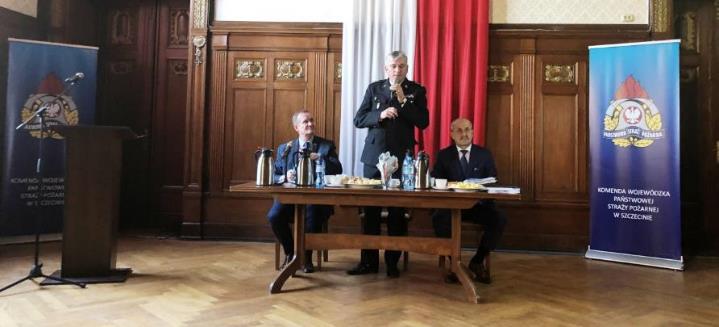 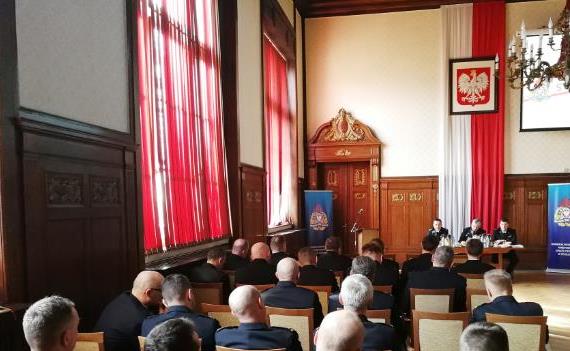 25.02.2019 r.
113
[Speaker Notes: W dniu 25 lutego 2019 r. w siedzibie Zachodniopomorskiego Urzędu Wojewódzkiego odbyła się narada roczna podsumowująca działalność jednostek organizacyjnych Państwowej Straży Pożarnej Pomorza Zachodniego za rok 2018.
Narada składała się z dwóch części. Pierwszą część stanowiła narada służbowa z kadrą kierowniczą PSP woj. zachodniopomorskiego, podczas której przedstawione zostały najistotniejsze zagadnienia dot. bieżącej działalności komend i realizowanych zadań. St. bryg. Jacek Rudziński Zastępca Zachodniopomorskiego Komendanta Wojewódzkiego, przekazał główne założenia i kierunki działań na rok 2019 przedstawione przez Komendanta Głównego PSP podczas narady rocznej kadry kierowniczej PSP. W drugiej części narady, Zachodniopomorski Komendant Wojewódzki PSP st. bryg. Jacek Staśkiewicz, gospodarz spotkania, przedstawił najważniejsze zadania, które zrealizowane zostały w 2018 r. Wystąpienie swoje zakończył podziękowaniami złożonymi na ręce komendantów miejskich i powiatowych PSP oraz dowódców JRG dla wszystkich strażaków za zaangażowanie i oddanie w służbie. Słowa podziękowania skierował również do przedstawicieli służb i instytucji współpracujących z PSP, zarówno w obszarze działań ratowniczych jak i prewencyjnym oraz organizacyjnym. Jak wskazał, na szczególne uznanie zasługują instytucje, które w znacznym stopniu przyczyniają się do poprawy poziomu wyposażenia jednostek Państwowej Straży Pożarnej oraz jednostek Ochotniczych Straży Pożarnych. Narada stanowiła również okazję do omówienia trudności i problemów, z jakimi strażacy spotykają się  w czasie codziennej służby.
W naradzie udział wzięli m.in.: płk rez. dr inż. Paweł Rodzoś Dyrektor Wydziału Bezpieczeństwa i Zarządzania Kryzysowego, druh Marek Kowalski Prezes Zarządu Oddziału Wojewódzkiego  Związku Ochotniczych Straży Pożarnych RP, przedstawiciele służb mundurowych z nadinsp. Jackiem Cegiełą, Komendantem Wojewódzkim Policji w Szczecinie na czele, Andrzej Miluch Zachodniopomorski Wojewódzki Inspektor Ochrony Środowiska w szczecinie, mgr inż. Ryszard Kabata Zachodniopomorski Wojewódzki Inspektor Nadzoru Budowlanego w Szczecinie, Apoloniusz Kurylczyk Wiceprezes Wodnego Ochotniczego Pogotowia Ratunkowego Woj. Zachodniopomorskiego, Prezes Zarządu Wojewódzkiego Związku Emerytów i Rencistów Pożarnictwa RP w Szczecinie, komendanci powiatowi i miejscy PSP oraz dowódcy JRG, komendanci Zakładowych Straży Pożarnych i Zakładowych Służb Ratowniczych z regionu, przewodniczący związków zawodowych z terenu województwa i kierownicy komórek organizacyjnych KW PSP w Szczecinie.]
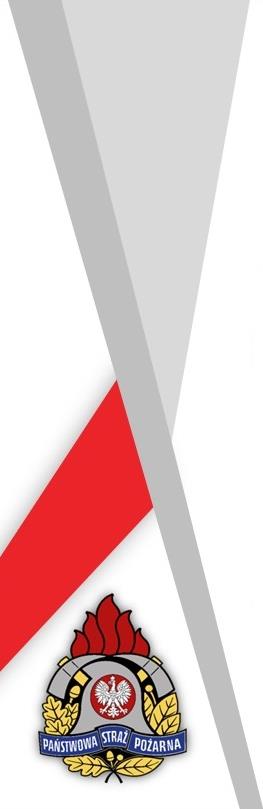 Przekazanie pięciu samochodów ratowniczo-gaśniczych o trzech łodzi dla strażaków z Pomorza Zachodniego
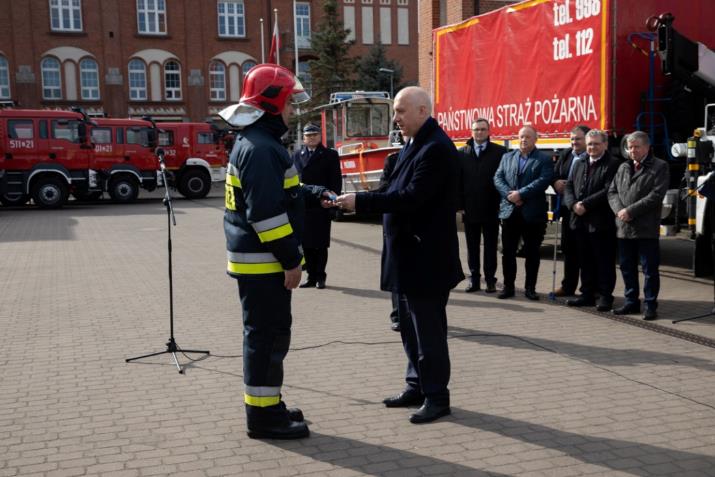 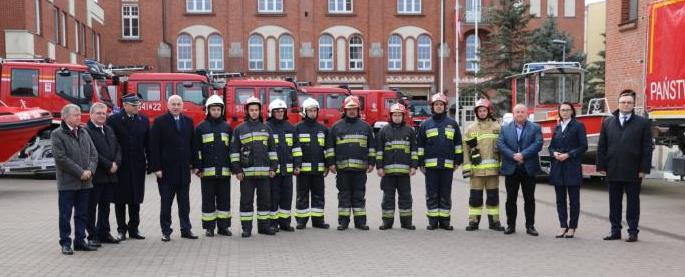 114
[Speaker Notes: 13 kwietnia 2019 roku podczas uroczystej zbiórki Minister Spraw Wewnętrznych i Administracji Joachim Brudziński przekazał pięć samochodów i trzy łodzie o wartości 5,8 mln zł. dla strażaków z Pomorza Zachodniego. Średnie samochody ratowniczo-gaśnicze dostały jednostki PSP ze Szczecina, Szczecinka i Pyrzyc. Kolejne dwa auta otrzymały OSP w Kierzkowie oraz Stanominie. Z łodzi korzystają również strażacy z Ośrodka Szkolenia PSP w Bornem Sulinowie oraz z KP PSP w Kamieniu Pomorskim. Jedną jednostkę pływającą wraz zestawem do ograniczania skażenia środowiska dysponuje OSP Bielkowo. W uroczystości przekazania sprzętu wzięli udział między innymi parlamentarzyści, Czesław Hoc, poseł do PE, Małgorzata Golińska, wiceminister środowiska, Tomasz Hinc, wojewoda zachodniopomorski.]
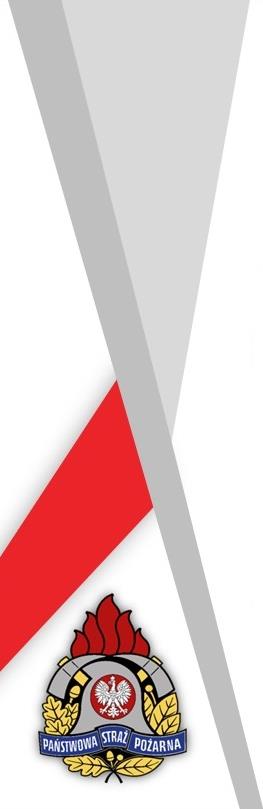 Nominacja generalska  Zachodniopomorskiego Komendanta Wojewódzkiego PSP
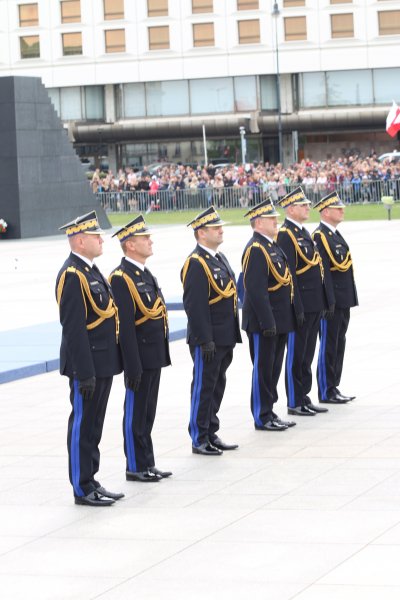 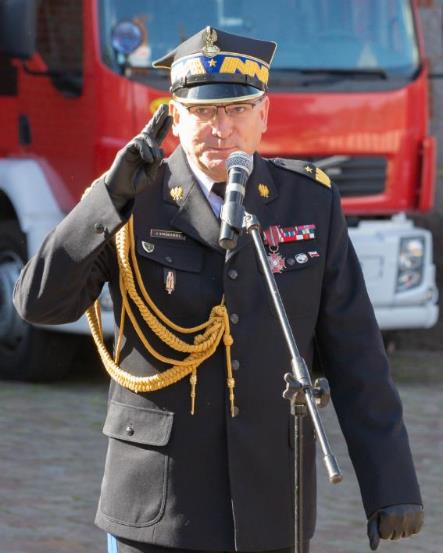 115
[Speaker Notes: 4 maja 2019 roku odbyły się w Warszawie centralne obchody Dnia Strażaka pod honorowym patronatem Prezydenta RP Andrzeja Dudy.
Z okazji święta strażaków prezydent RP Andrzej Duda w asyście szefa MSWiA Joachima Brudzińskiego wręczył nominacje generalskie sześciu oficerom Państwowej Straży Pożarnej. Na stopień nadbrygadiera awansowany został Zachodniopomorski Komendant Wojewódzki st. bryg. Jacek Staśkiewicz.]
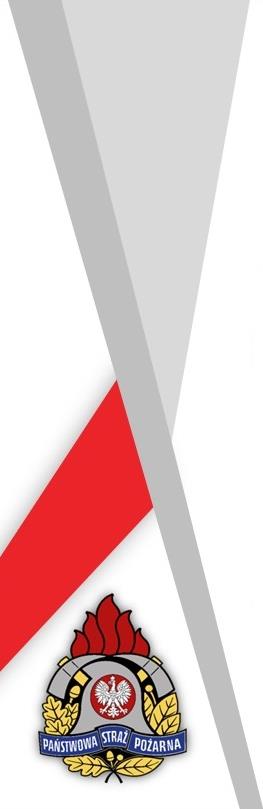 Wmurowanie aktu erekcyjnego pod budowę Jednostki Ratowniczo-Gaśniczej nr 1 w Koszalinie
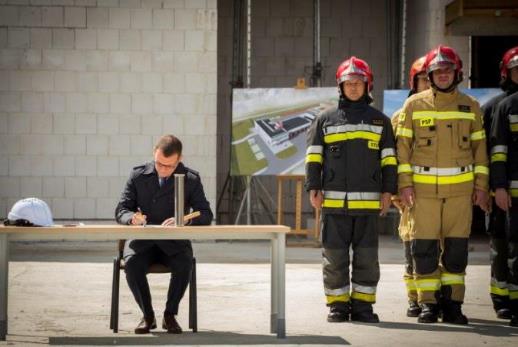 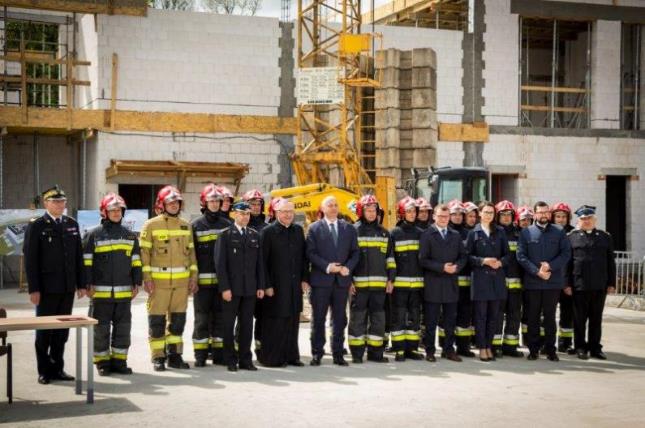 116
[Speaker Notes: 6 maja 2019 roku  Minister Spraw Wewnętrznych i Administracji Joachim Brudziński wraz z wiceministrem Pawłem Szefernakerem wzięli udział w uroczystości wmurowania aktu erekcyjnego pod budowę Jednostki Ratowniczo - Gaśniczej nr 1 w Koszalinie. Szef MSWiA podziękował władzom samorządowym Koszalina za współpracę przy realizacji tego zadania. Podkreślił, że nowa siedziba JRG nr 1 będzie służyć kolejnym pokoleniom. Inwestycja zdecydowanie poprawi komfort pracy strażaków, a jednocześnie zwiększy bezpieczeństwo mieszkańców. Nowa lokalizacja jednostki, lepiej skomunikowana z innymi dzielnicami miasta i Specjalną Słupską Strefą Ekonomiczną, ułatwi i skróci czas dojazdu do zdarzeń.]
Wojewódzkie Obchody Dnia Strażaka
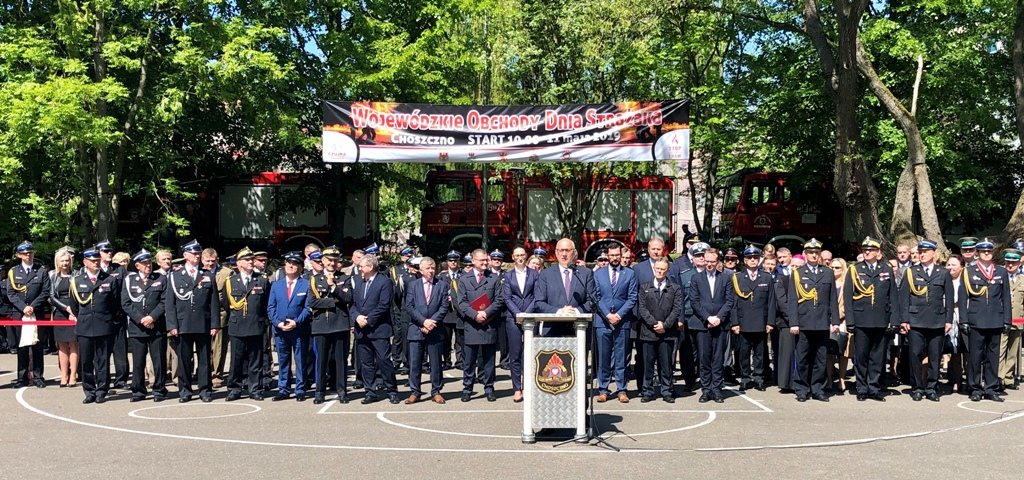 117
[Speaker Notes: 11 maja 2019 roku w Choszcznie odbyły się Wojewódzkie Obchody Dnia Strażaka. Obchody rozpoczęły się od uroczystej mszy świętej w Kościele pw. Narodzenia NMP w Choszcznie. Wydarzenie swoją obecnością uświetnili Minister Spraw Wewnętrznych i Administracji Joachim Brudziński, Sekretarz Stanu Ministerstwa Spraw Wewnętrznych i Administracji Paweł Szefernaker, Sekretarz Stanu Ministerstwa Spraw Wewnętrznych i Administracji Krzysztof Kozłowski, Sekretarz Stanu Ministerstwa Środowiska Małgorzata Golińska, Komendant Główny PSP gen. brygadier Leszek Suski, Wicewojewoda Zachodniopomorski Marek Subocz, Prezes Zarządu Oddziału Wojewódzkiego Związku OSP RP Marek Kowalski, Komendant Wojewódzki Policji nadinsp. Jacek Cegieła, parlamentarzyści, samorządowcy oraz wielu znamienitych gości. Kolejnym punktem obchodów był uroczysty apel, w czasie której nadbryg. Jacek Staśkiewicz powitał zebranych gości. Najbardziej zasłużeni dla służby otrzymali odznaczenia i wyróżnienia oraz akty mianowania na wyższe stopnie służbowe.
Po oficjalnej części uroczystości wszyscy zebrani zostali zaproszeni na piknik strażacki, który był okazją do zapoznania się z będącymi na wyposażeniu zachodniopomorskich strażaków samochodami bojowymi oraz sprzętem ratowniczo – gaśniczym. Dużym zainteresowaniem cieszyły się psy ratownicze pełniące służbę w OSP Wołczkowo. Najmłodsi uczestnicy mieli okazję spróbować swoich sił w  pożarniczym torze przeszkód, a ich rodzice i opiekunowie uczyli się udzielania pierwszej pomocy pod okiem członków Stowarzyszenia „Żarek”. Najwytrwalsi próbowali swoich sił na ściance wspinaczkowej. Zainteresowani mogli również obejrzeć z bliska najnowszy nabytek polskiej policji śmigłowiec S-70i Black Hawk. Dzięki zaangażowaniu gospodarza terenu, władz powiatu i miasta Choszczno oraz miejscowych strażaków uroczystość, jak i piknik przebiegły w radosnej atmosferze.]
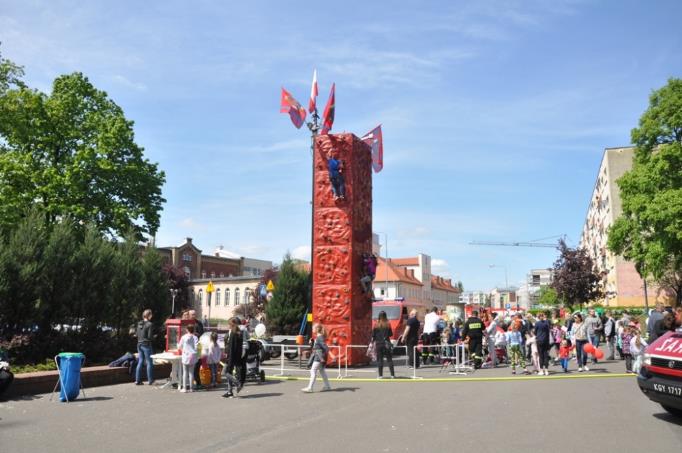 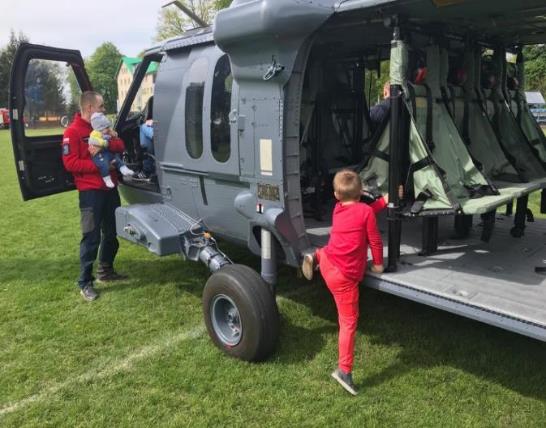 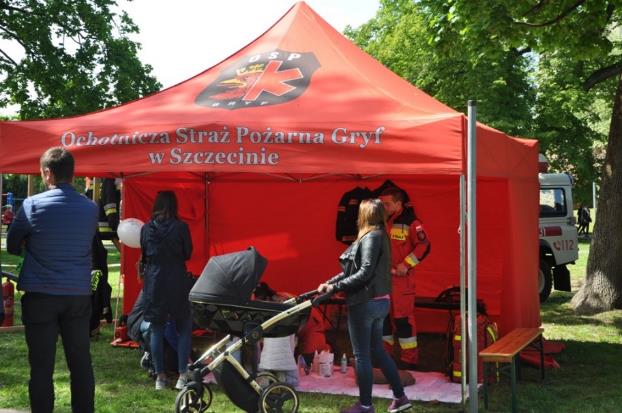 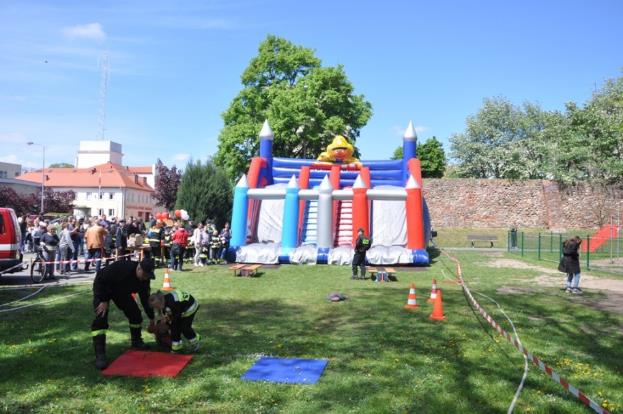 118
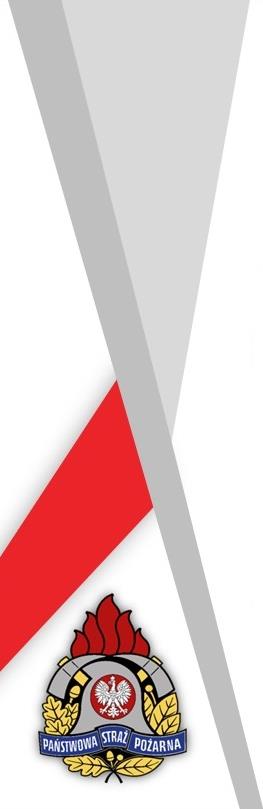 Powołanie na stanowisko Komendanta Powiatowego PSP w Stargardzie
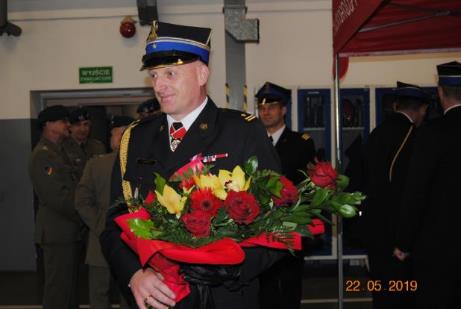 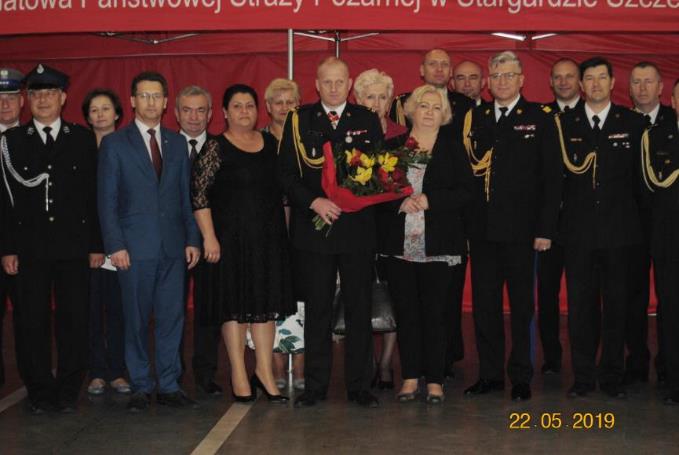 119
[Speaker Notes: 20 maja 2019 r. Zachodniopomorski Komendant Wojewódzki PSP nadbryg. Jacek Staśkiewicz powołał na stanowisko Komendanta Powiatowego PSP w Stargardzie mł. bryg. Jarosława Tomczyka.]
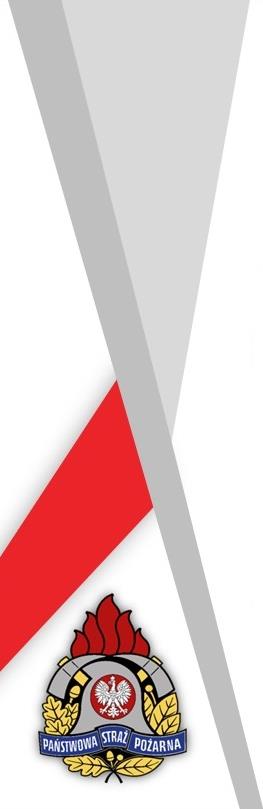 Przekazanie samochodów pożarniczych dla Komend Powiatowych PSP z: Goleniowa, Drawska Pomorskiego i Wałcza.
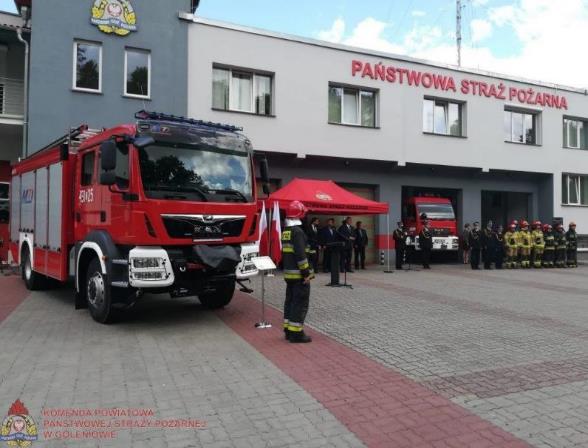 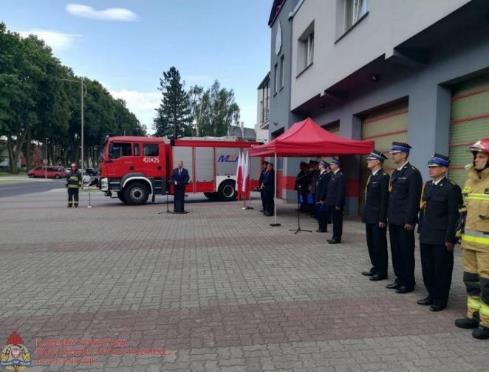 120
[Speaker Notes: 10 lipca 2019 roku na placu komendy powiatowej PSP w Goleniowie odbyła się uroczystość przekazania samochodów pożarniczych dla Komend Powiatowych PSP z: Goleniowa, Drawska Pomorskiego i Wałcza.]
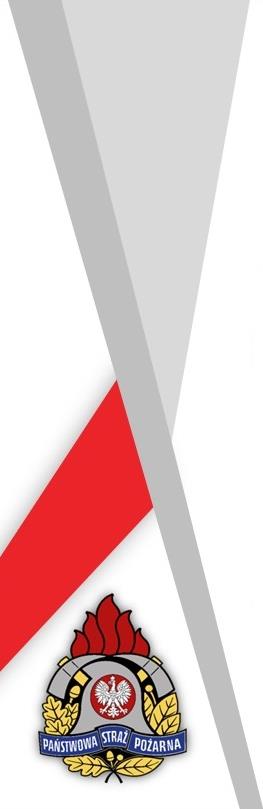 Rudolstadt, 27 lipca – 3 sierpnia 2019 r.
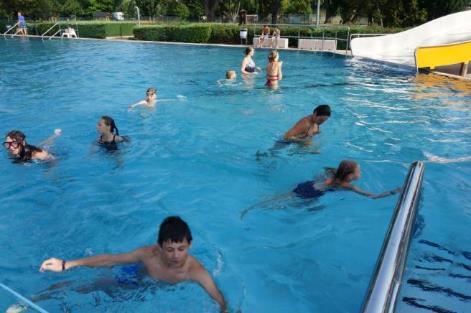 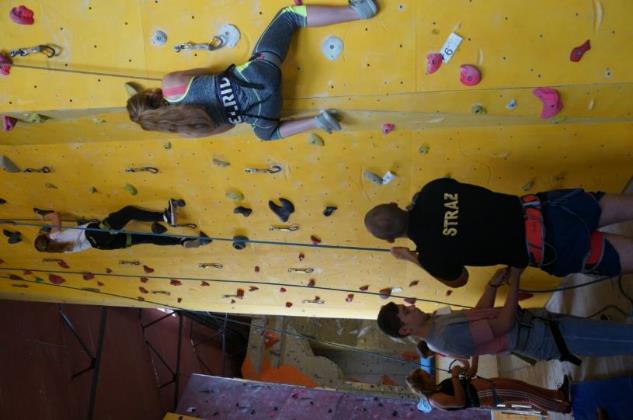 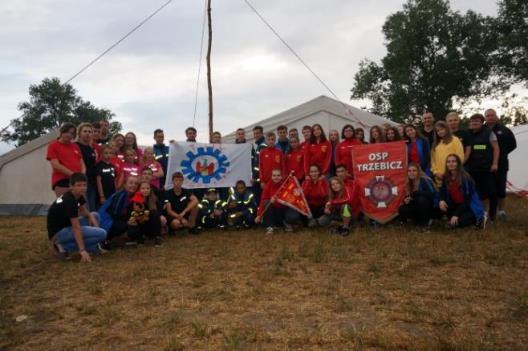 121
[Speaker Notes: Federalne Stowarzyszenie Młodzieży THW zorganizowało wypoczynek  dla 6000 dzieci i młodzieży z terenu całych Niemiec oraz zaproszonych gości z różnych zakątków świata w tym z Polski. Był to aktywny wypoczynek z elementami zdobycia wiedzy z zakresu działania młodzieżowych drużyn THW, dla dzieci i młodzieży MDB OSP z Reska w woj. zachodniopomorskim, Trzebicza w woj. lubuskim i Ruszowa w woj. dolnośląskim.]
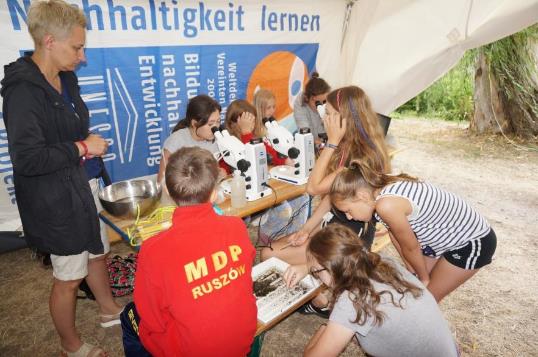 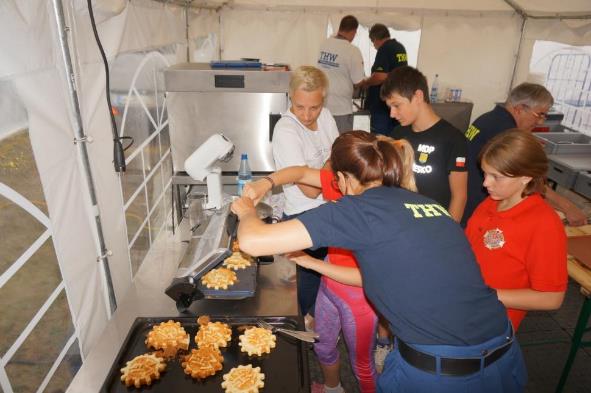 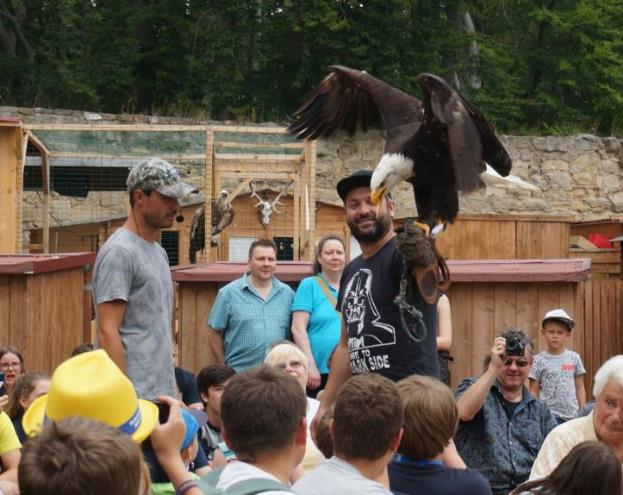 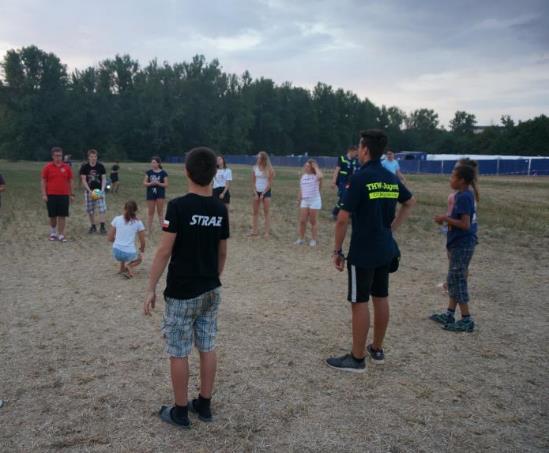 122
[Speaker Notes: Dzieci miały okazję poznać kulturę swoich sąsiadów, zdobyć nowe doświadczenia, czy też zwiedzić kilka historycznych zakątków regionu. Była to świetna nauka samodzielności i pewności siebie – prawdziwa szkoła życia, gdzie dzieci musiały radzić sobie w codziennych sytuacjach w nowym środowisku, często używając również swojej znajomości języków obcych.]
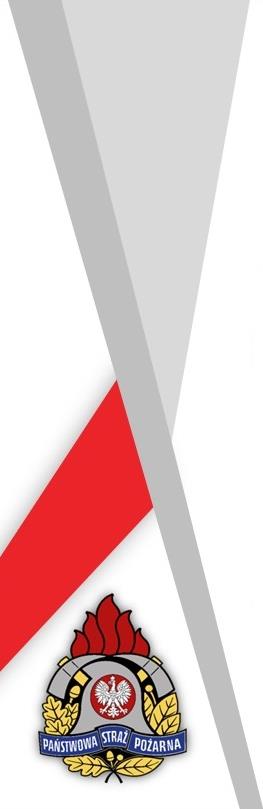 Powołanie na stanowisko Komendanta Powiatowego PSP w Łobzie
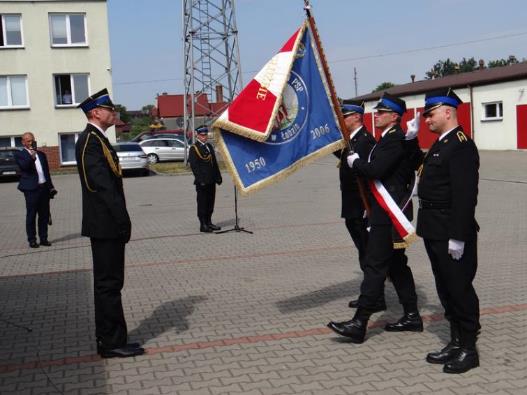 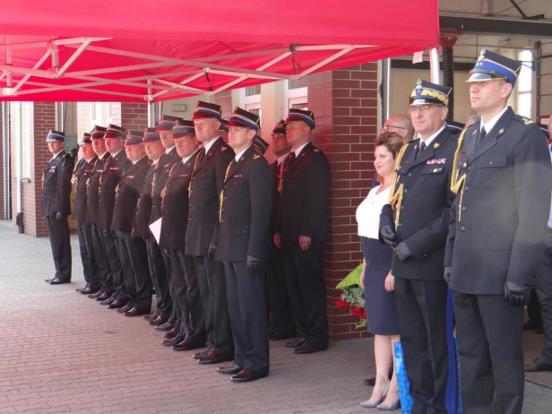 123
[Speaker Notes: 30 lipca 2019 r. Zachodniopomorski Komendant Wojewódzki PSP nadbryg. Jacek Staśkiewicz powołał na stanowisko Komendanta Powiatowego PSP w Łobzie bryg. Jacka Dziurdza.]
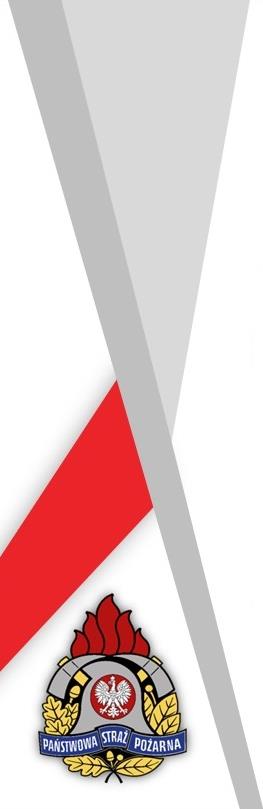 Przekazanie ciężkiego samochodu ratownictwa technicznego do usuwania kolizji drogowych
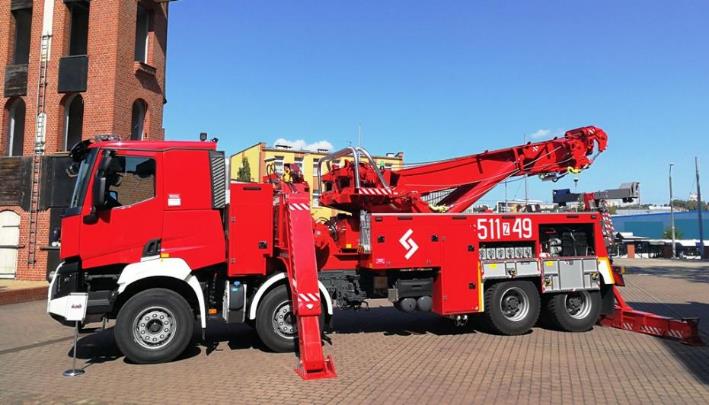 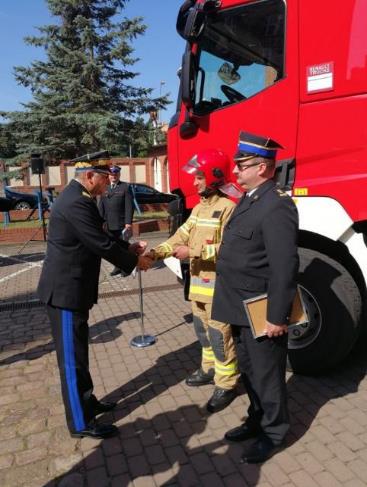 124
[Speaker Notes: 12 sierpnia 2019 r. na placu Komendy Wojewódzkiej PSP w Szczecinie odbyła się uroczysta zbiórka podczas której oficjalnie przekazano ciężki samochód ratownictwa technicznego do usuwania skutków kolizji drogowych  (z rotatorem) na podwoziu: Renault HD010 K520 8x4. Pojazd zastąpi wcześniej użytkowany w komendzie powiatowej PSP w Pyrzycach samochód SCRt typu MEGA-CITY na podwoziu Volvo FL 10H z 1997 r.]
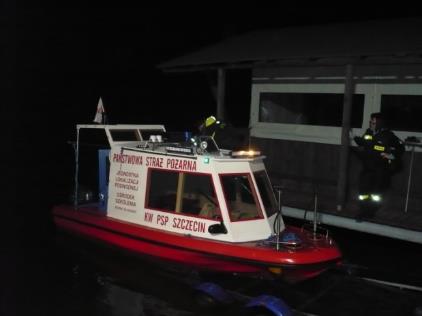 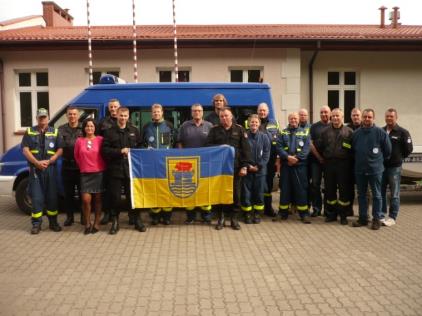 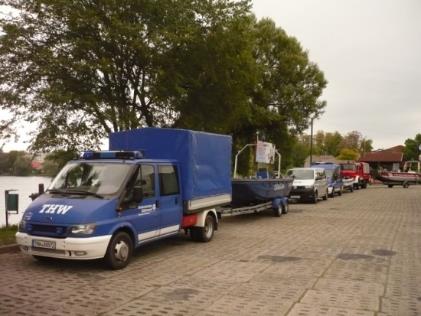 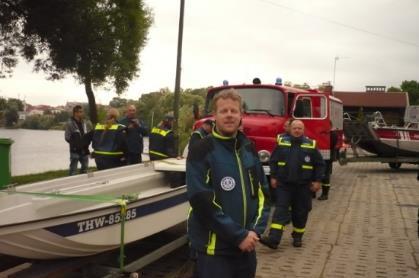 125
[Speaker Notes: Borne Sulinowo 12 – 15 września 2019 r. Celem spotkania zorganizowanego przez wojewódzki ośrodek szkolenia PSP były wspólne ćwiczenia osób z THW i PSP zajmujących się lokalizacją podwodną. Założeniem ćwiczeń było poszukiwanie osób i obiektów znajdujących się pod powierzchnią wody za pomocą urządzeń hydrolokacyjnych oraz pozycjonowania znalezionych obiektów za pomocą urządzeń GPS (również w porze nocnej).]
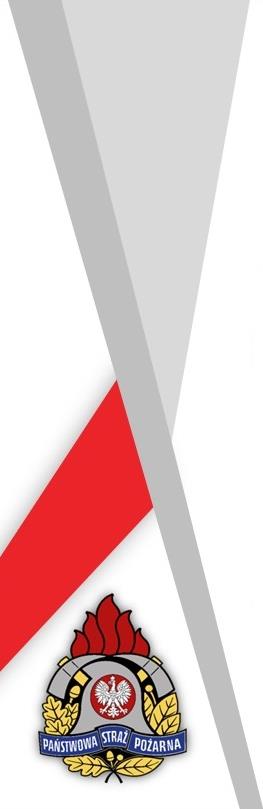 Ćwiczenia „ Jägerbrück 2019”
Transgraniczne ćwiczenia w zakresie gaszenia wielkoobszarowych pożarów lasów. Współdziałanie Federalnej Służby THW z Państwową Strażą Pożarną z Polski we współpracy z powiatem Vorpommern-Greifswald i krajem związkowym Meklemburgią-Pomorzem Przednim. 
Miejsce spotkania: Ośrodek Szkolenia Poligonowego Wojsk Lądowych Torgelow (Niemcy).
Termin: 27-29 września 2019 r.
126
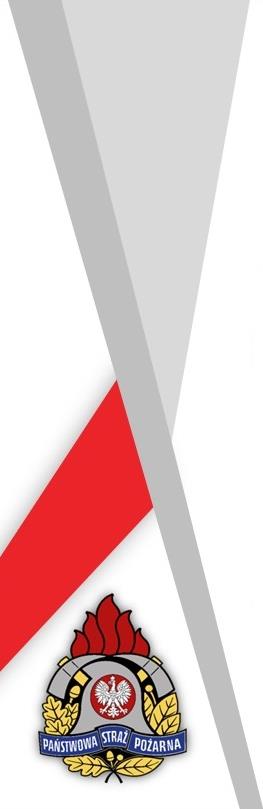 Ćwiczenia „ Jägerbrück 2019”
Siły i środki biorące udział w ćwiczeniach to dwa moduły HCP z THW  z kraju związkowego Brandenburgii są to grupy specjalizujące się w budowie układów pompowo wężowych posiadające w swoich zasobach pompy dużej wydajności. Moduły HCP wykorzystywane są głównie podczas działań przeciwpowodziowych. Jednakże ćwiczenia pokazały, że mogą być wykorzystywane do tworzenia zabezpieczenia wodnego w przypadku długotrwałych działań gaśniczych.
127
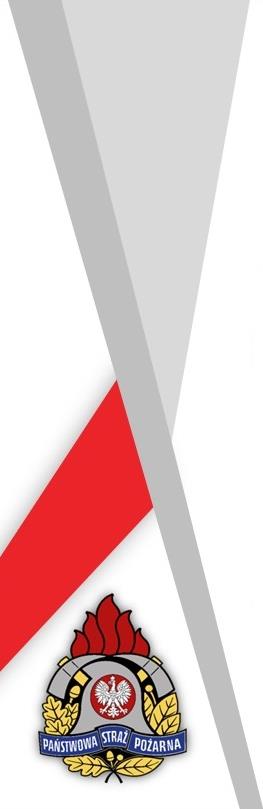 Ćwiczenia „ Jägerbrück 2019”
Ćwiczenia realizowane były w formie praktycznej. Brały w nich udział siły i środki z województwa zachodniopomorskiego.Podczas ćwiczeń sprawdzono również możliwości logistyczne sił i środków z PSP poza granicami państwa.
Zakres tematyczny ćwiczeń obejmował m.in.:
- budowę obozowiska,
- współdziałanie podczas pracy sztabu,
 budowę punktu czerpania wody,
 utworzenie sprawnego systemu zasilania,
 budowę stanowisk gaśniczych.
128
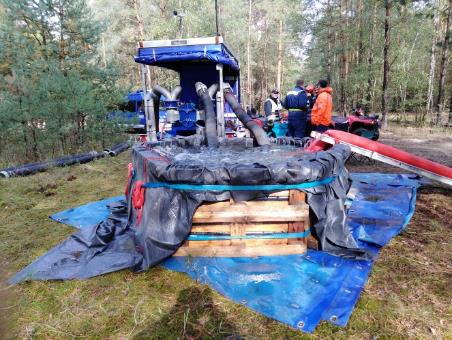 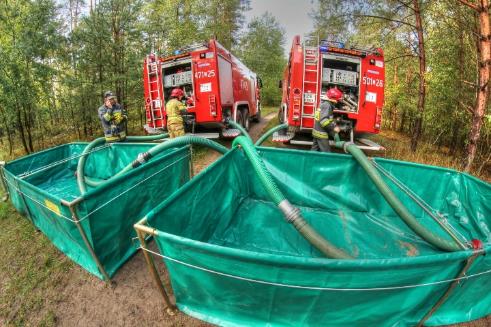 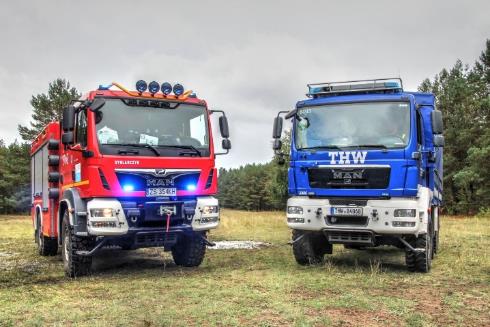 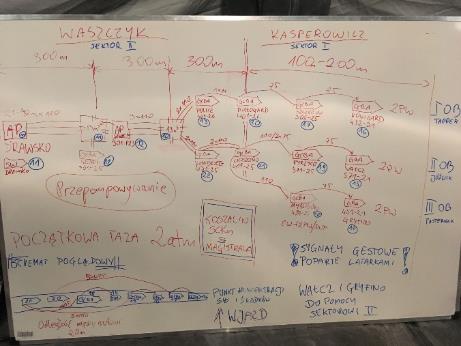 129
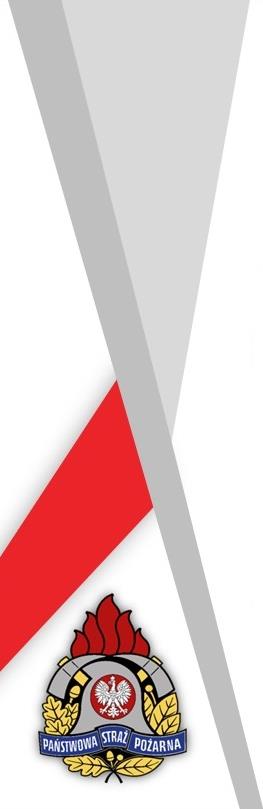 Przekazanie czeków na dofinansowanie jednostek Ochotniczych Straży Pożarnych oraz umów z Wojewódzkim Funduszem Ochrony Środowiska i Gospodarki Wodnej
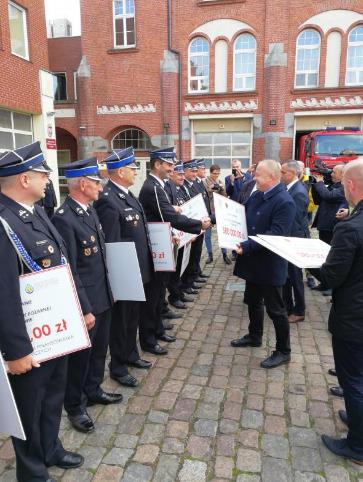 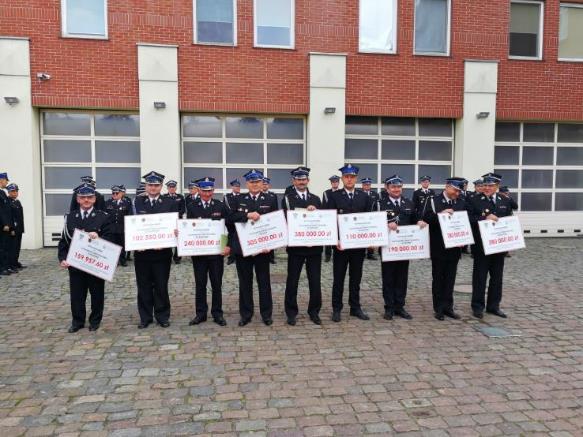 130
[Speaker Notes: 9 października 2019 r. na placu Komendy Wojewódzkiej Państwowej Straży pożarnej w Szczecinie odbyła się uroczysta zbiórka z okazji przekazania czeków na dofinansowanie jednostek Ochotniczych Straży Pożarnych oraz umów z Wojewódzkim Funduszem Ochrony Środowiska i Gospodarki Wodnej na zakup samochodów ratowniczo - gaśniczych dla Ochotniczych Straży Pożarnych. W uroczystości wzięli udział: Leszek Dobrzyński, poseł RP, Krzysztof Zaręba, poseł RP, Artur Szałabawka, poseł RP, Rafał Mucha, poseł RP, Tomasz Hinc, wojewoda zachodniopomorski, Paweł Mirowski, Prezes Wojewódzkiego Funduszu Ochrony Środowiska i Gospodarki Wodnej w Szczecinie.]
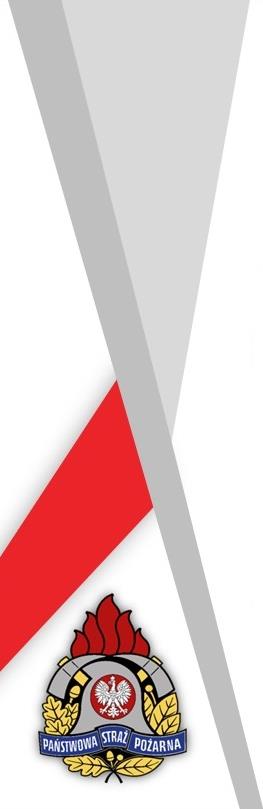 Akty normatywne Zachodniopomorskiego Komendanta Wojewódzkiego PSP
131
[Speaker Notes: W 2018 r. Zachodniopomorski Komendant Wojewódzki PSP wydał 157 zarządzeń, 1 decyzję oraz 30 rozkazów.]
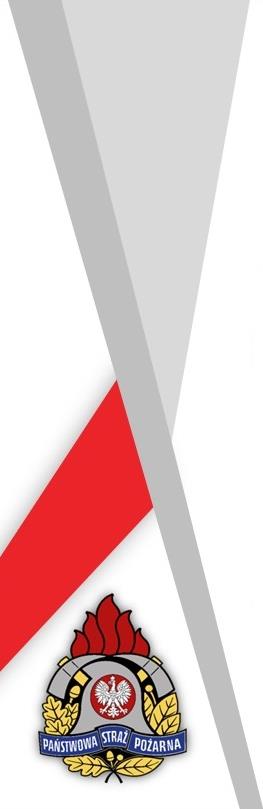 Nowelizacja regulaminów organizacyjnych jednostek organizacyjnych PSP woj. zachodniopomorskiego w 2019 r.
W 2019 r. do Zachodniopomorskiego Komendanta Wojewódzkiego PSP wpłynęło 6 decyzji w sprawie zmiany bądź ustalenia regulaminu organizacyjnego z 6 komend powiatowych/miejskich Państwowej Straży Pożarnej. Zaktualizowano 6 regulaminów. Tym samym Zachodniopomorski Komendant Wojewódzki PSP wydał 6 zarządzeń w sprawie zatwierdzenia zmian lub zatwierdzenia regulaminów organizacyjnych KP/M Państwowej Straży Pożarnej województwa zachodniopomorskiego.
132
[Speaker Notes: W 2018 r. do Zachodniopomorskiego Komendanta Wojewódzkiego PSP wpłynęło 6 decyzji w sprawie zmiany bądź ustalenia regulaminu organizacyjnego z 6 komend powiatowych/miejskich Państwowej Straży Pożarnej. Zaktualizowano 6. Tym samym Zachodniopomorski Komendant Wojewódzki PSP wydał 6 zarządzeń w sprawie zatwierdzenia zmian lub zatwierdzenia regulaminów organizacyjnych KP/M Państwowej Straży Pożarnej województwa zachodniopomorskiego.]
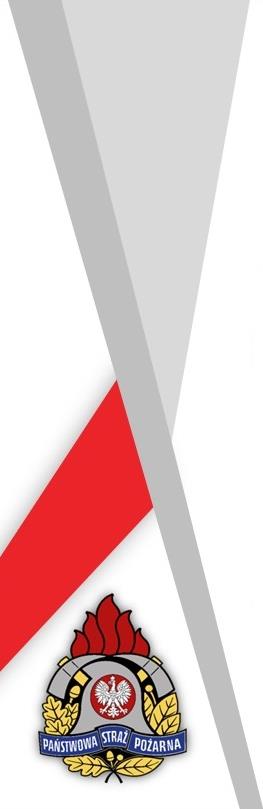 133
[Speaker Notes: Czynności kontrolne prowadzone przez KW PSP w Szczecinie w 2019 r. prowadzone były na podstawie rocznego planu kontroli zatwierdzonego przez Zachodniopomorskiego Komendanta Wojewódzkiego PSP.
Realizując ustawowe zadania kontrolne organów i jednostek organizacyjnych PSP w woj. zachodniopomorskim, zespoły kontrolerów Komendanta Wojewódzkiego PSP w Szczecinie przeprowadziły 25 kontroli planowych.
Reagując na sygnały o istniejących nieprawidłowościach Zachodniopomorski Komendant Wojewódzki PSP polecił przeprowadzić 4 kontrole pozaplanowe. 
Ogółem w 2019 r. wykonano 29 kontroli (27 w trybie zwykłym i 2 w trybie uproszczonym) kontrolując 15 komend powiatowych/miejskich PSP woj. zachodniopomorskiego.]
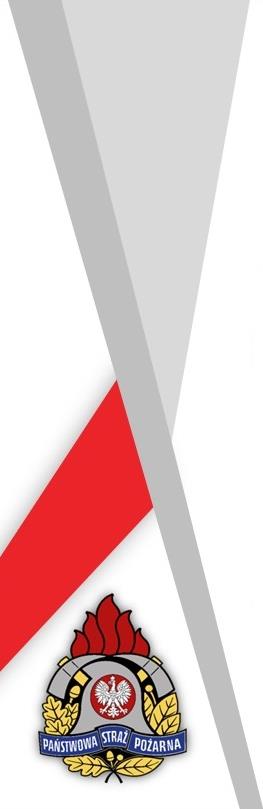 Skargi wniesione do Komendy Wojewódzkiej PSP w Szczecinie na działalność Komendantów Powiatowych/Miejskich PSP woj. zachodniopomorskiego.
134
[Speaker Notes: W 2019 r. do Komendy Wojewódzkiej PSP w Szczecinie wpłynęło ogółem 18 spraw, które w trybie art. 227 kpa zarejestrowano jako skargi, w tym: 10 skarg, z których cztery zostały przekazane wg właściwości i 8 anonimów. Wszystkie skargi zostały objęte postępowaniem wyjaśniającym mającym na celu zbadanie zasadności zarzutów.]
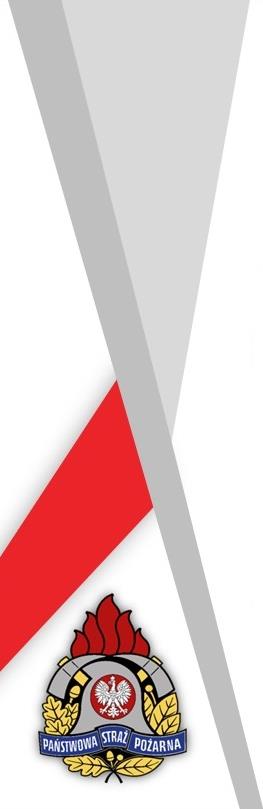 Archiwum KW PSP
W roku 2019 przesłano do KG PSP sprawozdanie z działalności archiwów zakładowych jednostek organizacyjnych PSP woj. zachodniopomorskiego oraz spisy zdawczo-odbiorcze dokumentacji przyjętej do archiwów w roku sprawozdawczym.

W roku 2019 do Archiwum Komendy Wojewódzkiej PSP w Szczecinie z komórek organizacyjnych przyjęto 200 teczek w ilości około 4,475 mb.
135
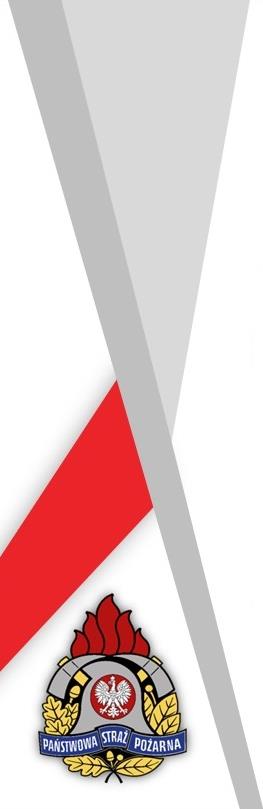 Archiwum KW PSP
Na podstawie Zarządzenia Nr 102 Zachodniopomorskiego Komendanta Wojewódzkiego Państwowej Straży Pożarnej z dnia 18 lipca 2019 r. została powołana komisja do przeprowadzenia brakowania dokumentacji niearchiwalnej znajdującej się w zasobie archiwalnym Komendy Wojewódzkiej PSP. Komisja dokonała oceny i wydzielenia dokumentacji przeznaczonej do zniszczenia.
Zgodnie z zezwoleniem Nr 254/2019 z dnia 14 października 2019 r. zdjęto z ewidencji 303 pozycje i przekazano na makulaturę 465 teczek akt komórek organizacyjnych Komendy Wojewódzkiej PSP, co stanowi około 13,65 mb akt.
136
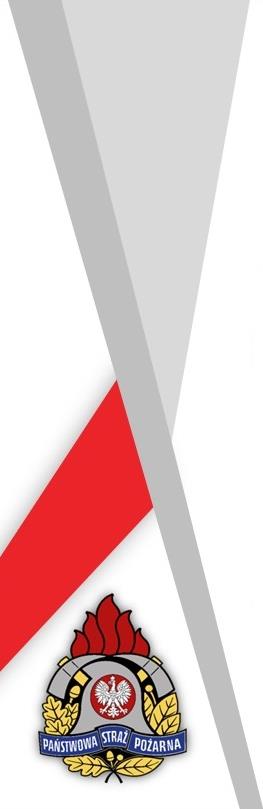 Poczdam, 10-11 grudnia 2019 r.
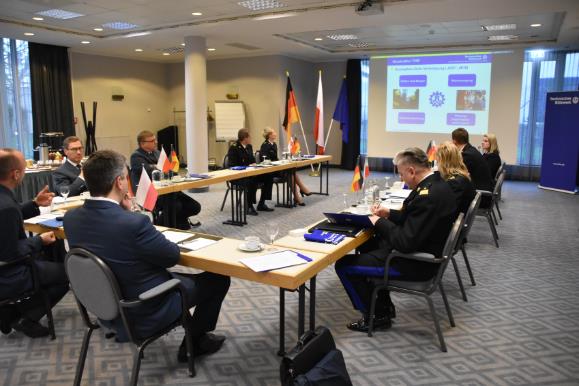 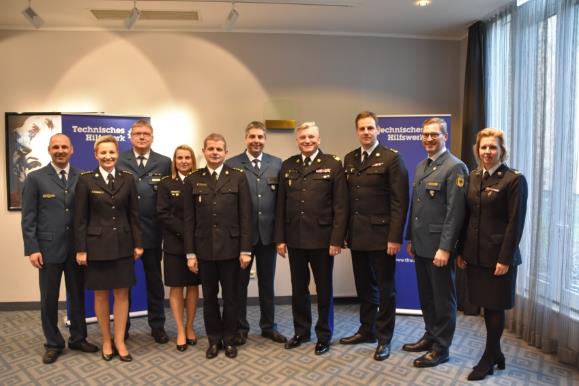 137
[Speaker Notes: Spotkanie koordynatorów współpracy transgranicznej Federalnej Służby THW i Państwowej Straży Pożarnej z województw: zachodniopomorskiego, lubuskiego i dolnośląskiego. Ustalenie planu współpracy na lata 2020 -2021.]
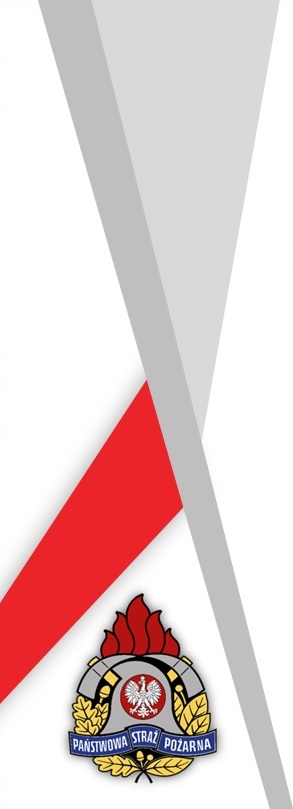 Plan budżetu na 2019 rok
138
[Speaker Notes: W porównaniu do ustawy budżetowej na 2019 rok, plan budżetu w ciągu całego roku budżetowego wzrósł o 25 321 593,00 zł i na dzień 31.12.2019 r. wynosił 148 792 593,00 zł. 
Zwiększenia w planie realizowane były między innymi ze środków pochodzących z:
Zwiększenia w planie realizowane były między innymi ze środków pochodzących z:
rezerw celowych i przesunięć z cz. 42 (podwyżki uposażeń i pochodnych) – 8 512 000,00 zł
zwiększenia budżetu na inwestycje budowlane – 15 580 000,00 zł
środków pochodzących z oszczędności z KW PSP w Szczecinie – 1 131 659,00 zł
zwiększenie budżetu KP/KM PSP na bieżącą działalność z rozdziału 75421 -  100 000,00 zł
zwiększenie budżetu KW PSP na bieżącą działalność z rozdziału 75421 – 736 292,00 zł]
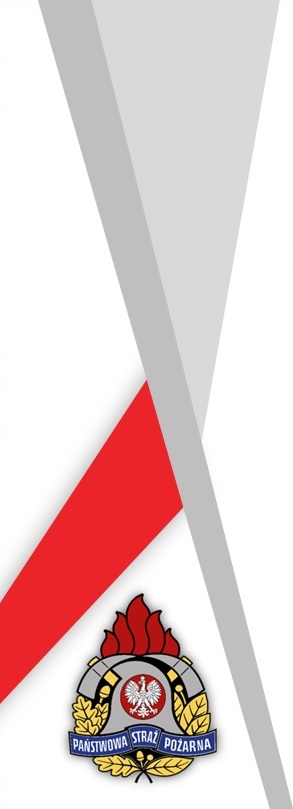 Środki pozyskane poza budżetem państwa dla przedsięwzięć inwestycyjnych 
oraz finansowanie bieżących wydatków w 2019 roku
139
[Speaker Notes: W 2019 r. pozyskano pozabudżetowe środki finansowe 
-z firm ubezpieczeniowych w kwocie 2 635 025,85 zł, 
- w ramach Funduszu Wsparcia PSP w kwocie ogółem: 1 524 540,72 zł]
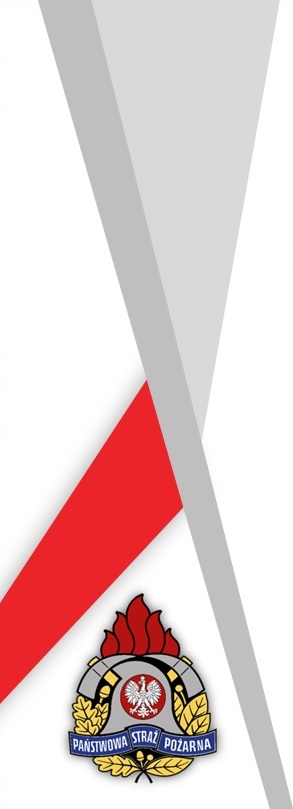 Środki finansowe wydatkowane z firm ubezpieczeniowych
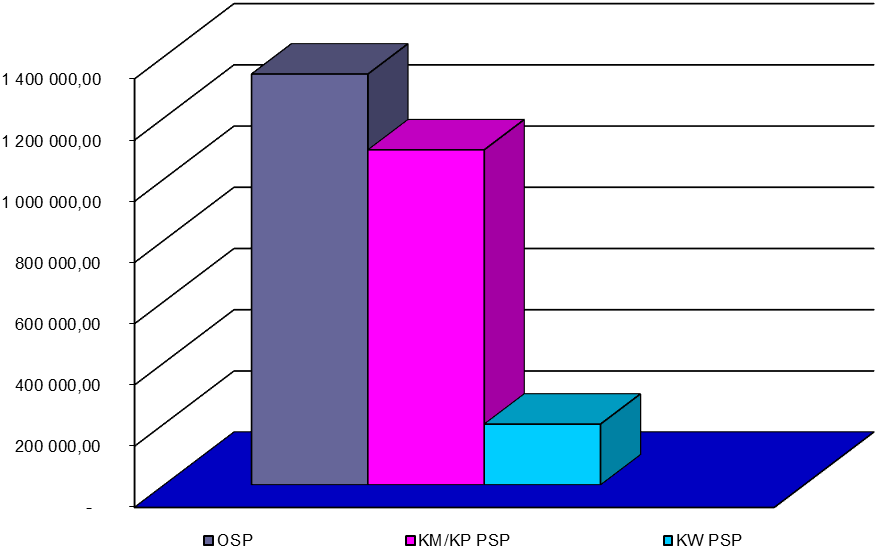 140
[Speaker Notes: W 2019 r. pozyskano pozabudżetowe środki finansowe z firm ubezpieczeniowych w kwocie 2 635 025,85 zł, które przeznaczone były przede wszystkim dla Komend Miejskich/Powiatowych PSP woj. zachodniopomorskiego, na zakup samochodów i sprzętu przeciwpożarowego oraz dla jednostek OSP.]
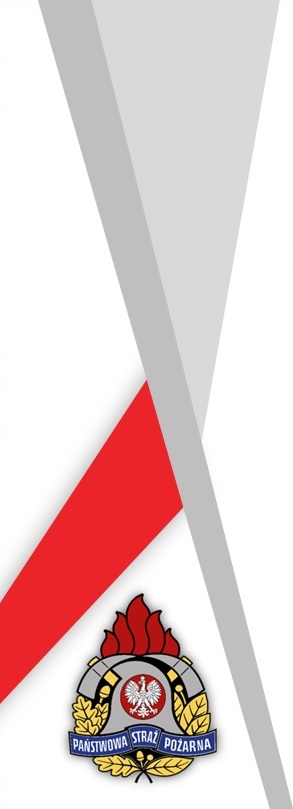 Środki finansowe wydatkowane z firm ubezpieczeniowych
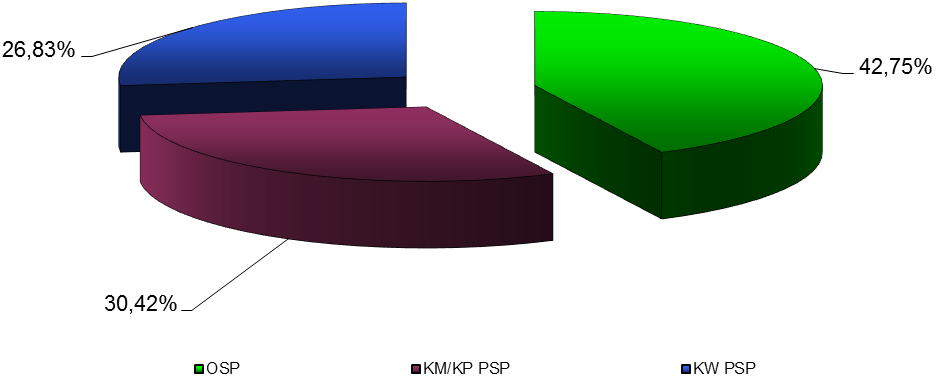 Ogółem: 2 635 025,85 zł
141
[Speaker Notes: Najwięcej środków pozabudżetowych, które udało się uzyskać od firm ubezpieczeniowych przeznaczono dla OSP na zakupy min. samochodów, wyposażenia i sprzętu specjalistycznego, ochrony indywidualnej, oraz dla jednostek  organizacyjnych PSP w województwie zachodniopomorskim min. na odbudowę potencjału ratowniczego, zakup ubrań specjalnych, dofinansowania napraw pojazdów i sprzętów, dofinansowanie i utworzenie sal edukacyjnych dla jednostek organizacyjnych PSP oraz OSP w woj. zachodniopomorskim]
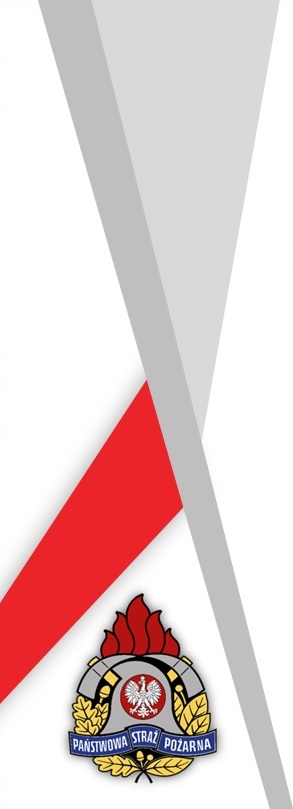 Środki finansowe wydatkowane z Funduszu Wsparcia
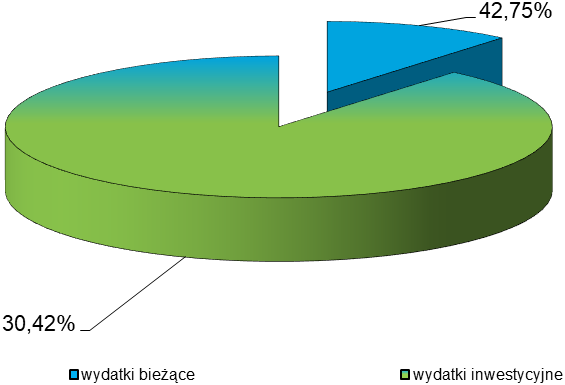 Ogółem: 1 524 540 ,72 zł
142
[Speaker Notes: Środki w ramach Funduszu Wsparcia PSP przeznaczono w szczególności na realizację zadań inwestycyjnych. 
Kwota 1 355 775,90 m.in.: dofinansowanie zakupu samochodów ratowniczo-gaśniczych (2 szt.), samochodu ciężkiego (1 szt.), zakup samochodów operacyjnych (3 szt.); zakup sprzętu specjalistycznego i wyposażenia, modernizację pomieszczeń i zmianę ich przeznaczenia.  
168 764,82 zł przeznaczono na realizację zadań bieżących, min. zakup materiałów i wyposażenia w ramach Szkoleń Inspektorów Ochrony Przeciwpożarowej, zakup ubrań specjalnych, zakup wyposażenia Sali edukacyjnej.]
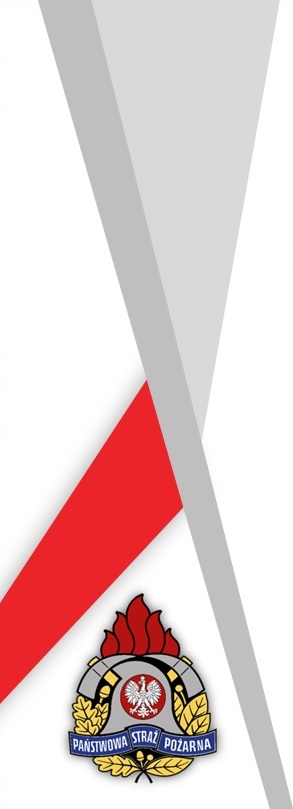 Wydatki inwestycyjne w 2019 r.
17 532 000,00 zł
KP/KM PSP 	
			     75411- Budżet			1 952 000,00 zł
75411- Program modernizacji	15 580 000,00 zł
143
[Speaker Notes: Inwestycje budowlane zrealizowane w 2019 roku:
Rozdział 75411
KP PSP Koszalin- budowa strażnicy – 10 180 000,00
KP PSP Choszczno – rozbudowa i modernizacja obiektów- 2 900 000,00
KP PSP Gryfice – budowa obiektów – 4 452 000,00]
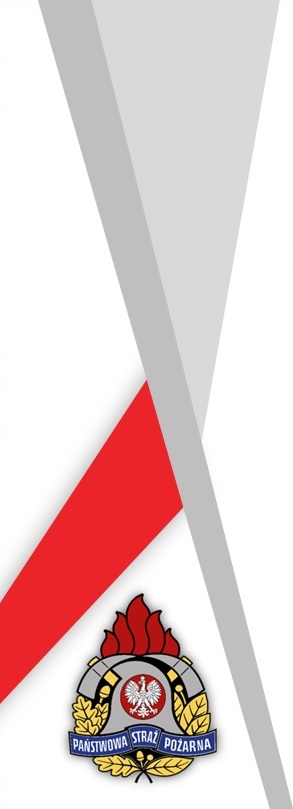 Wydatki na zakupy inwestycyjne w 2019 r.
13 917 278,20 zł
KW PSP 					
75410			 1 970 000,00 zł
POIS                              11 270 078,20 zł
75295			    460 000,00 zł
75478			    150 000,00 zł	

KP/KM PSP 				     
      75411			      67 200,00 zł
144
[Speaker Notes: Zakupy inwestycyjne zrealizowane w 2019 roku:
Rozdział 75410
2 ciężkie samochody ratowniczo- gaśnicze (KP PSP Łobez; KM PSP Szczecin)
1 średni samochód ratowniczo-gaśniczy (KP PSP Stargard)
Programy unijne
zakup 7 samochodów , w tym:
- 3 średnie ratowniczo -gaśnicze; (KM PSP Szczecin, KP PSP Szczecinek, KP PSP Pyrzyce)
- 3 ciężkie ratowniczo-gaśnicze; (KP PSP Drawsko, KP PSP Goleniów KP PSP Wałcz)
- 1 ciężki ratownictwa technicznego (KP PSP Pyrzyce)
zestawy hydraulicznych narzędzi ratowniczych – 9 szt. 
zestaw do oświetlenia terenu akcji z agregatem
zakup 2 quadów z przyczepą (KP PSP Drawsko; KP PSP Wałcz)
Rozdział 75295
sprzęt informatyczny (przetwornica z podzespołami
modernizacja samochodu dowodzenia i łączności
Rozdział 75411
samochód operacyjny – KP PSP Choszczno
Rozdział 75478
Namioty pneumatyczne – 5 szt.]
Zestawienie wydatków jednostek PSP w 2019 r(Budżet Państwa, Firmy ubezpieczeniowe, Fundusz Wsparcia PSP)
145
[Speaker Notes: W 2019r. dotacje uległy zwiększeniu do kwoty 150 935 906 zł, w tym: budżetu państwa 148 759 322 zł, w tym na inwestycje 17 599 200 zł oraz 2 176 584 zł to środki pozabudżetowe przekazane dla KP/KM PSP w woj. Zachodniopomorskim.]
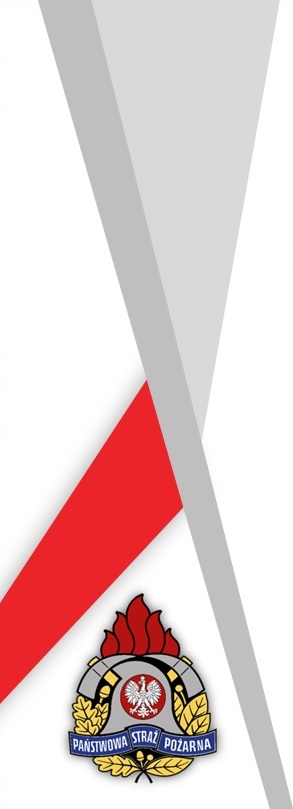 Szkolenia dla strażaków OSP realizowane przez Ośrodek Szkolenia
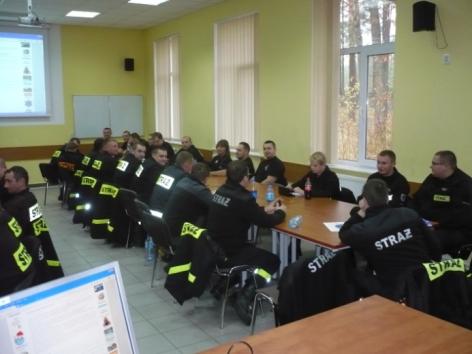 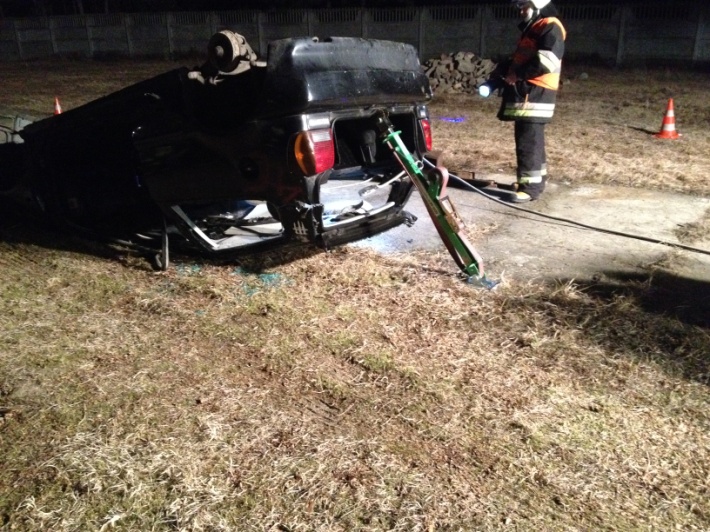 146
[Speaker Notes: Szkolenie naczelników OSP – 2 szkolenia, które ukończyło 36 członków OSP]
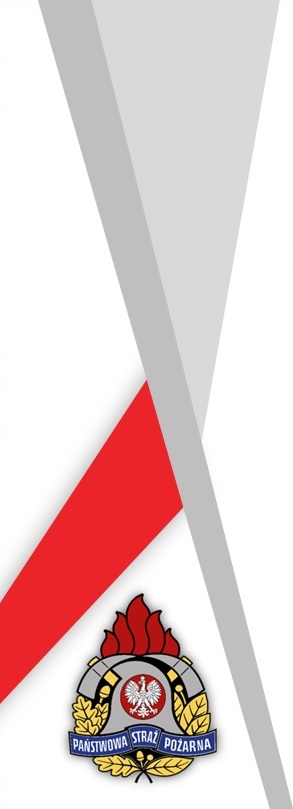 Kurs inspektorów ochrony przeciwpożarowej
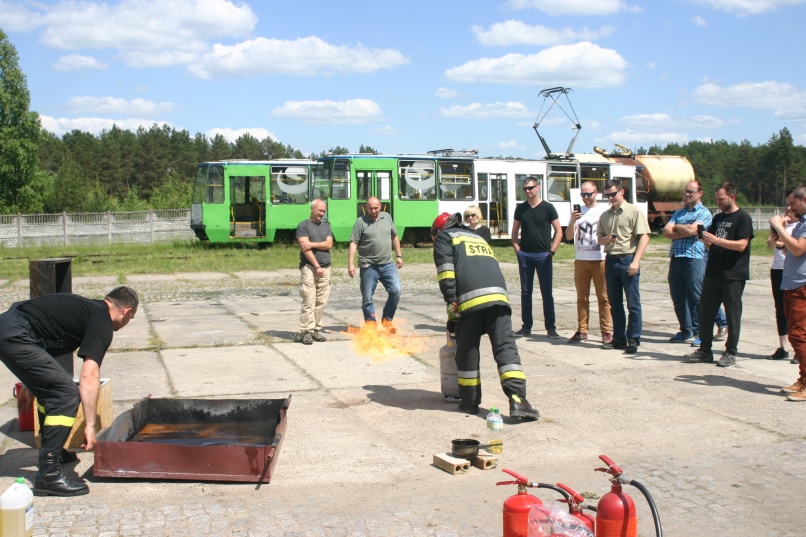 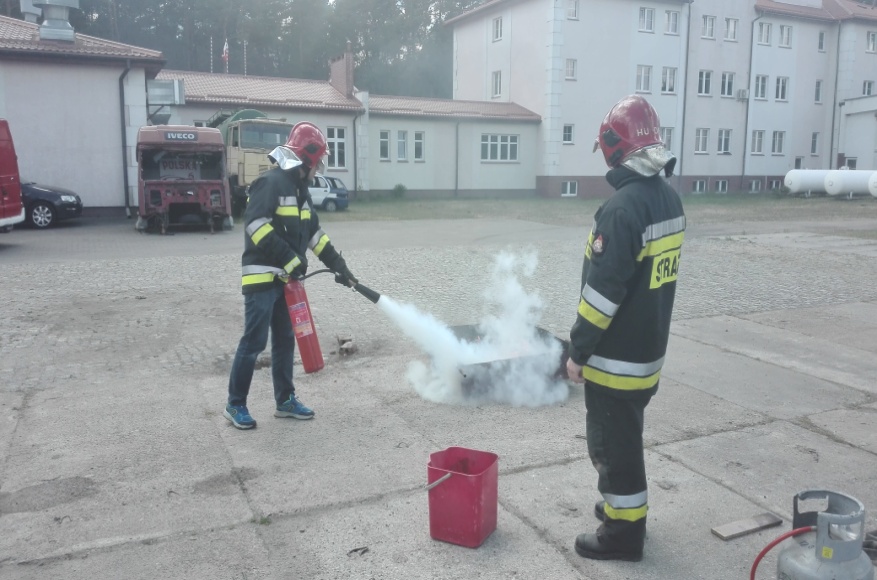 147
[Speaker Notes: Szkolenie inspektora ochrony przeciwpożarowej - 3 szkolenia, które ukończyło 27 osób
Szkolenie aktualizujące inspektora ochrony przeciwpożarowej – 4 szkolenia, które ukończyło 28 osób]
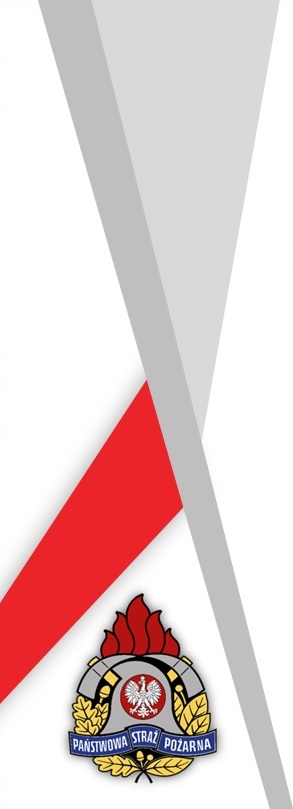 Inne szkolenia
Inne szkolenia:
2 szkolenia dla kandydatów na młodszych ratowników wysokościowych ksrg, które ukończyło 11 strażaków PSP i 8 członków OSP;
2 szkolenia młodszych ratowników wysokościowych ksrg, które ukończyło 11 strażaków PSP i 8 członków OSP;
1 szkolenie specjalistyczne w zakresie ratownictwa chemiczno – ekologicznego, które ukończyło 20 strażaków PSP – realizowane przez KM PSP Szczecin;
 1 szkolenie specjalistyczne kierowców-operatorów samochodów z drabiną mechaniczną, które ukończyło 13 strażaków PSP – realizowane przez KP PSP Stargard;
1 pilotażowe szkolenie podsumowujące doskonalenie zawodowe, które ukończyło 24 strażaków PSP.
148
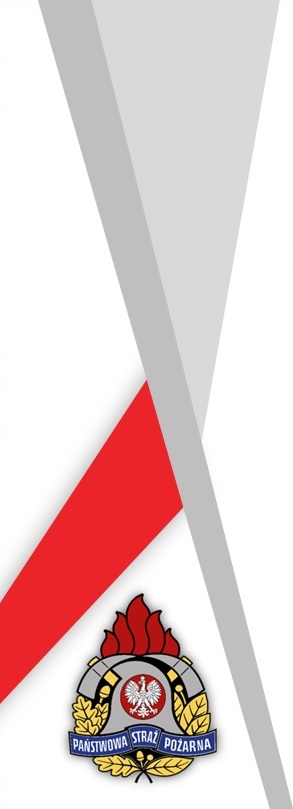 Inne szkolenia
W 2019 roku zorganizowano 4 razy warsztaty dot. samo ratowania strażaka (RIT), w których udział wzięło 83 strażaków PSP.
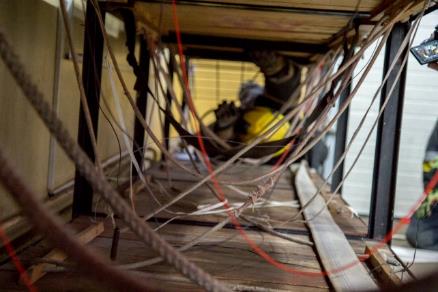 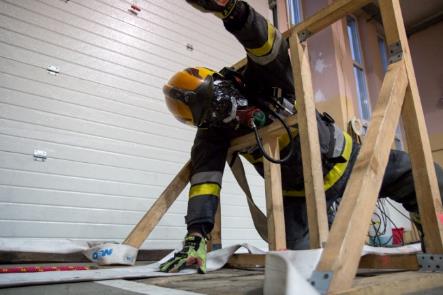 149
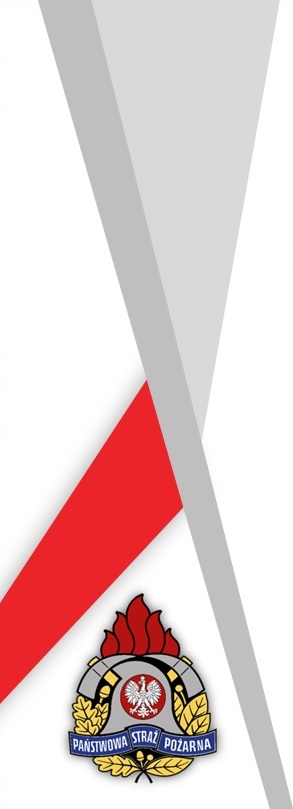 Testy w komorze dymowej w ramach doskonalenia zawodowego
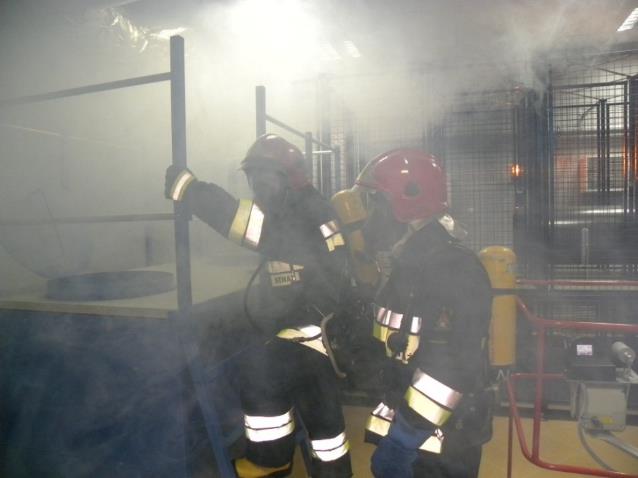 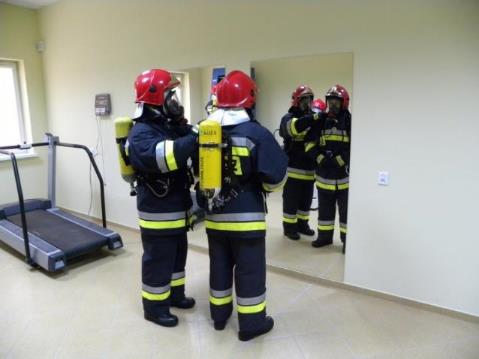 150
[Speaker Notes: W 2019 roku przeszkolonych zostało 403 strażaków PSP oraz 708 członków OSP z terenu województwa zachodniopomorskiego. 
Łącznie w roku 2019 w komorze dymowej przeszkolono 1111 osób.]
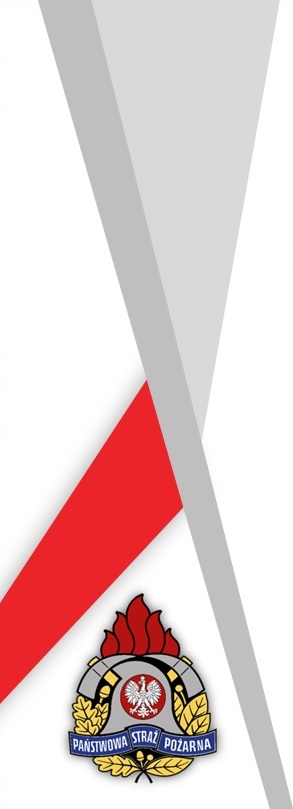 Szkolenia z zakresu psychologii
W 2019 roku przeprowadzone zostały:
3 szkolenia doskonalące dla funkcjonariuszy PSP. Stres, efektywne sposoby radzenia sobie ze stresem, które ukończyło 18 strażaków;
1 szkolenie doskonalące dla funkcjonariuszy, pełniących służbę w podziale bojowym PSP – udzielanie wsparcia psychicznego na miejscu zdarzenia, które ukończyło 10 strażaków.
151
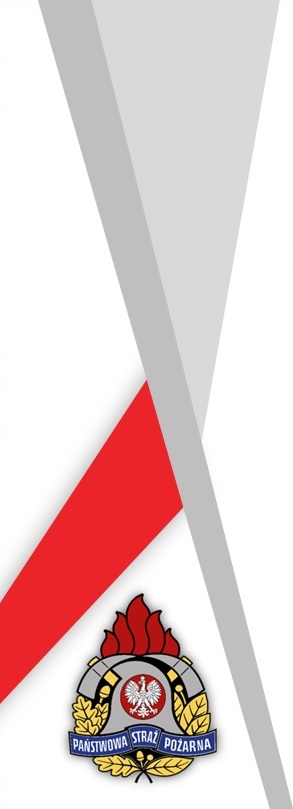 Nadzór dydaktyczny
Zewnętrzny nadzór dydaktyczny:
W roku 2019 w Wojewódzkim Ośrodku Szkolenia były przeprowadzone 2 jednodniowe kontrole (hospitacje) nadzoru zewnętrznego. 


Wewnętrzny nadzór dydaktyczny:
W roku 2019 w Wojewódzkim Ośrodku Szkolenia przeprowadzono 10 kontroli (hospitacji) nadzoru wewnętrznego.
152
[Speaker Notes: ZEWNĘTRZNY
25 czerwca – Piotr Nieckarz – SP PSP Bydgoszcz – kurs młodszego nurka
21 listopada – dokumentacja nurkowa - SP PSP Bydgoszcz – kurs nurka

WEWNĘTRZNY
2 hospitacje na szkoleniu z zakresu gaszenia pożarów wewnętrznych
2 hospitacje na szkoleniu z ratownictwa technicznego
2 hospitacje na szkoleniu z ratownictwa na obszarach wodnych
1 hospitację na szkoleniu inspektorów ochrony przeciwpożarowej
1 hospitację na szkoleniu nurka
1 hospitację na szkoleniu chemiczno – ekologicznym
1 hospitację na szkoleniu poszukiwawczo - ratowniczym]
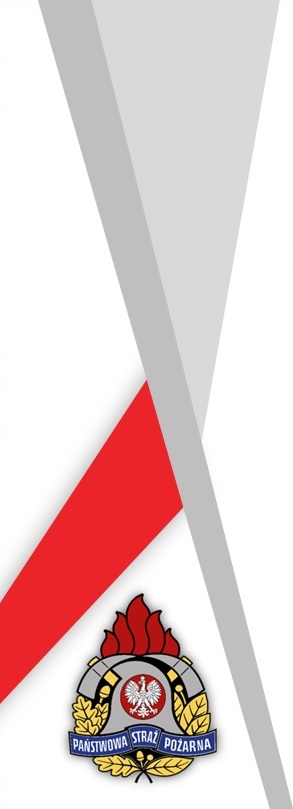 Kontrole w zakresie zadań szkoleniowych prowadzonych w powiatach
Kontrole związane z realizacją zadań szkoleniowych prowadzonych przez Komendantów Powiatowych PSP przeprowadzono w:

 Komendzie Powiatowej PSP w Wałczu,
 Komendzie Powiatowej PSP w Myśliborzu,
 Komendzie Miejskiej PSP w Szczecinie.
153
[Speaker Notes: Komenda Powiatowa PSP w Wałczu – 14 – 15 marca
Komenda Powiatowa PSP w Myśliborzu – 20 września
Komenda Miejska PSP w Szczecinie – 27 września]
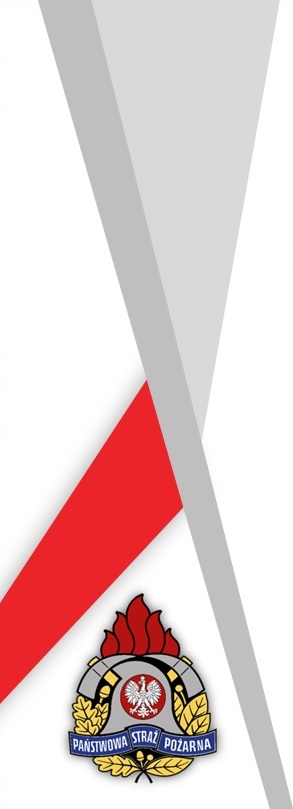 Inne formy kształcenia, w których uczestniczyła kadra ośrodka szkolenia
15 inicjatyw z zakresu działalności wspomagającej, w tym 14 warsztatach oraz 1 naradzie służbowej; 

48 posiedzeń Rady Pedagogicznej, w tym 8 posiedzeń szkoleniowych, 34 związanych z kursami nurkowymi oraz 6 pozostałych.
154
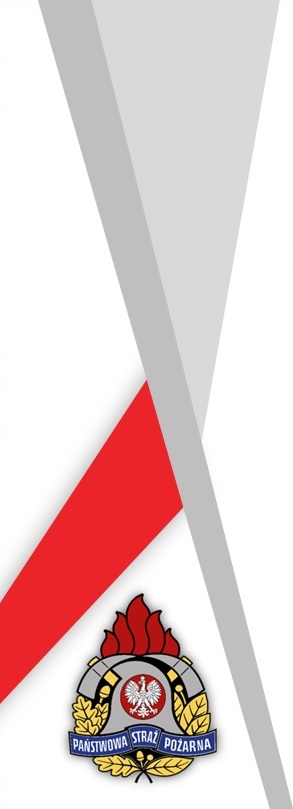 Wyjazdy grupy sonarowej
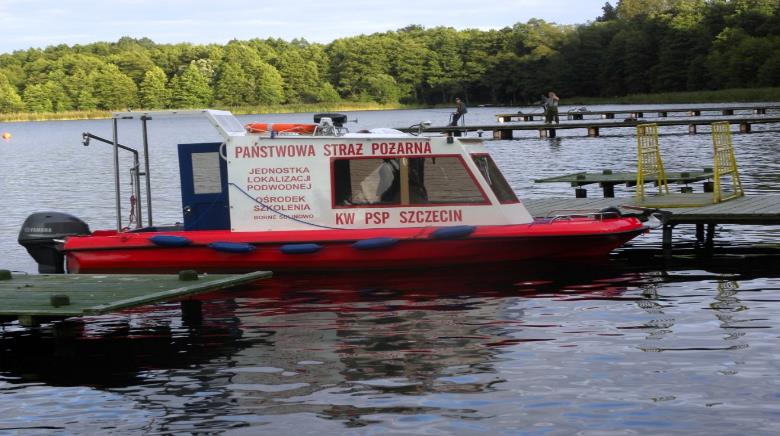 5 wyjazdów do zdarzeń  grupy sonarowej
155
[Speaker Notes: 22 czerwca – Szczecin, jez. Głębokie
28 czerwca – Zieleniewo, jez. Miedwie
29 czerwca – Zieleniewo, jez. Miedwie
29 lipca – Choszczno
15 sierpnia – Łobez/ Borkowo Wielkie]
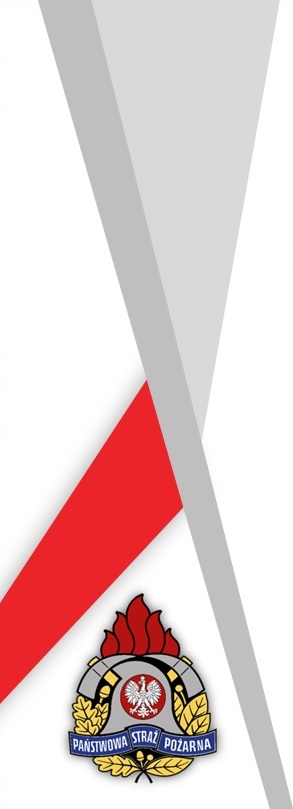 POZOSTAŁA DZIAŁALNOŚĆ WOSz PSP
STYCZEŃ
4-5 – szkolenie policji;
21 – zwiedzanie ośrodka przez uczniów LO o profilu pożarniczym – ZS nr 6 im. St. Staszica w Szczecinku
 
MARZEC
19 – Turniej Wiedzy Pożarniczej - poziom gminny
29 – egzamin medyczny dla kadry ośrodka szkolenia
156
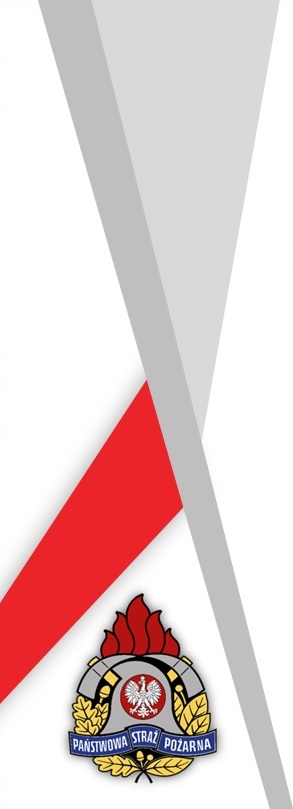 POZOSTAŁA DZIAŁALNOŚĆ WOSz PSP
KWIECIEŃ
12-13 – ćwiczenia OSP Lotyń w kontenerze rozgorzeniowym;
15-20 – obóz nurkowy SPA Policji w Katowicach;
26 – LNG Drawsko Pomorskie

MAJ
2-4 - wyjazd autobusu z ośrodka do Warszawy;
11 – WODS w Choszcznie;
16 - szkolenie sędziów sportu pożarniczego;
23-29 – obóz nurkowy SGRWN Koszalin;
30-31 – Mistrzostwa Wojewódzkie w Sporcie Pożarniczym;
157
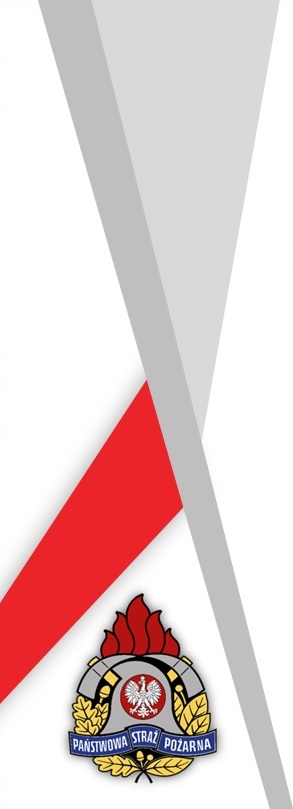 POZOSTAŁA DZIAŁALNOŚĆ WOSz PSP
CZERWIEC
5 – wizyta w ośrodku dzieci z przedszkola w Bornem Sulinowie;
10-19 – kurs medyczny;
11 – zajęcia dla uczniów z klasy bezpieczeństwa wewnętrznego i ratownictwa – ZS nr 7 w Białym Borze;
12 – szkolenie sędziów na Mistrzostwa Wojewódzkie w Sporcie Pożarniczym OSP i KDM;
15 – Mistrzostwa Wojewódzkie w Sporcie Pożarniczym OSP i KDM;
158
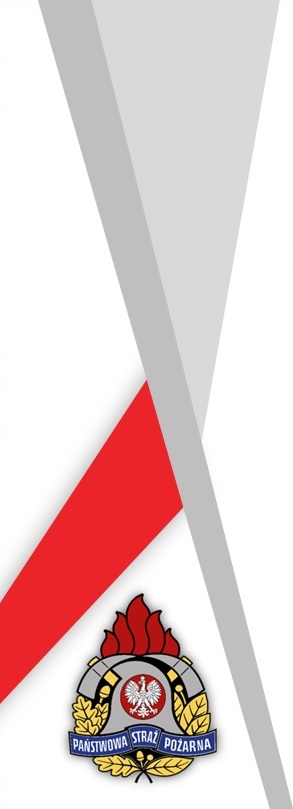 POZOSTAŁA DZIAŁALNOŚĆ WOSz PSP
LIPIEC
10 – szkolenie z obsługi komory dymowej dla kadry ośrodka;
 
SIERPIEŃ
12 – udział funkcjonariuszy z ośrodka szkolenia jako członków OSP w pożarze firmy OPAK w Szczecinku;
21 – wizyta w ośrodku szkolenia członków OSP Stara Łubianka;
159
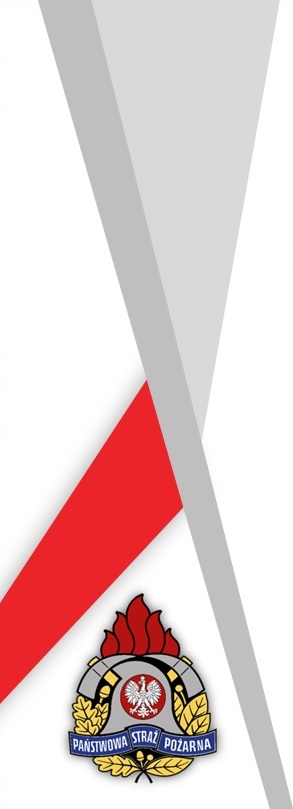 POZOSTAŁA DZIAŁALNOŚĆ WOSz PSP
WRZESIEŃ
12-15 – ćwiczenia PSP – THW w zakresie ratownictwa wodnego z udziałem 2 obserwatorów z KG PSP;
23-28 – obóz nurkowy SPA Policji w Katowicach;
27-29 – wyjazd Naczelnika Ośrodka do Hoya na obchody 60-lecia Federalnej Szkoły Służby THW;
27-29 – udział autobusu i dwóch funkcjonariuszy z ośrodka w ćwiczeniach Modułu zagranicznego „Jägerbrück 2019” na poligonie w Torgelow (Niemcy);
160
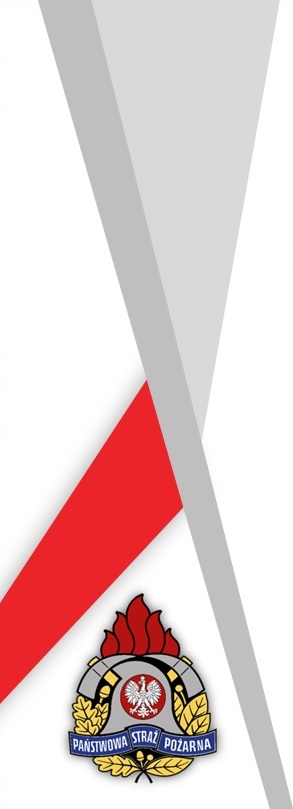 POZOSTAŁA DZIAŁALNOŚĆ WOSz PSP
PAŹDZIERNIK
5 – udział karetki z ośrodka szkolenia w ćwiczeniach dot. wypadków masowych, Łobez/Gryfice;
23-25 - Mistrzostwa Polski Strażaków w Halowej Piłce Nożnej, Spała;
26 – ćwiczenia „Bryza”;
LISTOPAD  
6-8 – warsztaty szkoleniowe oddziały prewencji policji ze Szczecina;
13 – ochotnicy ze sławna zwiedzają ośrodek szkolenia;
27-28 - odprawa Komendantów P/M PSP woj. zachodniopomorskiego;
161
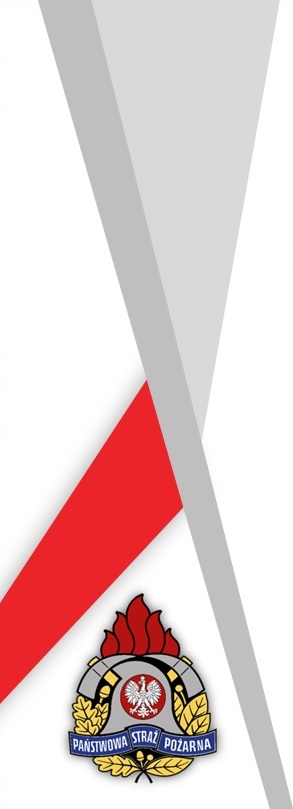 POZOSTAŁA DZIAŁALNOŚĆ WOSz PSP
GRUDZIEŃ
5 -  wigilia woj. zachodniopomorskiego;
5-6 – zajęcia dla policji prowadzone przez funkcjonariusza z ośrodka szkolenia;
12 – spotkanie w KG PSP w spr. centralnych szkoleń nurkowych.
162
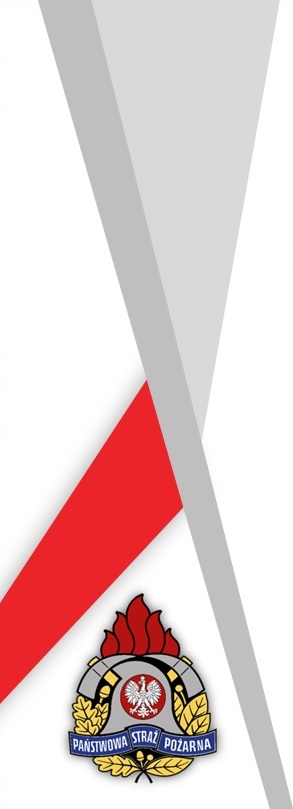 Podnoszenie kwalifikacji kadry ośrodka
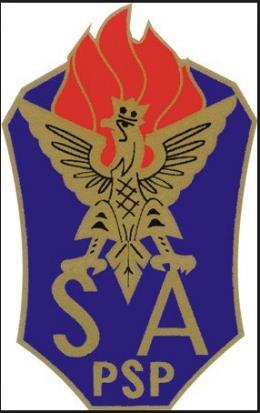 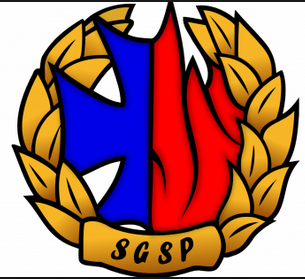 163
[Speaker Notes: mł. bryg. Tomasz Dębowski – magister pedagogika – ukończenie w lipcu 2019 r.
mł. asp. Dorota Nadolna – SA PSP w Poznaniu – ukończenie w lipcu 2019 r.
mł. asp. Krystian Nadolny – SA PSP w Poznaniu – ukończenie w lipcu 2019 r.
st. sekc. Mariusz Kwiecień – SA PSP w Poznaniu– koniec lipiec 2020 r.
asp. Konrad Kopkiewicz – SGSP Warszawa – koniec lipiec 2022 r.
mł. asp. Piotr Paluch – SGSP Warszawa – koniec lipiec 2022 r.]
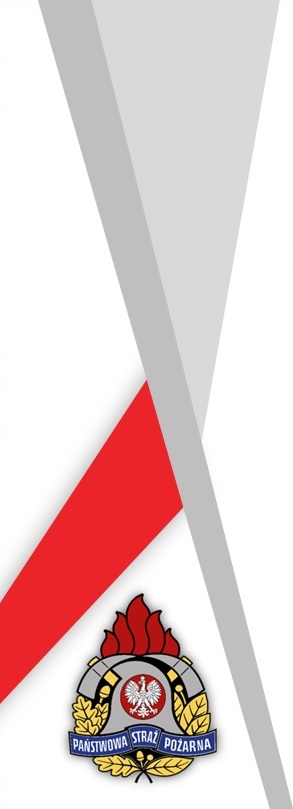 Zmiany kadrowe w ośrodku szkolenia
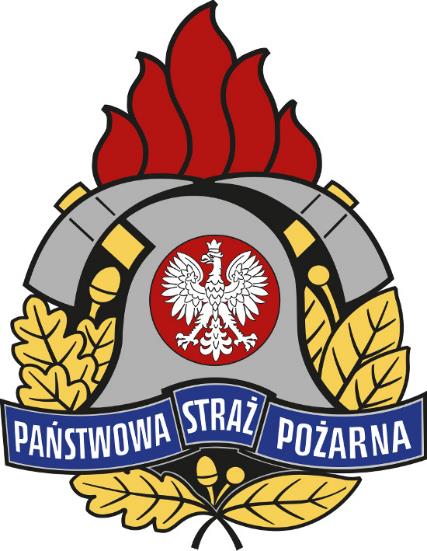 164
[Speaker Notes: Awanse w stopniu:
Roman Sieniawski – mł. bryg.;
Mariusz Henkiel– asp. sztab.;
Konrad Kopkiewicz – asp.;
Dorota Nadolna – mł. asp.;
Krystian Nadolny – mł. asp.
 
8.04 – przyjęcie do służby – str. Julia Żukowska;
30.04 – nadanie kwalifikacji nurka instruktora – mł. asp. Piotr Paluch;
4.05 – brązowy medal za długoletnią służbę – Agata Leśkiewicz;
26.07 - przejście na zaopatrzenie emerytalne – Eugeniusz Sierszyń;
Lipiec- praktyka zawodowa w ośrodku szkolenia – Paweł Szypulski (student SGSP);
1.08 – zatrudnienie – Eugeniusz Sierszyń;
1.08 – awans na stanowisko zastępcy naczelnika – mł. bryg. Tomasz Dębowski;
1.10 -  przeniesienie z KP PSP Szczecinek – st. sekc. Tomasz Sowiński.]
Komenda WojewódzkaPaństwowej Straży Pożarnej w Szczecinie
Dzękuję za uwagę
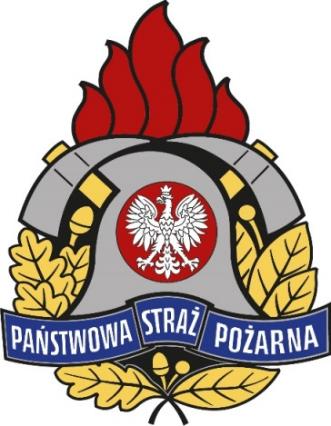 nadbryg. Jacek Staśkiewicz